© 2017 Pearson Education, Inc.
Trading Places
Every organism must exchange substances with its environment
Exchanges ultimately occur at the cellular level by crossing the plasma membrane
In unicellular organisms, these exchanges occur directly with the environment
© 2017 Pearson Education, Inc.
For most cells of multicellular organisms, direct exchange with the environment is not possible
Gills are an example of a specialized exchange system in animals
O2 diffuses from the water into blood vessels
CO2 diffuses from blood into the water
Internal transport and gas exchange are functionally related in most animals
© 2017 Pearson Education, Inc.
Figure 42.1
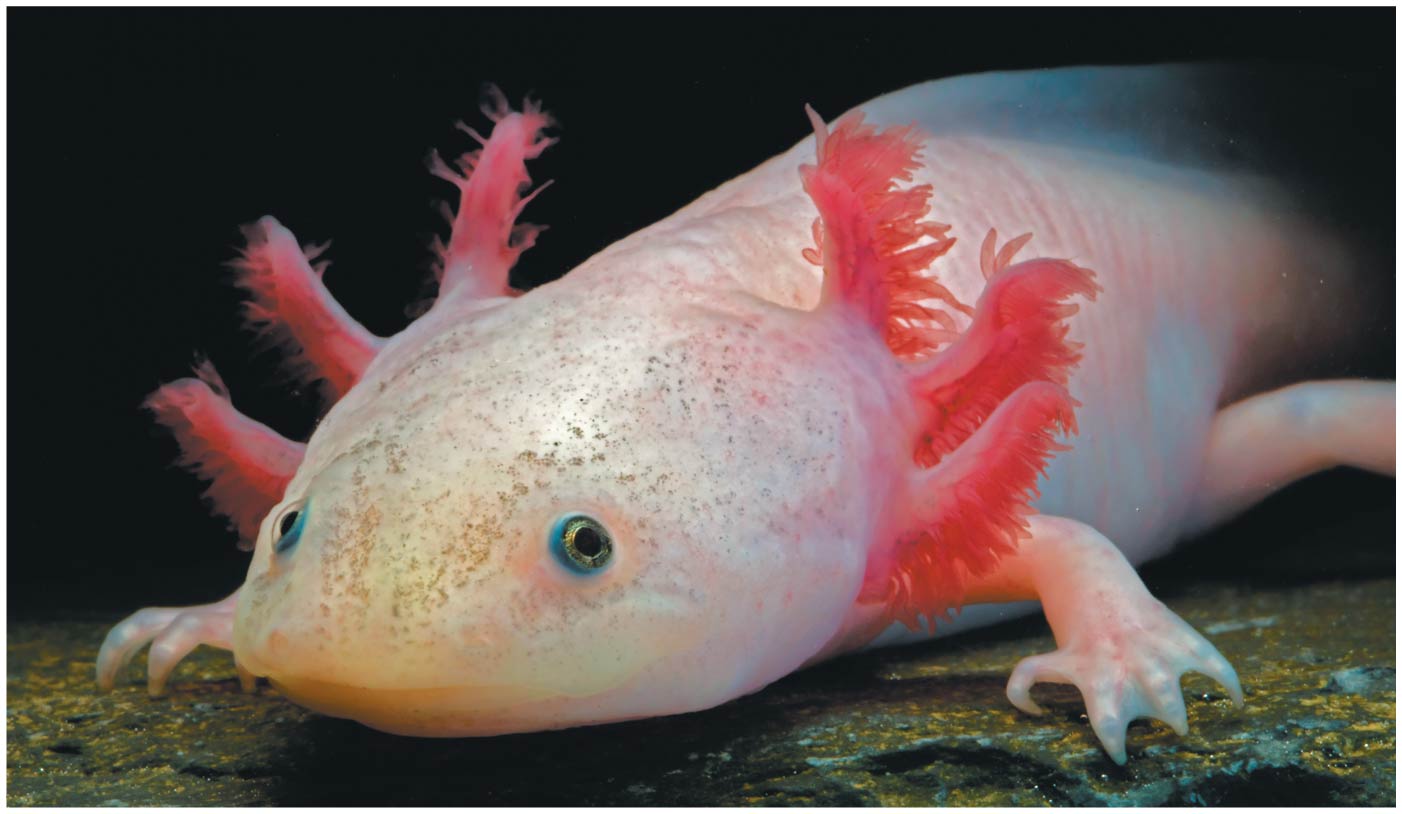 © 2017 Pearson Education, Inc.
[Speaker Notes: Figure 42.1 How does a feathery fringe help this animal survive?]
Concept 42.1: Circulatory systems link exchange surfaces with cells throughoutthe body
Small molecules can move between cells andtheir surroundings by diffusion
Diffusion is only efficient over small distances because the time it takes to diffuse is proportional to the square of the distance
© 2017 Pearson Education, Inc.
In some animals, many or all cells are in direct contact with the environment
In most animals, cells exchange materials with the environment via a fluid-filled circulatory system
© 2017 Pearson Education, Inc.
Gastrovascular Cavities
Some animals lack a circulatory system
Some cnidarians have elaborate gastrovascular cavities that function in both digestion and distribution of substances throughout the body
The body wall that encloses the gastrovascular cavity is only two cells thick
Flatworms have a gastrovascular cavity and a flat body that minimizes diffusion distances
© 2017 Pearson Education, Inc.
Figure 42.2
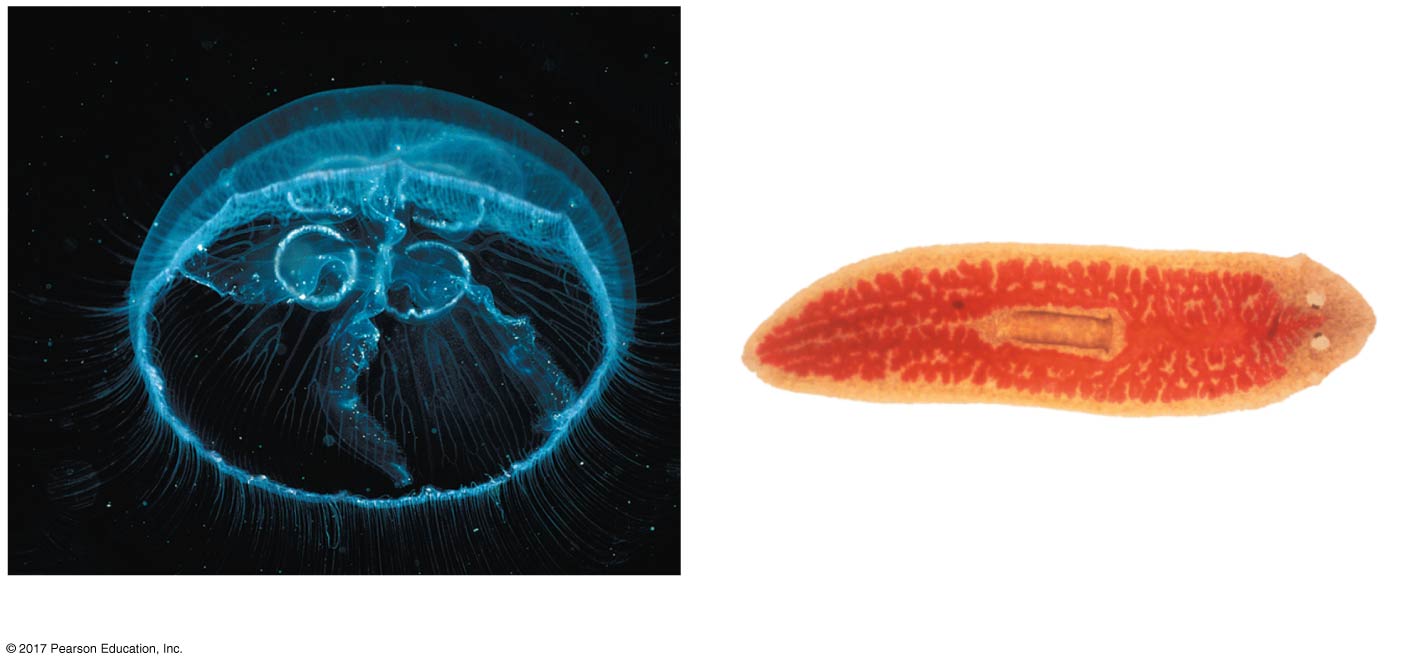 Mouth
Mouth
Gastrovascular
cavity
Radial canals
Pharynx
2.5 cm
Circular canal
1 mm
(b) The planarian Dugesia, a flatworm
(a) The moon jelly Aurelia, a cnidarian
© 2017 Pearson Education, Inc.
[Speaker Notes: Figure 42.2 Internal transport in gastrovascular cavities]
Figure 42.2a
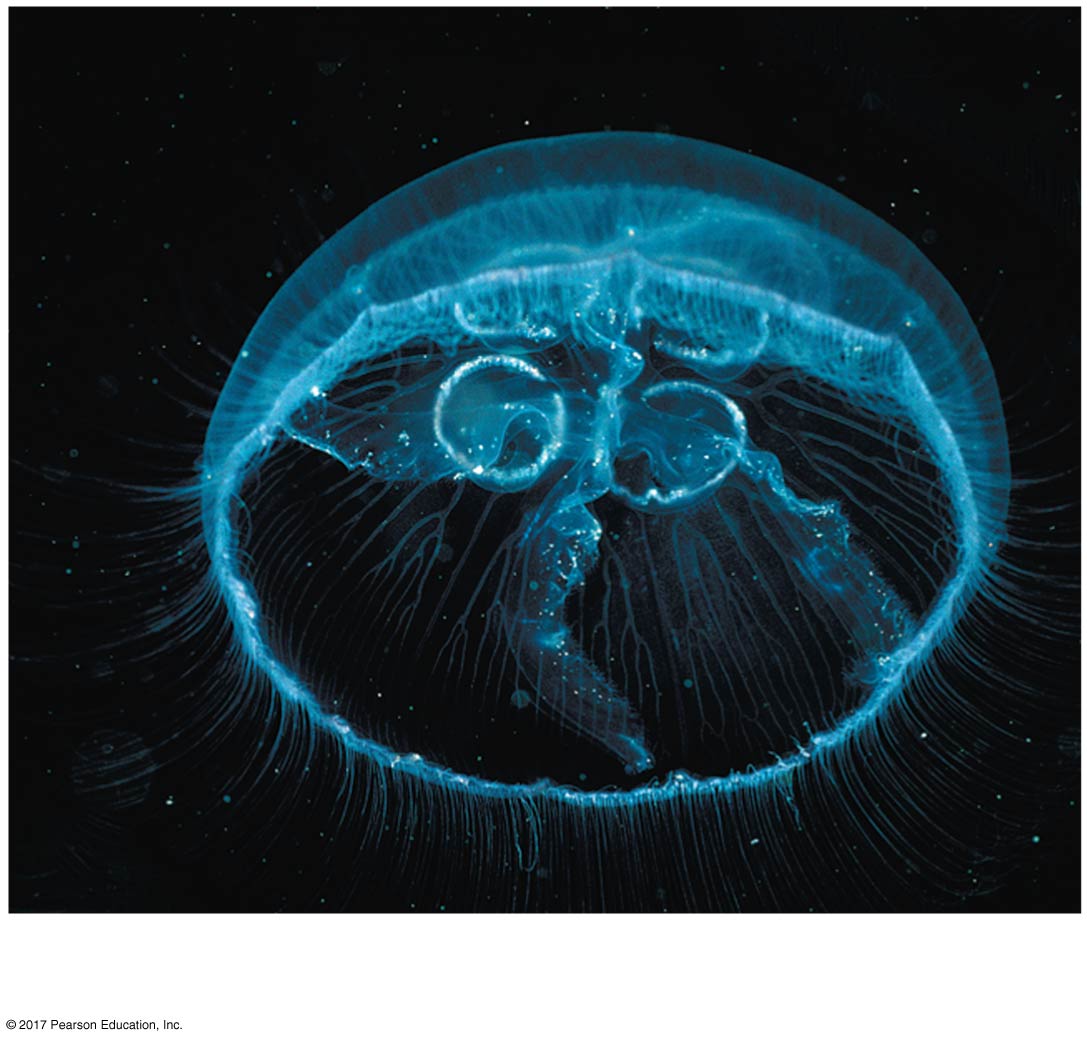 Mouth
Radial canals
2.5 cm
Circular canal
(a) The moon jelly Aurelia, a cnidarian
© 2017 Pearson Education, Inc.
[Speaker Notes: Figure 42.2a Internal transport in gastrovascular cavities (part 1: cnidarian)]
Figure 42.2b
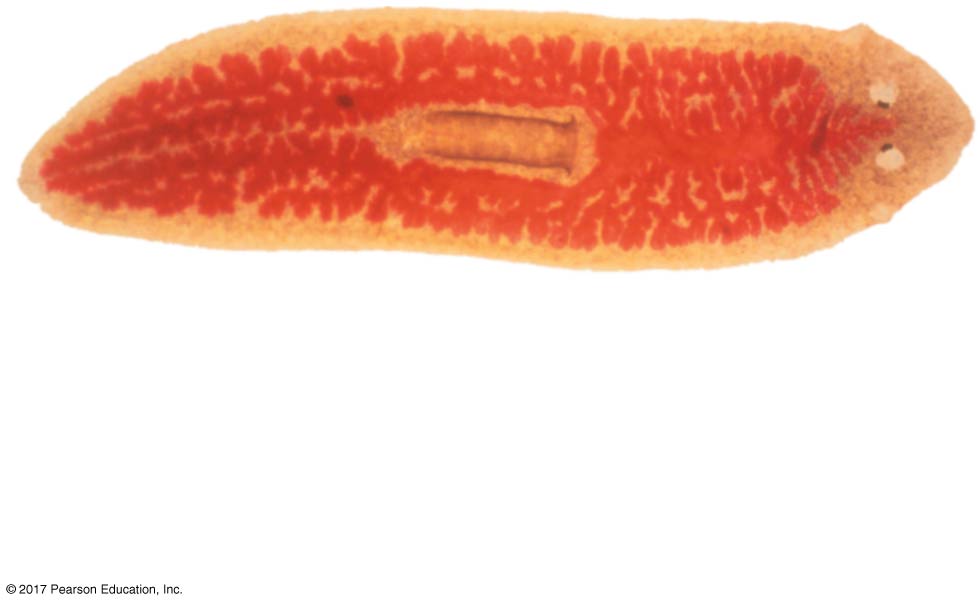 Gastrovascular
cavity
Mouth
Pharynx
1 mm
(b) The planarian Dugesia, a flatworm
© 2017 Pearson Education, Inc.
[Speaker Notes: Figure 42.2b Internal transport in gastrovascular cavities (part 2: flatworm)]
Open and Closed Circulatory Systems
A circulatory system has
A circulatory fluid
A set of interconnecting vessels
A muscular pump, the heart
The circulatory system connects the fluid that surrounds cells with the organs that exchange gases, absorb nutrients, and dispose of wastes
Circulatory systems can be open or closed
© 2017 Pearson Education, Inc.
In insects, other arthropods, and some molluscs, circulatory fluid called hemolymph bathes the organs directly in an open circulatory system
In a closed circulatory system, blood is confined to vessels and is distinct from the interstitial fluid
Annelids, cephalopods, and vertebrates haveclosed circulatory systems
© 2017 Pearson Education, Inc.
Figure 42.3
(b) A closed circulatory system
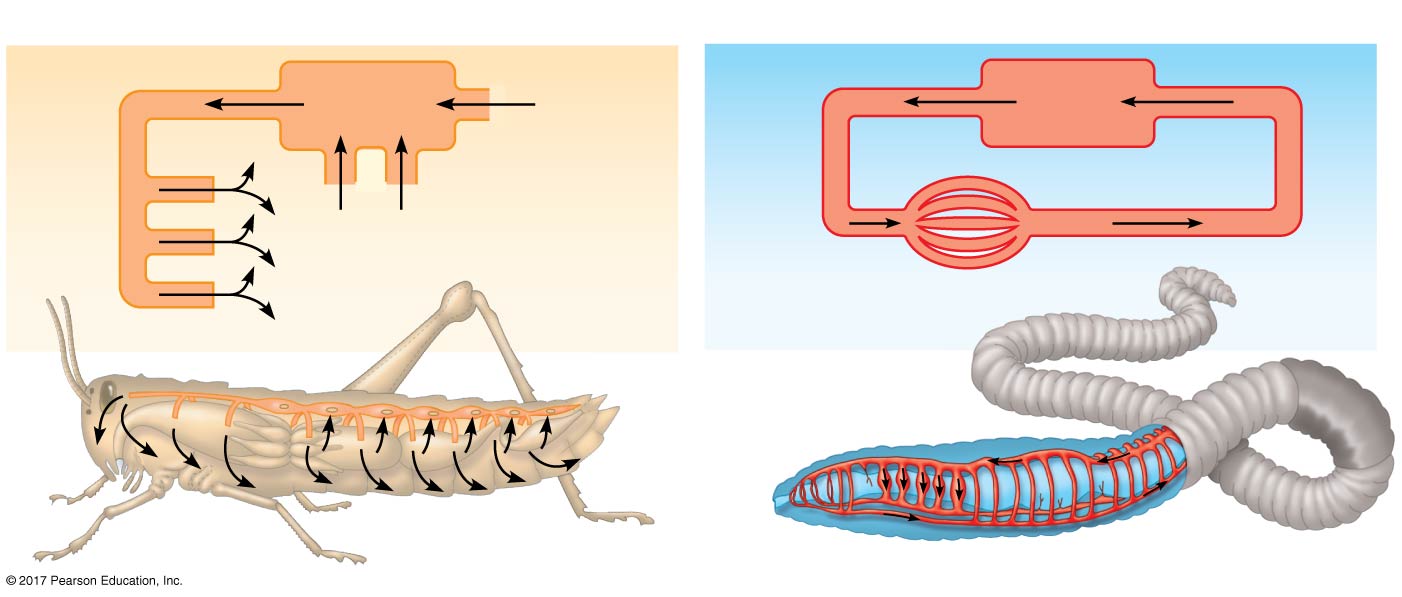 (a) An open circulatory system
Heart
Heart
Interstitial fluid
Blood
Hemolymph in sinuses
Small branch
vessels in
each organ
Pores
Auxiliary
hearts
Dorsal vessel
(main heart)
Tubular heart
Ventral vessels
© 2017 Pearson Education, Inc.
[Speaker Notes: Figure 42.3 Open and closed circulatory systems]
Figure 42.3a
(a) An open circulatory system
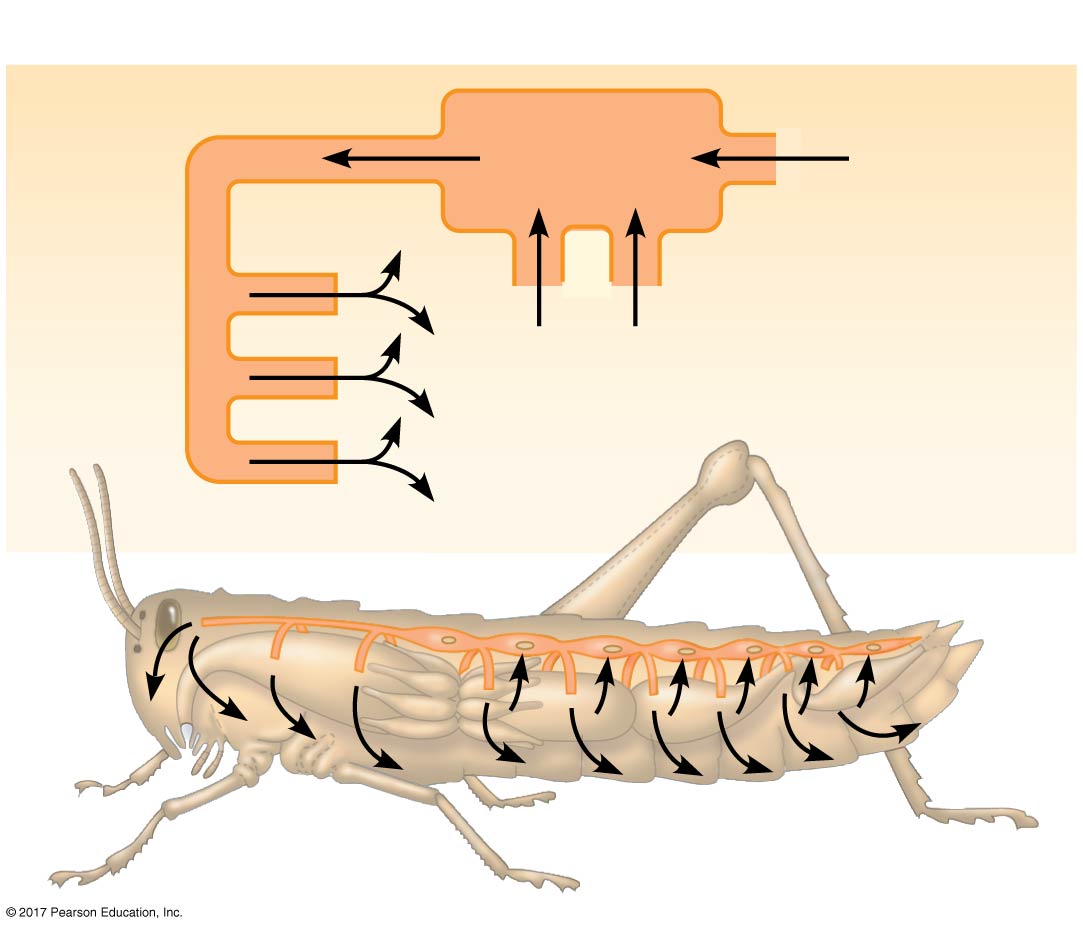 Heart
Hemolymph in sinuses
Pores
Tubular heart
© 2017 Pearson Education, Inc.
[Speaker Notes: Figure 42.3a Open and closed circulatory systems (part 1: open)]
Figure 42.3b
(b) A closed circulatory system
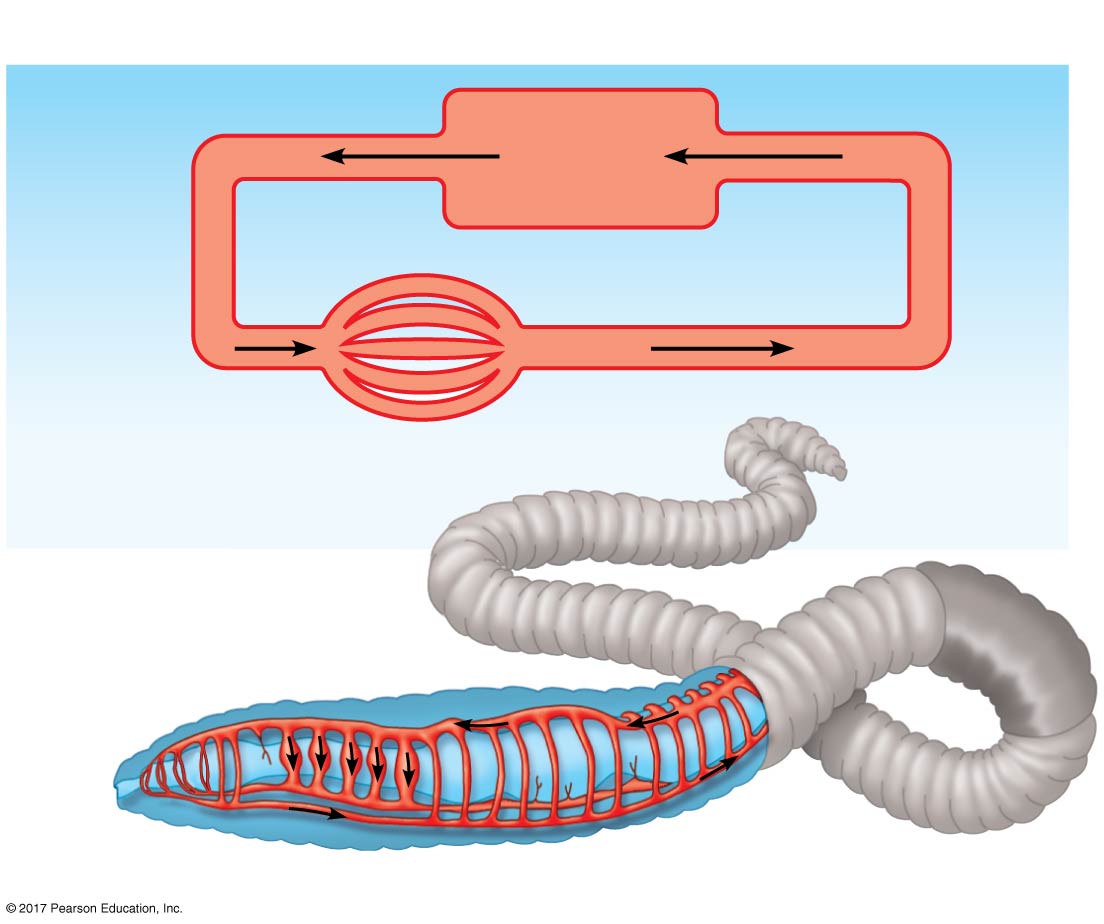 Heart
Interstitial fluid
Blood
Small branch
vessels in
each organ
Auxiliary
hearts
Dorsal vessel
(main heart)
Ventral vessels
© 2017 Pearson Education, Inc.
[Speaker Notes: Figure 42.3b Open and closed circulatory systems (part 2: closed)]
Organization of Vertebrate Circulatory Systems
Humans and other vertebrates have a closed circulatory system called the cardiovascular system
The three main types of blood vessels are arteries, veins, and capillaries
Blood flow is one way in these vessels
© 2017 Pearson Education, Inc.
Arteries branch into arterioles and carry blood away from the heart to capillaries 
Networks of capillaries called capillary beds are the sites of chemical exchange between the blood and interstitial fluid
Venules converge into veins and return blood from capillaries to the heart
© 2017 Pearson Education, Inc.
Arteries and veins are distinguished by the direction of blood flow, not by O2 content
Vertebrate hearts contain two or more chambers
Blood enters through an atria and is pumped out through ventricles
© 2017 Pearson Education, Inc.
Single Circulation
Bony fishes, rays, and sharks have single circulation with a two-chambered heart
In single circulation, blood leaving the heart passes through two capillary beds before returning
© 2017 Pearson Education, Inc.
Figure 42.4a
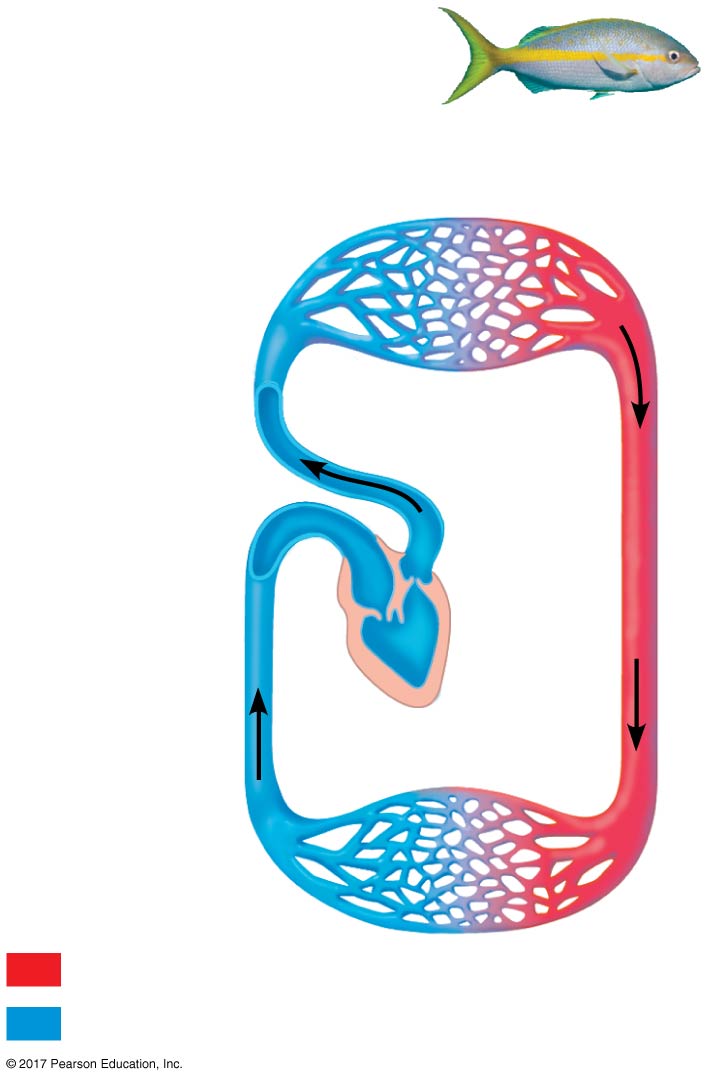 (a)	Single circulation:fish
Gill
capillaries
Artery
Heart:
Atrium (A)
Ventricle (V)
Vein
Oxygen-rich blood
Body
capillaries
Oxygen-poor blood
© 2017 Pearson Education, Inc.
[Speaker Notes: Figure 42.4a Examples of vertebrate circulatory schemes (part 1: fish)]
Double Circulation
Amphibians, reptiles, and mammals have double circulation
Oxygen-poor and oxygen-rich blood are pumped separately from the right and left sides of the heart
© 2017 Pearson Education, Inc.
In reptiles and mammals, oxygen-poor blood flows through the pulmonary circuit to pick up oxygen through the lungs
In amphibians, oxygen-poor blood flows through a pulmocutaneous circuit to pick up oxygen through the lungs and skin
Oxygen-rich blood delivers oxygen through the systemic circuit
Double circulation maintains higher blood pressure in the organs than does single circulation
© 2017 Pearson Education, Inc.
Figure 42.4b
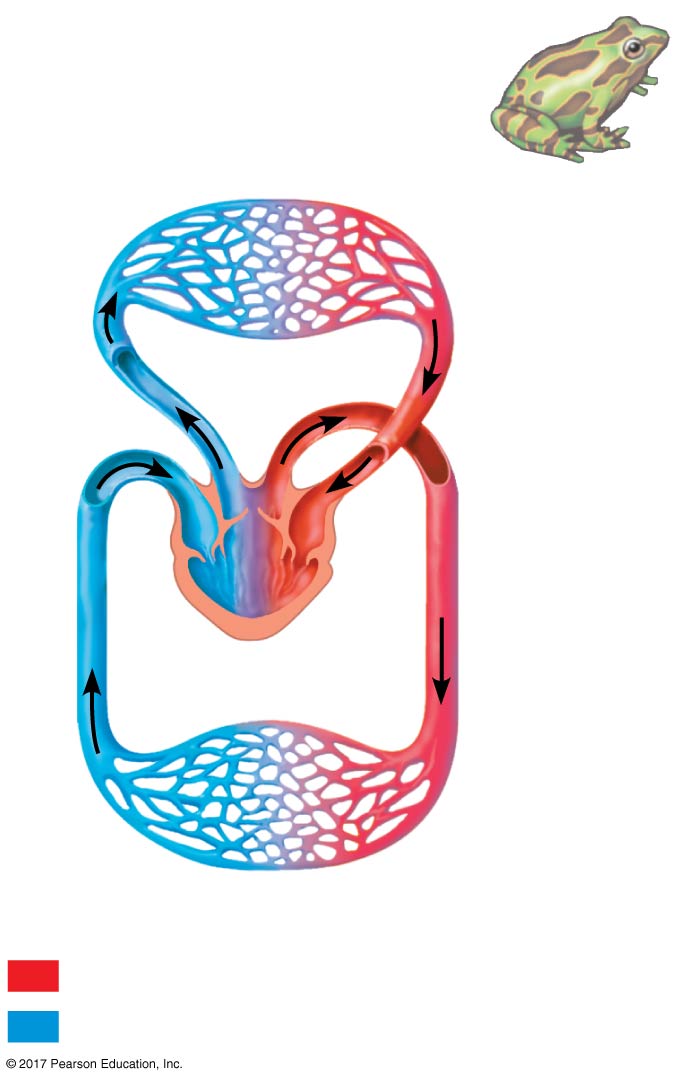 (b)	Double circulation:amphibian
Pulmocutaneous circuit
Lung
and skin
capillaries
Atrium
(A)
Atrium
(A)
Right
Left
Ventricle (V)
Systemic
capillaries
Systemic circuit
Oxygen-rich blood
Oxygen-poor blood
© 2017 Pearson Education, Inc.
[Speaker Notes: Figure 42.4b Examples of vertebrate circulatory schemes (part 2: amphibian)]
Figure 42.4c
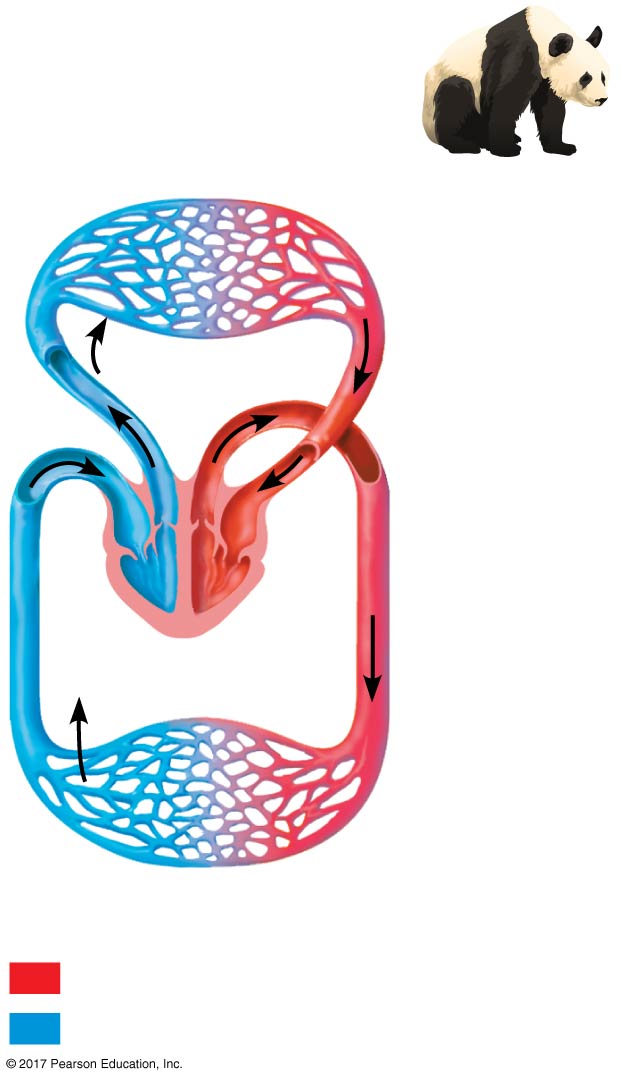 (c)	Double circulation:mammal
Pulmonary circuit
Lung
capillaries
A
A
V
V
Right
Left
Systemic
capillaries
Systemic circuit
Oxygen-rich blood
Oxygen-poor blood
© 2017 Pearson Education, Inc.
[Speaker Notes: Figure 42.4c Examples of vertebrate circulatory schemes (part 3: mammal)]
Evolutionary Variation in Double Circulation
Some vertebrates with double circulation are intermittent breathers
Amphibians and many reptiles may pass long periods without gas exchange or relying on gas exchange from another tissue, usually the skin
© 2017 Pearson Education, Inc.
Frogs and other amphibians have a three-chambered heart: two atria and one ventricle
A ridge in the ventricle diverts most of the oxygen-rich blood into the systemic circuit and most oxygen-poor blood into the pulmocutaneous circuit
When underwater, blood flow to the lungs is nearly shut off
© 2017 Pearson Education, Inc.
Turtles, snakes, and lizards have a three-chambered heart: two atria and one ventricle, partially divided by an incomplete septum
In alligators, caimans, and other crocodilians, a septum divides the ventricles, but pulmonary and systemic circuits connect where arteries exitthe heart
© 2017 Pearson Education, Inc.
Mammals and birds have a four-chambered heart with two atria and two ventricles
The left side of the heart pumps and receives only oxygen-rich blood, while the right side receives and pumps only oxygen-poor blood
Mammals and birds are endotherms and require more O2 than ectotherms
© 2017 Pearson Education, Inc.
Concept 42.2: Coordinated cycles of heartcontraction drive double circulation in mammals
The mammalian cardiovascular system meets the body’s continuous demand for O2
© 2017 Pearson Education, Inc.
Mammalian Circulation
Contraction of the right ventricle pumps blood to the lungs via the pulmonary arteries
The blood flows through capillary beds in the left and right lungs and loads O2 and unloads CO2
Oxygen-rich blood returns from the lungs via the pulmonary veins to the left atrium of the heart
© 2017 Pearson Education, Inc.
Oxygen-rich blood flows into the left ventricle and is pumped out to body tissues via the systemic circuit
Blood leaves the left ventricle via the aorta, which conveys blood to arteries leading throughout the body
The first branches are the coronary arteries, supplying the heart muscle
© 2017 Pearson Education, Inc.
Further branches lead to capillary beds in the abdominal organs and hind limbs
O2 diffuses from blood to tissues, and CO2 diffuses from tissues to blood
Capillaries rejoin, forming venules, conveying blood to veins
Oxygen-poor blood from the head, neck, and forelimbs is channeled into the superior vena cava
© 2017 Pearson Education, Inc.
The inferior vena cava drains blood from the trunk and hind limbs
The two venae cavae empty their blood into the right atrium from which the oxygen-poor blood flows into the right ventricle
© 2017 Pearson Education, Inc.
Figure 42.5
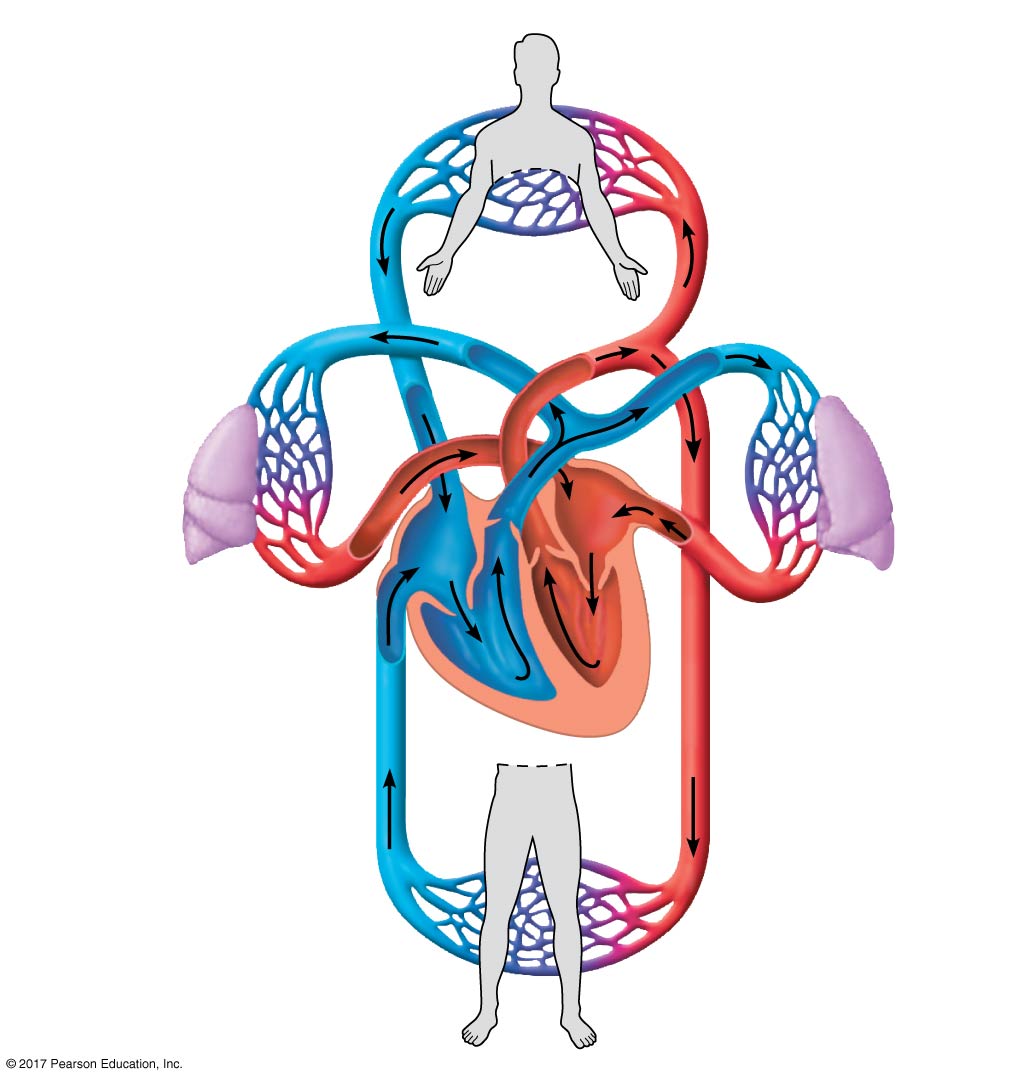 Superior
vena cava
Capillaries of
head and
forelimbs
7
Pulmonary
artery
Pulmonary
artery
Aorta
Capillaries
of left lung
Capillaries
of right lung
9
6
2
3
3
4
11
Pulmonary
vein
Pulmonary
vein
5
1
10
Right atrium
Left atrium
Left ventricle
Right ventricle
Aorta
Inferior
vena cava
Capillaries of
abdominal organs
and hind limbs
8
© 2017 Pearson Education, Inc.
[Speaker Notes: Figure 42.5 The mammalian cardiovascular system: an overview]
Animation: Path of Blood Flow in Mammals
© 2017 Pearson Education, Inc.
The Mammalian Heart: A Closer Look
The human heart is about the size of a clenched fist and consists mainly of cardiac muscle
The two atria have relatively thin walls and serve as collection chambers for blood returning tothe heart
The ventricles have thicker walls and contract much more forcefully
© 2017 Pearson Education, Inc.
Figure 42.6
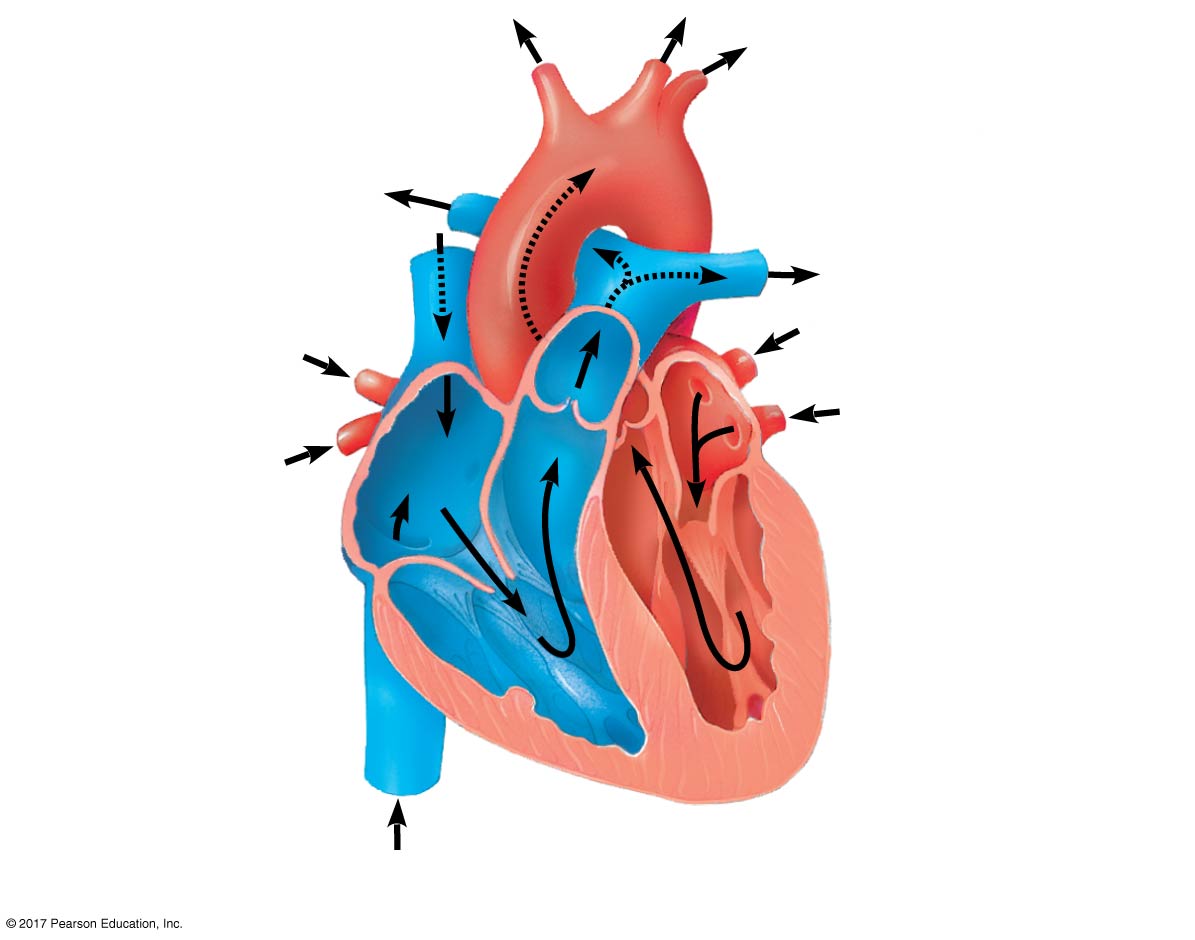 Pulmonary artery
Aorta
Pulmonary
artery
Right
atrium
Left
atrium
Semilunar
valve
Semilunar
valve
Atrioventricular
(AV) valve
Atrioventricular
(AV) valve
Right
ventricle
Left
ventricle
© 2017 Pearson Education, Inc.
[Speaker Notes: Figure 42.6 The mammalian heart: a closer look]
The heart contracts and relaxes in a rhythmic cycle called the cardiac cycle
The contraction, or pumping, phase is called systole
The relaxation, or filling, phase is called diastole
© 2017 Pearson Education, Inc.
Figure 42.7_1
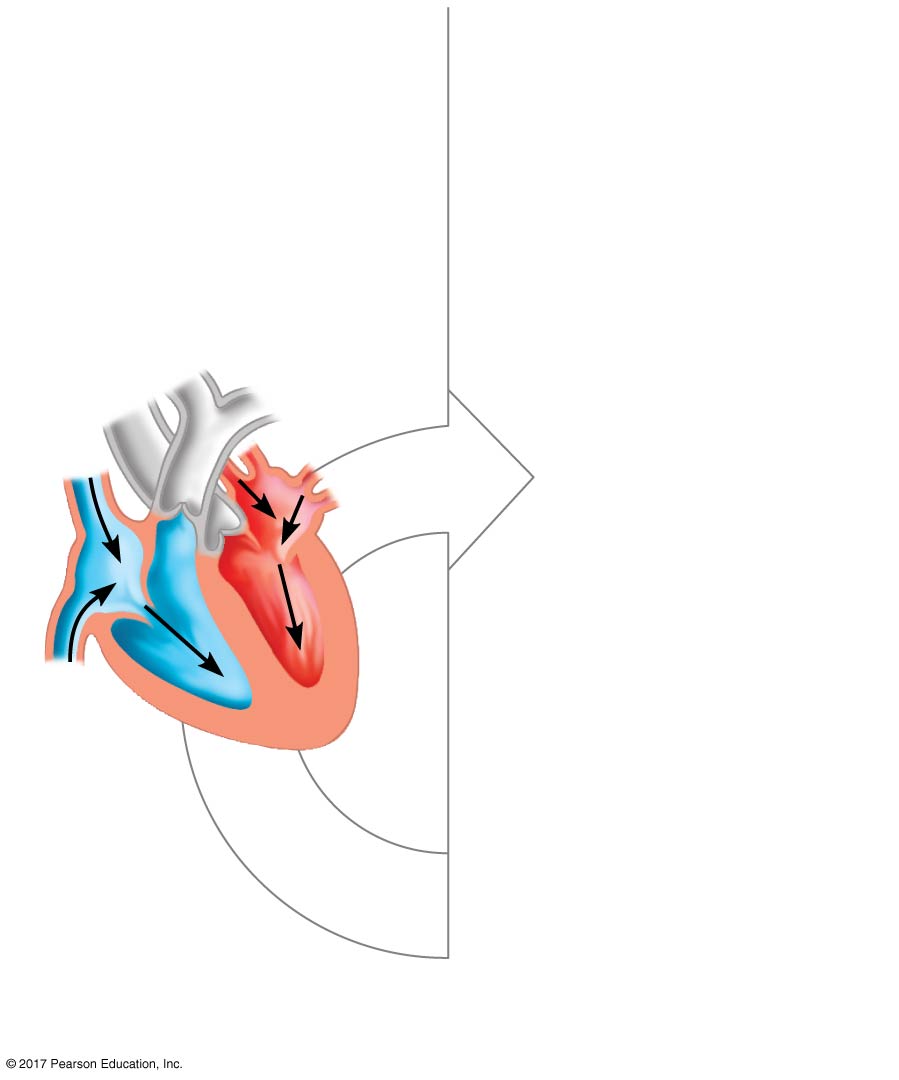 Atrial and
ventricular diastole
0.4
sec
1
© 2017 Pearson Education, Inc.
[Speaker Notes: Figure 42.7_1 The cardiac cycle (step 1)]
Figure 42.7_2
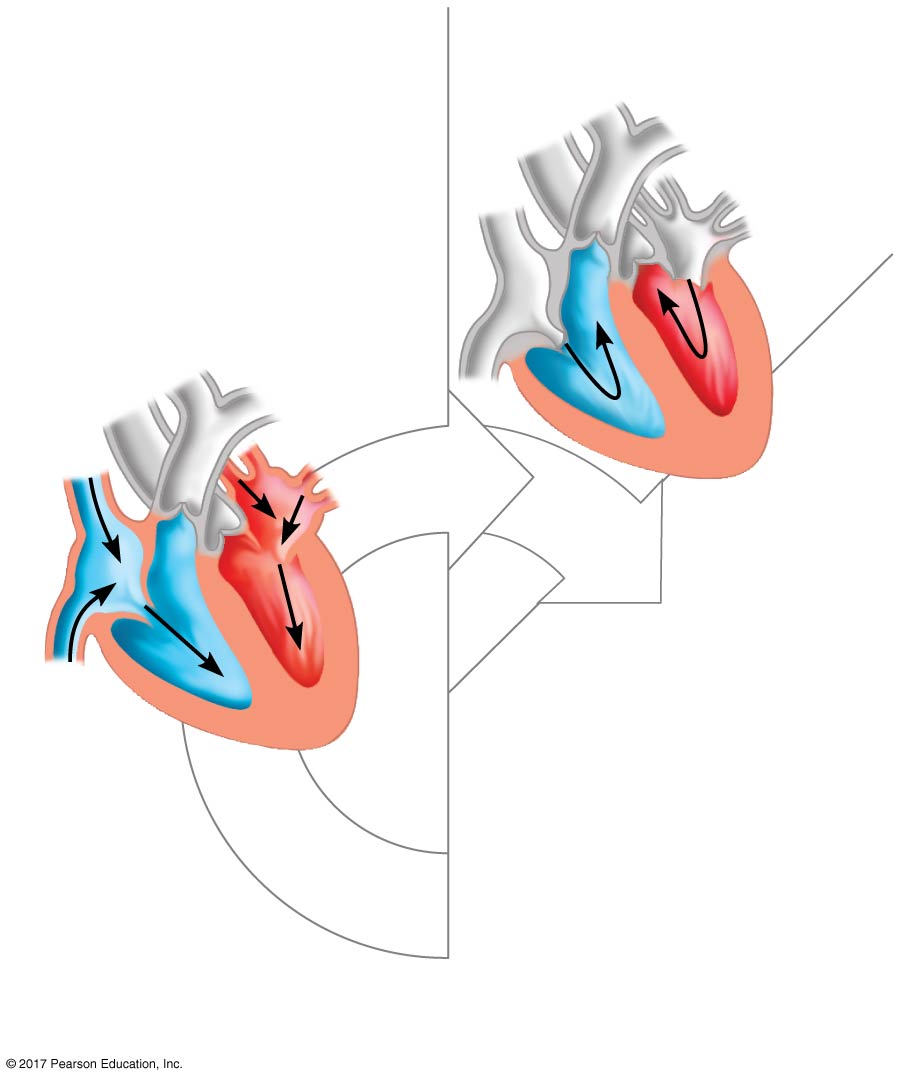 Atrial systole and
ventricular diastole
Atrial and
ventricular diastole
0.1
sec
0.4
sec
1
2
© 2017 Pearson Education, Inc.
[Speaker Notes: Figure 42.7_2 The cardiac cycle (step 2)]
Figure 42.7_3
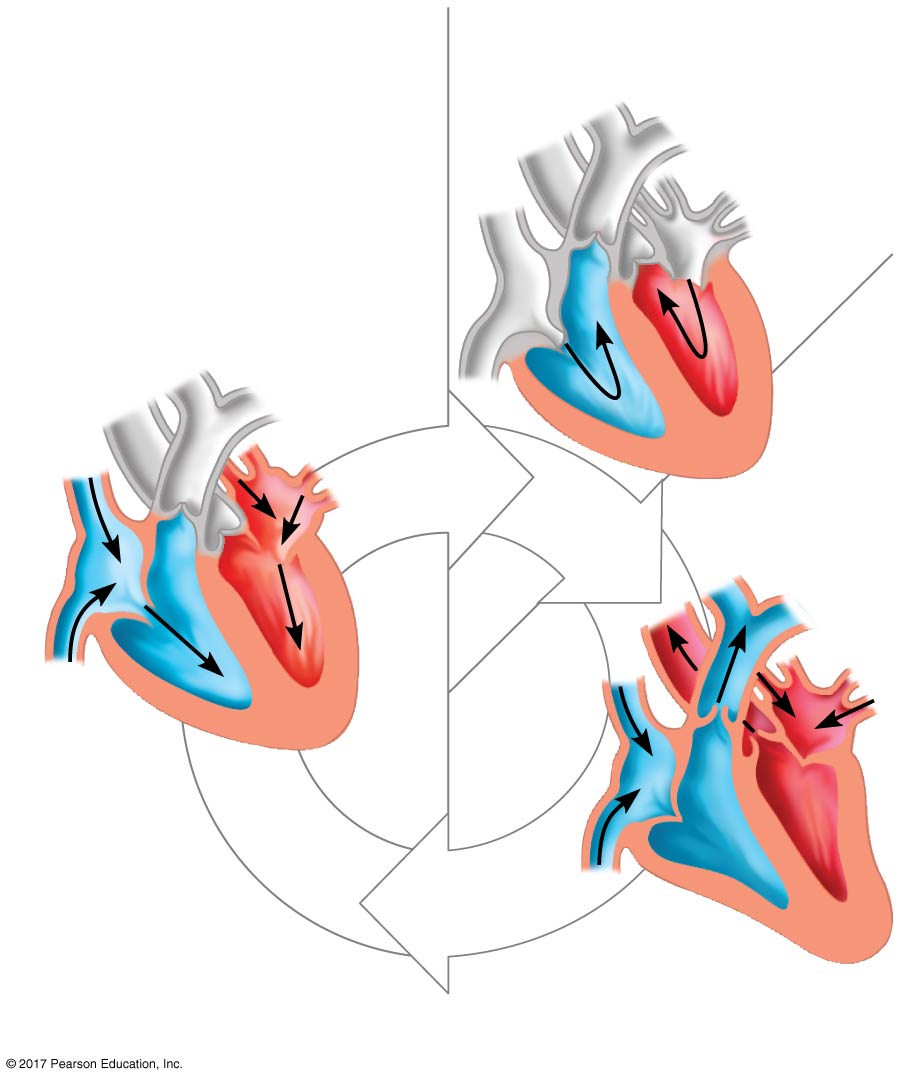 Atrial systole and
ventricular diastole
Atrial and
ventricular diastole
0.1
sec
0.3 sec
0.4
sec
3
1
2
Ventricular systole
and atrial diastole
© 2017 Pearson Education, Inc.
[Speaker Notes: Figure 42.7_3 The cardiac cycle (step 3)]
The cardiac output is the volume of blood pumped into the systemic circulation per minute and depends on both the heart rate and stroke volume
The heart rate is the number of beats per minute
The stroke volume is the amount of blood pumped in a single contraction
© 2017 Pearson Education, Inc.
Four valves prevent backflow of blood in the heart
The atrioventricular (AV) valves separate each atrium and ventricle
The semilunar valves control blood flow to the aorta and the pulmonary artery
© 2017 Pearson Education, Inc.
The “lub-dup” sound of a heart beat is caused by the recoil of blood against the AV valves (lub) then against the semilunar (dup) valves
Backflow of blood through a defective valve causes a heart murmur
© 2017 Pearson Education, Inc.
Maintaining the Heart’s Rhythmic Beat
Some cardiac muscle cells are autorhythmic, meaning they contract without any signal from the nervous system
The sinoatrial (SA) node, or pacemaker, sets the rate and timing at which cardiac muscle cells contract
Impulses that travel during the cardiac cycle can be recorded as an electrocardiogram (ECG or EKG)
© 2017 Pearson Education, Inc.
Figure 42.8_1
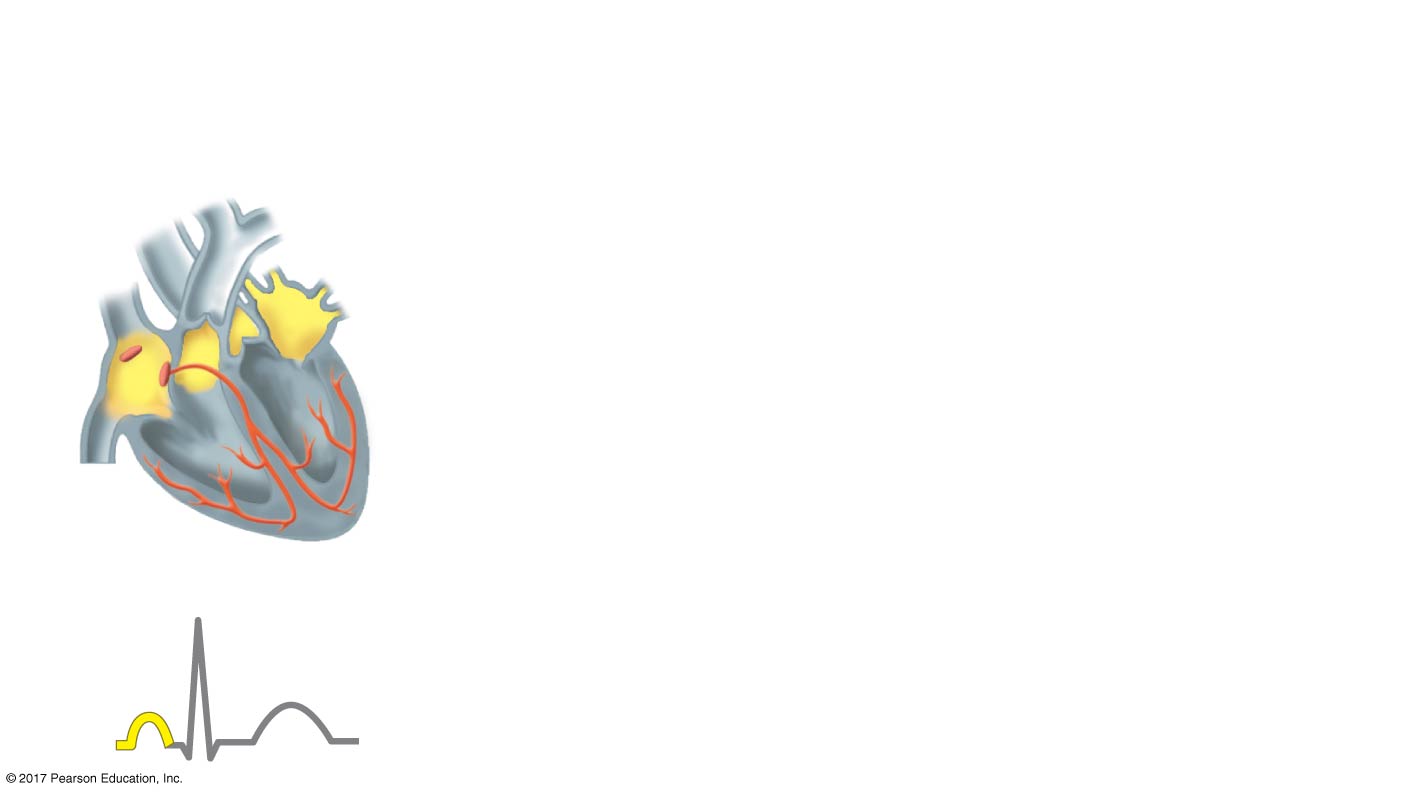 1
Signals (yellow)
from SA node
spread through
atria.
SA node
(pacemaker)
ECG
© 2017 Pearson Education, Inc.
[Speaker Notes: Figure 42.8_1 The control of heart rhythm (step 1)]
Figure 42.8_2
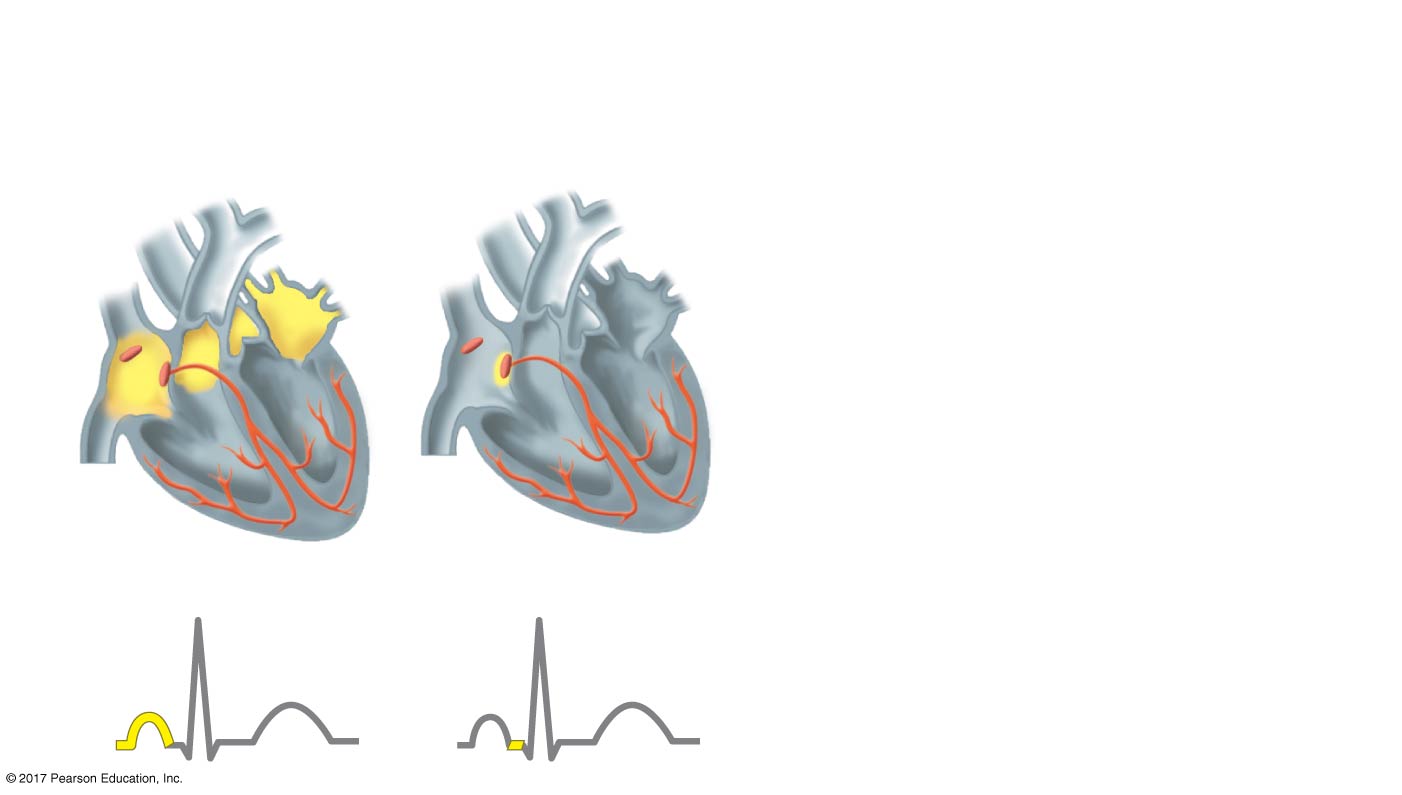 1
2
Signals are
delayed at AV
node.
Signals (yellow)
from SA node
spread through
atria.
AV
node
SA node
(pacemaker)
ECG
© 2017 Pearson Education, Inc.
[Speaker Notes: Figure 42.8_2 The control of heart rhythm (step 2)]
Figure 42.8_3
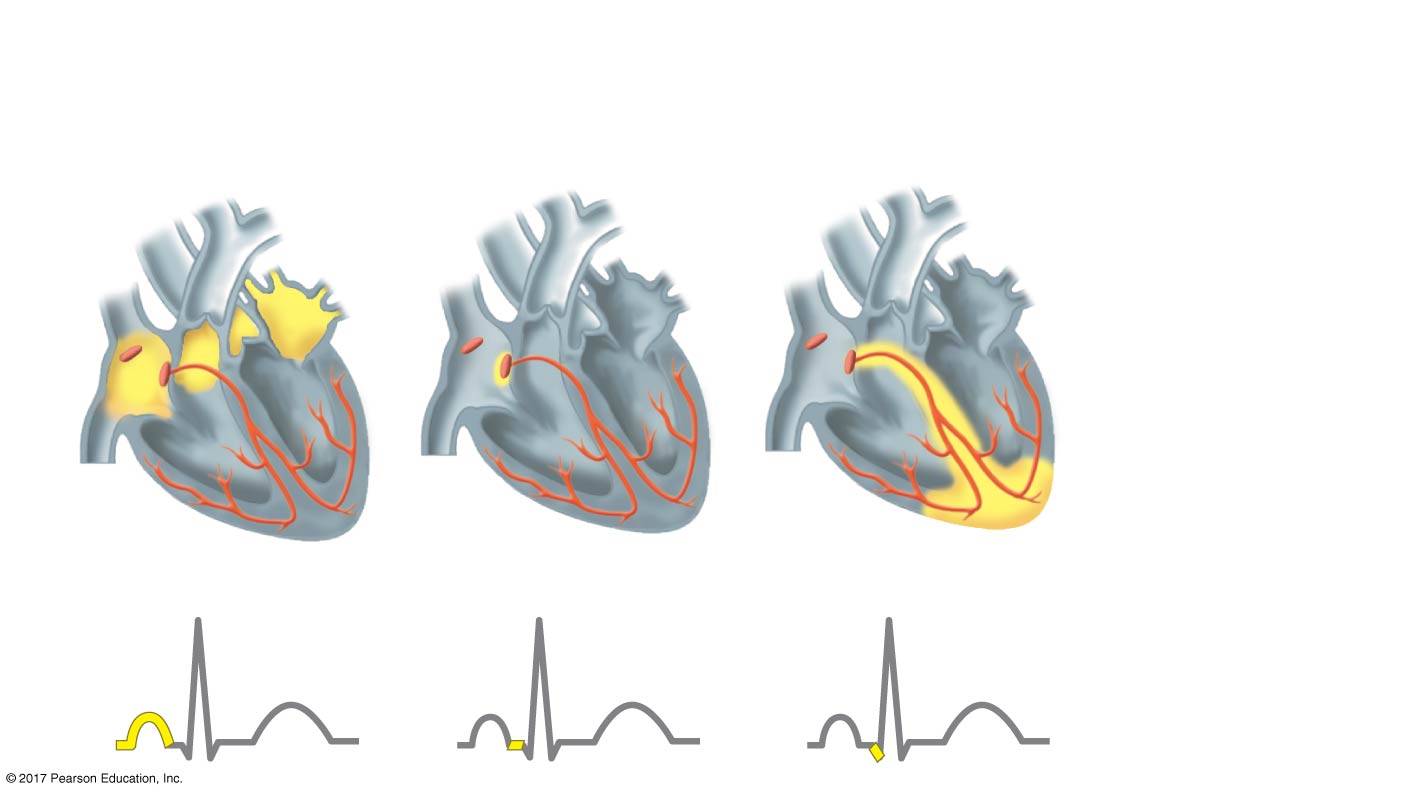 1
2
3
Bundle branches
pass signals to
heart apex.
Signals are
delayed at AV
node.
Signals (yellow)
from SA node
spread through
atria.
AV
node
SA node
(pacemaker)
Bundle
branches
Heart
apex
ECG
© 2017 Pearson Education, Inc.
[Speaker Notes: Figure 42.8_3 The control of heart rhythm (step 3)]
Figure 42.8_4
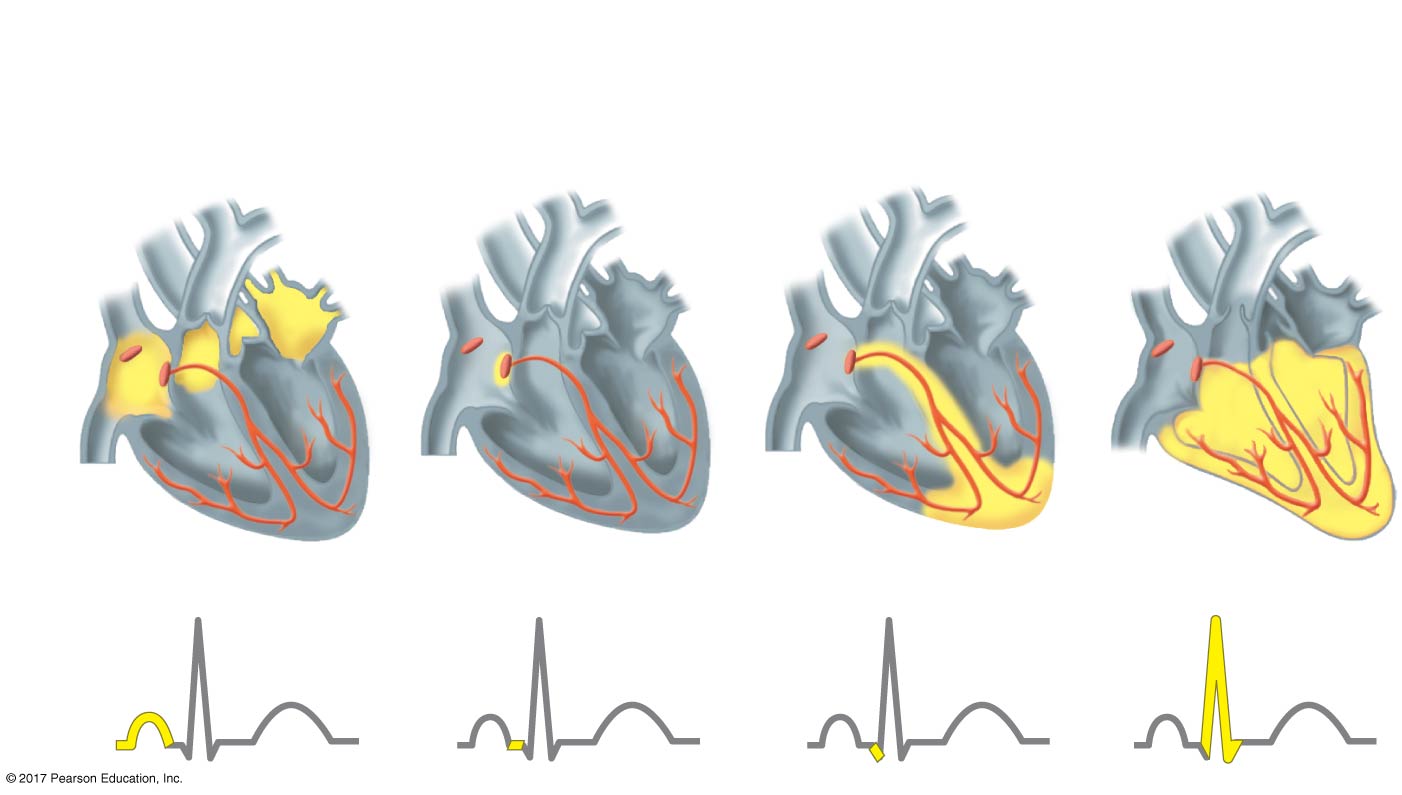 1
2
3
4
Bundle branches
pass signals to
heart apex.
Signals
spread
throughout
ventricles.
Signals are
delayed at AV
node.
Signals (yellow)
from SA node
spread through
atria.
AV
node
SA node
(pacemaker)
Bundle
branches
Purkinje
fibers
Heart
apex
ECG
© 2017 Pearson Education, Inc.
[Speaker Notes: Figure 42.8_4 The control of heart rhythm (step 4)]
Impulses from the SA node travel to the atrioventricular (AV) node
Here, the impulses are delayed and then travel to the Purkinje fibers that make the ventricles contract
© 2017 Pearson Education, Inc.
The pacemaker is regulated by two portions ofthe nervous system: the sympathetic and parasympathetic divisions
The sympathetic division speeds up the pacemaker
The parasympathetic division slows down the pacemaker
The pacemaker is also regulated by hormonesand temperature
© 2017 Pearson Education, Inc.
Concept 42.3: Patterns of blood pressure and flow reflect the structure and arrangement of blood vessels
The vertebrate circulatory system relies on blood vessels that exhibit a close match of structure and function
© 2017 Pearson Education, Inc.
Blood Vessel Structure and Function
All blood vessels contain a central lumen lined with an epithelial layer that lines blood vessels 
This endothelium is smooth and minimizes resistance
Capillaries are only slightly wider than a redblood cell 
Capillaries have thin walls, the endothelium plus its basal lamina, to facilitate the exchange of materials
© 2017 Pearson Education, Inc.
Arteries and veins have an endothelium, smooth muscle, and connective tissue
Arteries have thick, elastic walls to accommodate the high pressure of blood pumped from the heart
In the thinner-walled veins, blood flows back to the heart mainly as a result of muscle action
Unlike arteries, veins contain valves to maintain unidirectional blood flow
© 2017 Pearson Education, Inc.
Figure 42.9
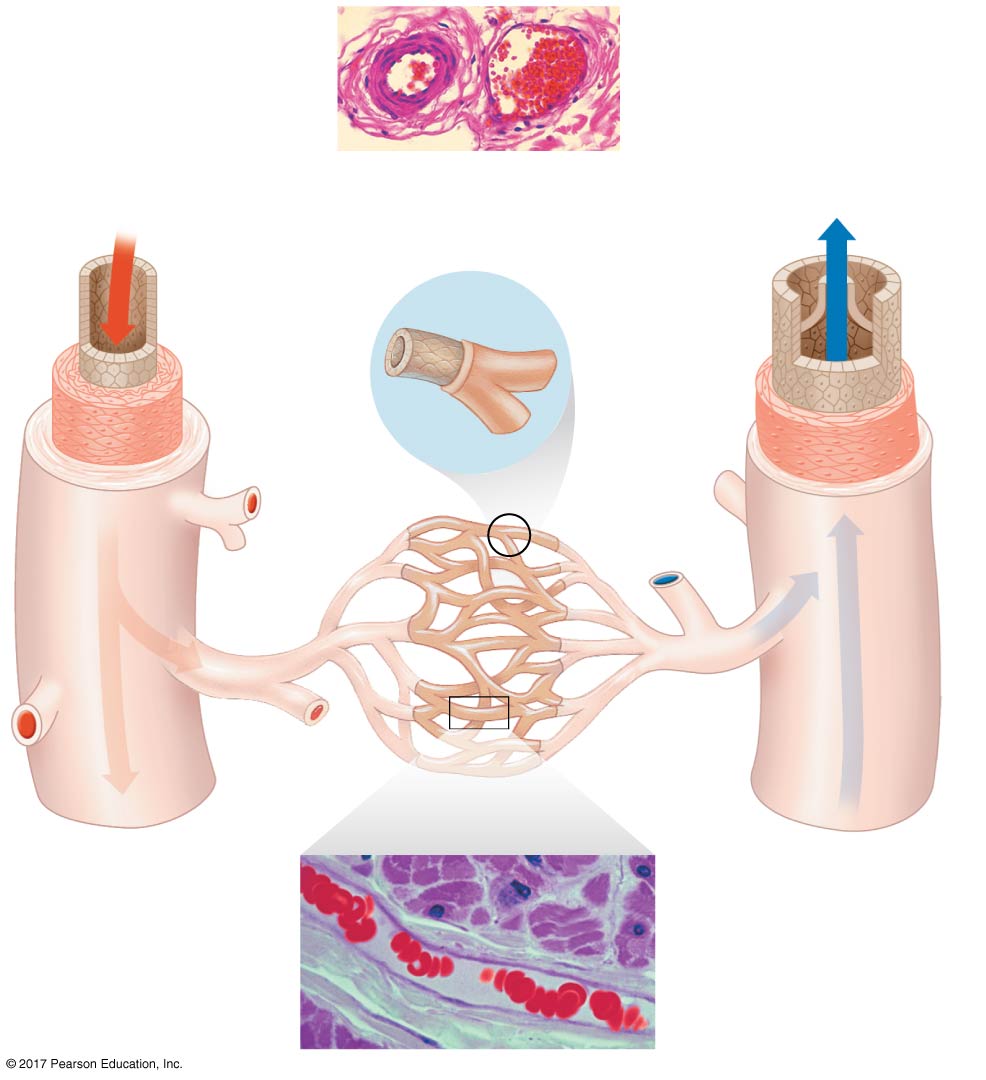 Artery
Vein
LM
Red blood cells
100 µm
Basal lamina
Valve
Endothelium
Endothelium
Smooth
muscle
Smooth
muscle
Connective
tissue
Connective
tissue
Capillary
Arteriole
Venule
Capillary bed
15 µm
Red blood cells
in capillary
LM
© 2017 Pearson Education, Inc.
[Speaker Notes: Figure 42.9 The structure of blood vessels]
Figure 42.9a
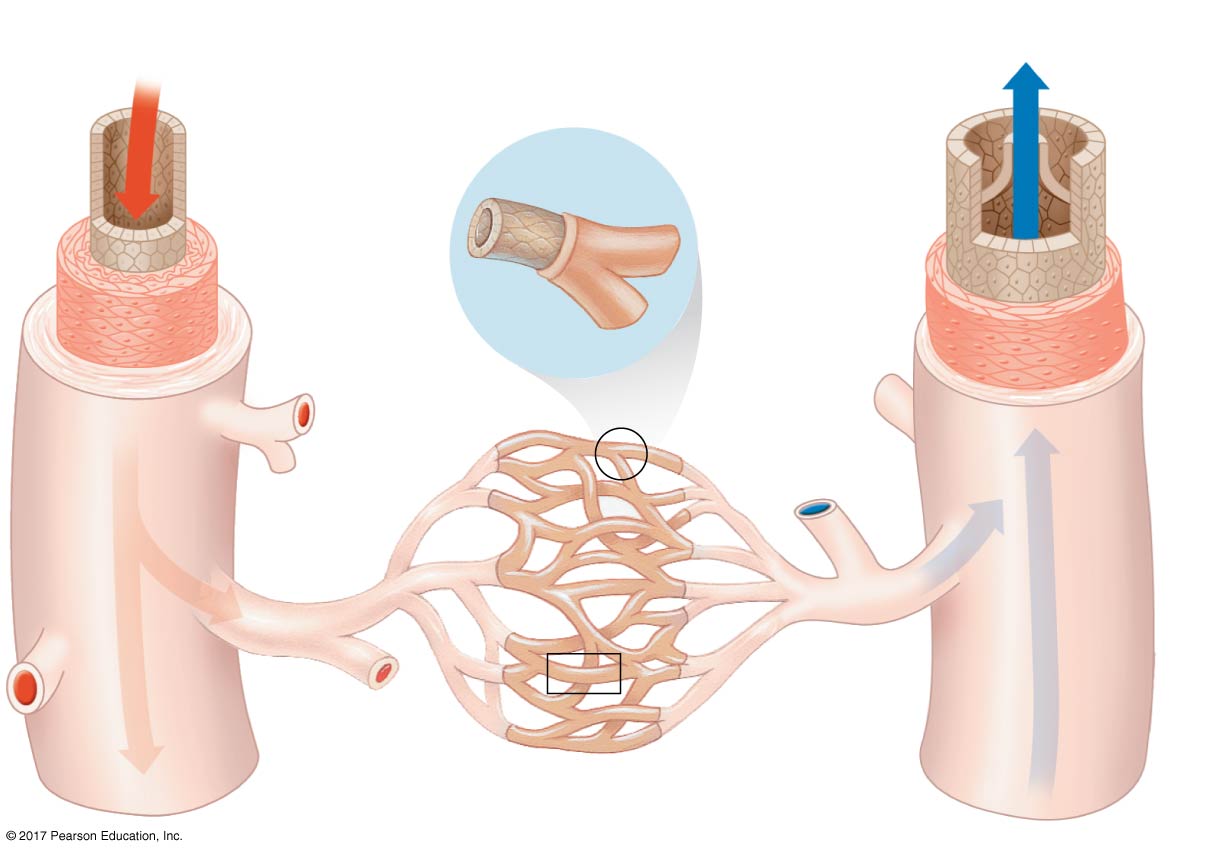 Artery
Vein
Basal lamina
Valve
Endothelium
Endothelium
Smooth
muscle
Smooth
muscle
Connective
tissue
Connective
tissue
Capillary
Arteriole
Venule
Capillary bed
© 2017 Pearson Education, Inc.
[Speaker Notes: Figure 42.9a The structure of blood vessels (part 1: detail)]
Figure 42.9b
Artery
Vein
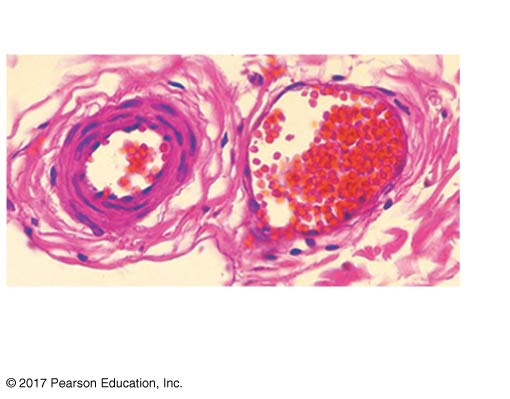 LM
Red blood cells
100 µm
© 2017 Pearson Education, Inc.
[Speaker Notes: Figure 42.9b The structure of blood vessels (part 2: artery and vein LM)]
Figure 42.9c
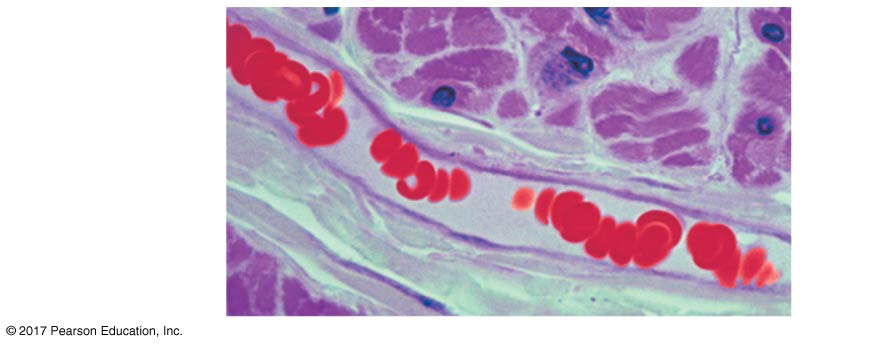 15 μm
Red blood
cells in
capillary
LM
© 2017 Pearson Education, Inc.
[Speaker Notes: Figure 42.9c The structure of blood vessels (part 3: capillary LM)]
Blood Flow Velocity
Physical laws governing movement of fluids through pipes affect blood flow and blood pressure
Velocity of blood flow is slowest in the capillary beds as a result of the high resistance and large total cross-sectional area
Blood flow in capillaries is necessarily slow for exchange of materials
© 2017 Pearson Education, Inc.
Figure 42.10
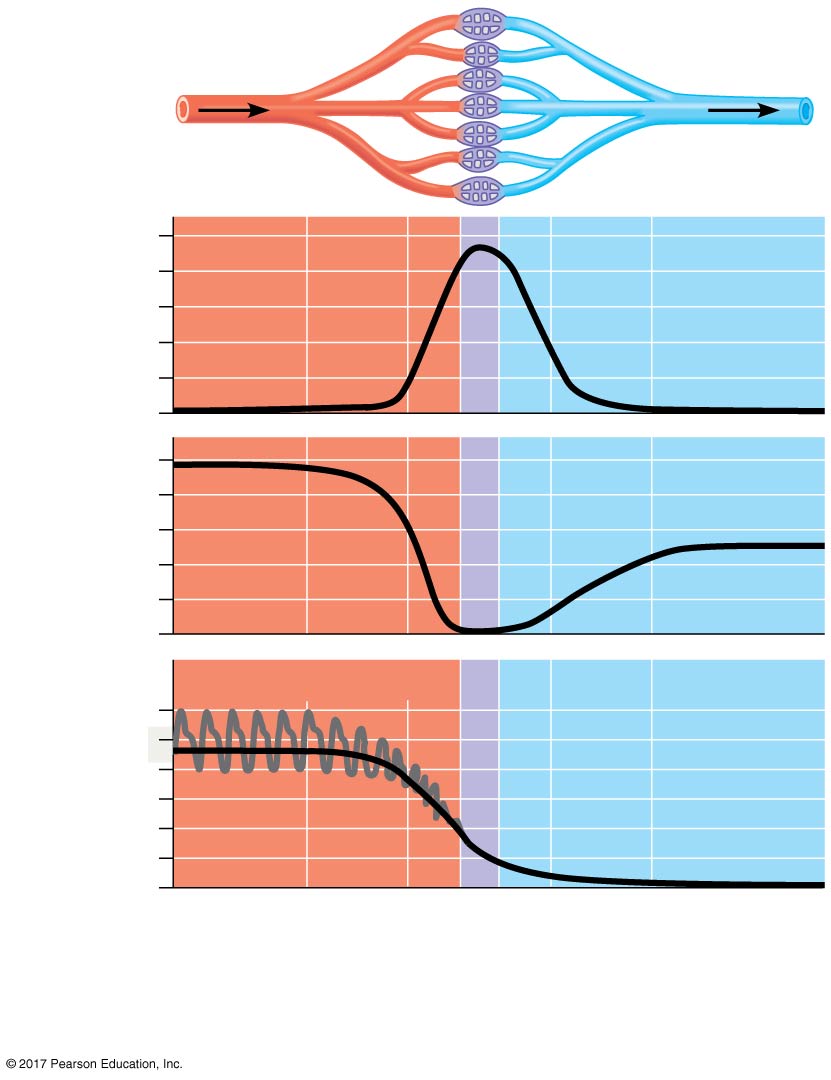 5,000
Area (cm2)
4,000
3,000
2,000
1,000
0
50
Velocity
(cm/sec)
40
30
20
10
0
Systolic pressure
120
100
Pressure
(mm Hg)
80
60
Mean
pressure
Diastolic
pressure
40
20
0
Arteries
Aorta
Arterioles
Capillaries
cavae
Veins
Venae
Venules
© 2017 Pearson Education, Inc.
[Speaker Notes: Figure 42.10 The interrelationship of cross-sectional area of blood vessels, blood flow velocity, and blood pressure]
Figure 42.10a
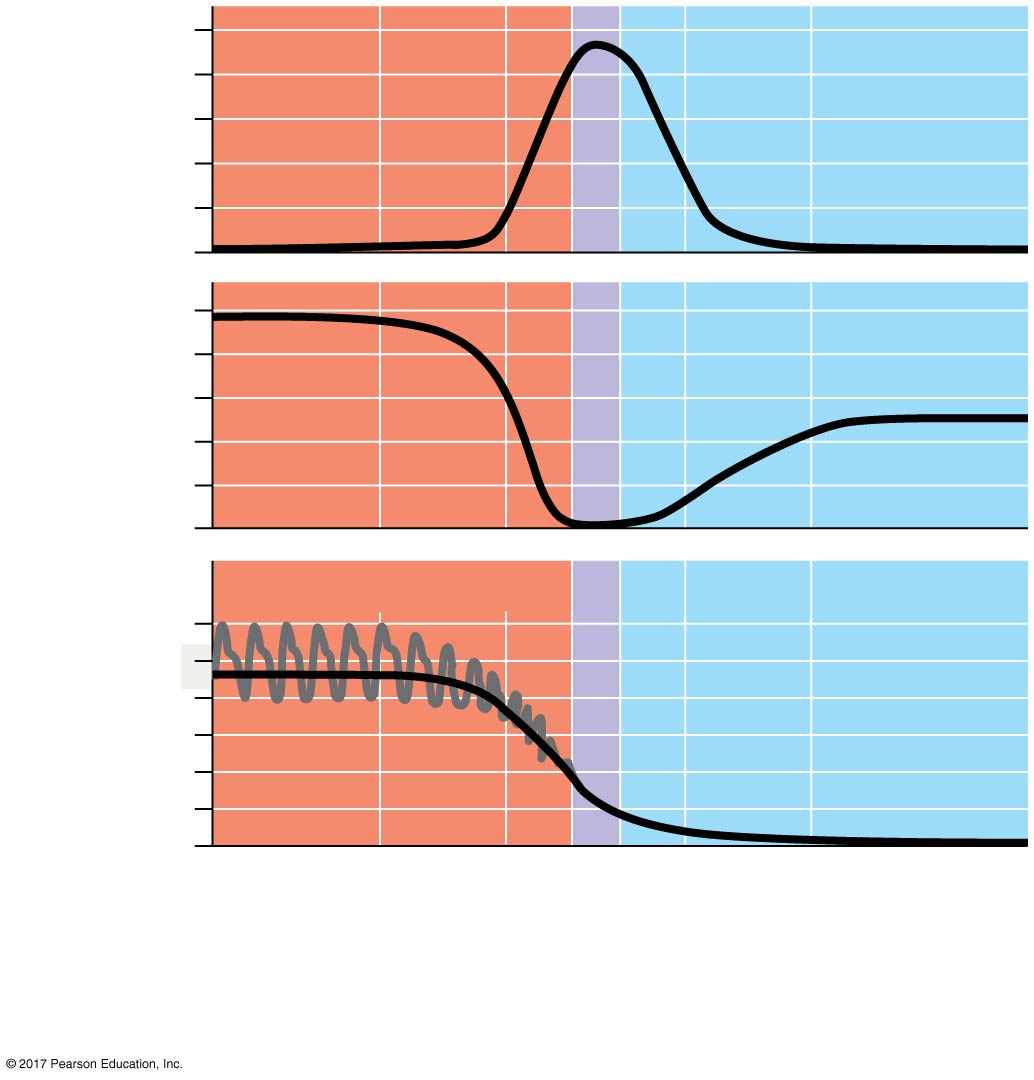 5,000
Area (cm2)
4,000
3,000
2,000
1,000
0
50
Velocity
(cm/sec)
40
30
20
10
0
Systolic pressure
120
100
Pressure
(mm Hg)
80
60
Mean
pressure
Diastolic
pressure
40
20
0
Aorta
Arteries
Arterioles
Capillaries
cavae
Veins
Venae
Venules
© 2017 Pearson Education, Inc.
[Speaker Notes: Figure 42.10a The interrelationship of cross-sectional area of blood vessels, blood flow velocity, and blood pressure (part 1: detail)]
Blood Pressure
Blood flows from areas of higher pressure to areas of lower pressure
Blood pressure is a force exerted in all directions, including against the walls of blood vessels
The recoil of elastic arterial walls plays a role in maintaining blood pressure
The resistance to blood flow in the narrow diameters of tiny capillaries and arterioles dissipates much of the pressure
© 2017 Pearson Education, Inc.
Changes in Blood Pressure During theCardiac Cycle
Systolic pressure is the pressure in the arteries during ventricular systole; it is the highest pressure in the arteries
A pulse is the rhythmic bulging of artery walls with each heartbeat
Diastolic pressure is the pressure in the arteries during diastole; it is lower than systolic pressure
© 2017 Pearson Education, Inc.
Regulation of Blood Pressure
Homeostatic mechanisms regulate arterial blood pressure by altering the diameter of arterioles
Vasoconstriction is the contraction of smooth muscle in arteriole walls; it increases blood pressure
Vasodilation is the relaxation of smooth muscles in the arterioles; it causes blood pressure to fall
© 2017 Pearson Education, Inc.
Nitric oxide (NO) is a major inducer of vasodilation
The peptide endothelin is a potent inducer of vasoconstriction
Vasoconstriction and vasodilation are often coupled to changes in cardiac output that affect blood pressure
© 2017 Pearson Education, Inc.
Blood Pressure and Gravity
Blood pressure is generally measured for an artery in the arm at the same height as the heart
Blood pressure for a healthy 20-year-old human at rest is about 120 mm Hg at systole and 70 mm Hg at diastole
Gravity has a significant effect on blood pressure
© 2017 Pearson Education, Inc.
Figure 42.11
Pressure in cuff
drops below
120 mm Hg
Pressure in
cuff below
70 mm Hg
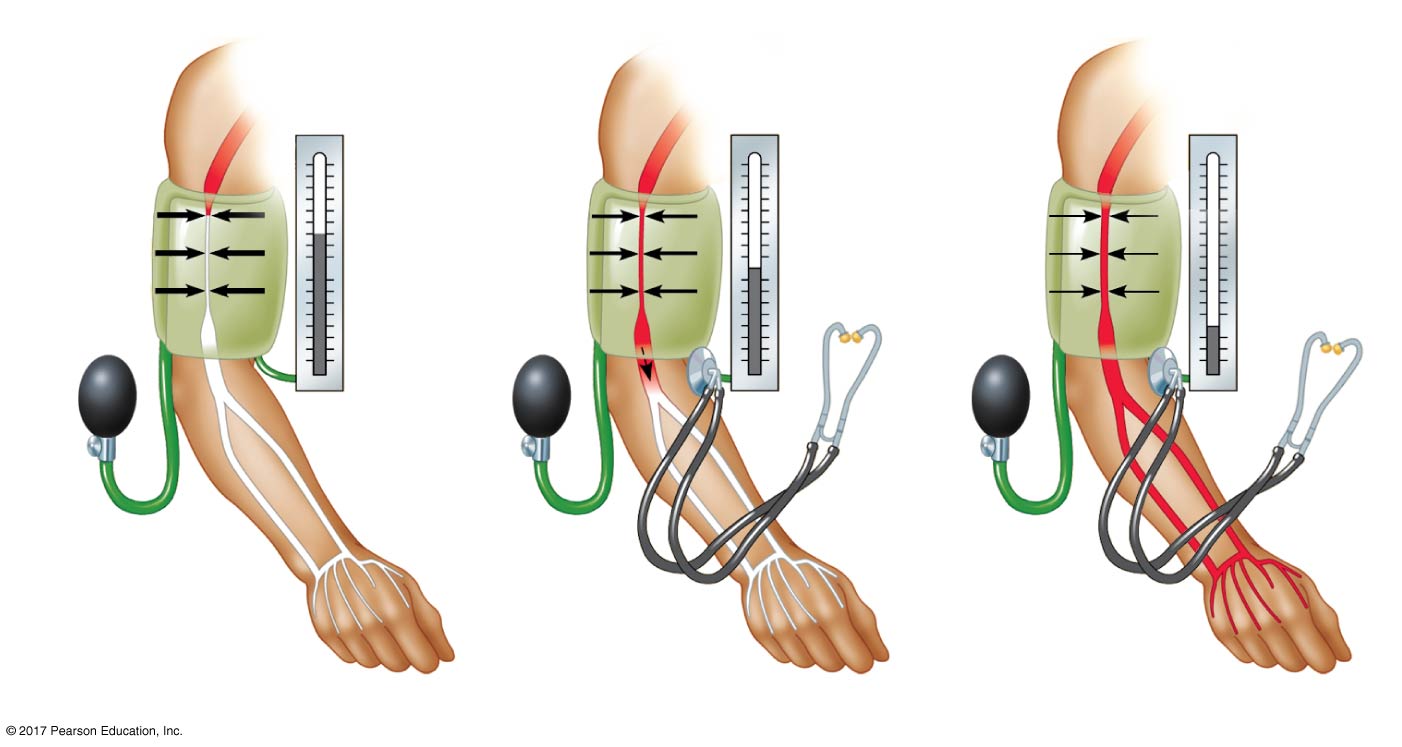 Pressure in cuff
greater than
120 mm Hg
Cuff
inflated
with air
120
120
70
Sounds
stop
Artery
closed
Sounds
audible in
stethoscope
2
3
1
© 2017 Pearson Education, Inc.
[Speaker Notes: Figure 42.11 Measurement of blood pressure]
Fainting is caused by inadequate blood flow tothe head
Animals with long necks require a very high systolic pressure to pump blood a great distance against gravity
Because blood pressure is low in veins, one-way valves in veins prevent backflow of blood
Return of blood is also enhanced by contraction of smooth muscle in venule walls and skeletal muscle contraction
© 2017 Pearson Education, Inc.
Figure 42.12
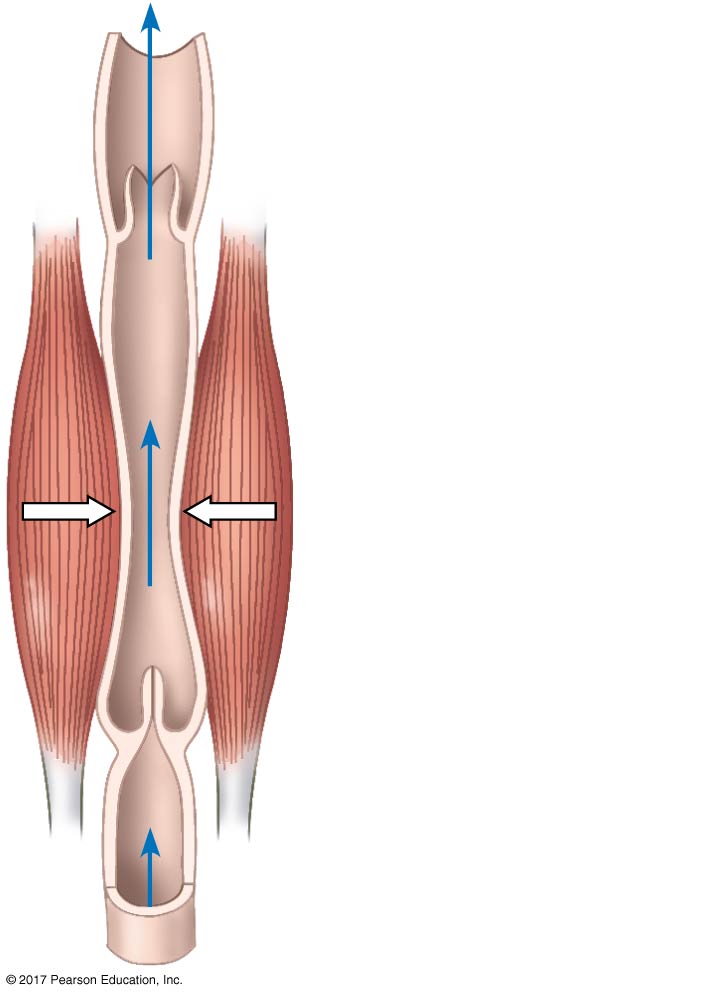 Direction of blood
flow in vein
(toward heart)
Valve (open)
Skeletal muscle
Valve (closed)
© 2017 Pearson Education, Inc.
[Speaker Notes: Figure 42.12 Blood flow in veins]
Capillary Function
Blood flows through only 5–10% of the body’s capillaries at any given time
Capillaries in major organs are usually filled to capacity
Blood supply varies in many other sites
© 2017 Pearson Education, Inc.
Two mechanisms regulate distribution of blood in capillary beds
Constriction or dilation of arterioles that supplycapillary beds
Precapillary sphincters that control flow of bloodbetween arterioles and venules
Blood flow is regulated by nerve impulses, hormones, and other chemicals
© 2017 Pearson Education, Inc.
Figure 42.13
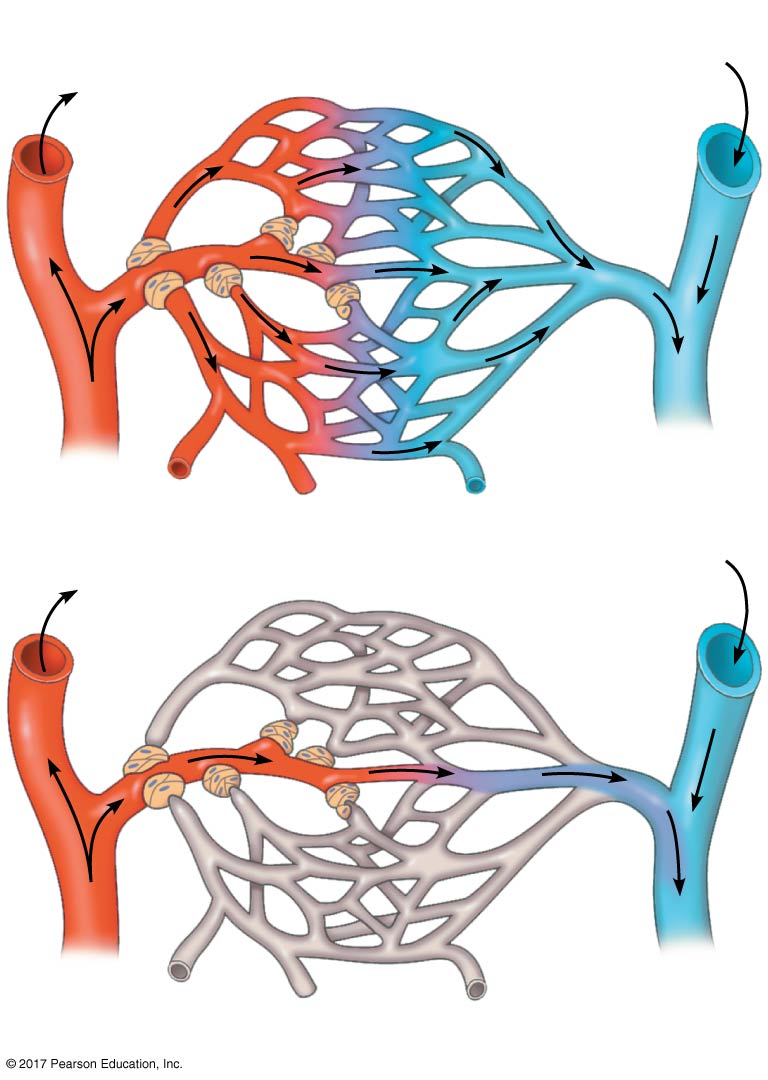 Precapillary sphincters
Thoroughfare
channel
Capillaries
Arteriole
Venule
(a) Sphincters relaxed
Arteriole
Venule
(b) Sphincters contracted
© 2017 Pearson Education, Inc.
[Speaker Notes: Figure 42.13 Blood flow in capillary beds]
The exchange of substances between the blood and interstitial fluid takes place across the thin endothelial walls of the capillaries
Blood pressure tends to drive fluid out of capillaries, and blood proteins tend to pull fluid back
These proteins are responsible for much of the blood’s osmotic pressure
On average, there is a net loss of fluid from capillaries
© 2017 Pearson Education, Inc.
Figure 42.14
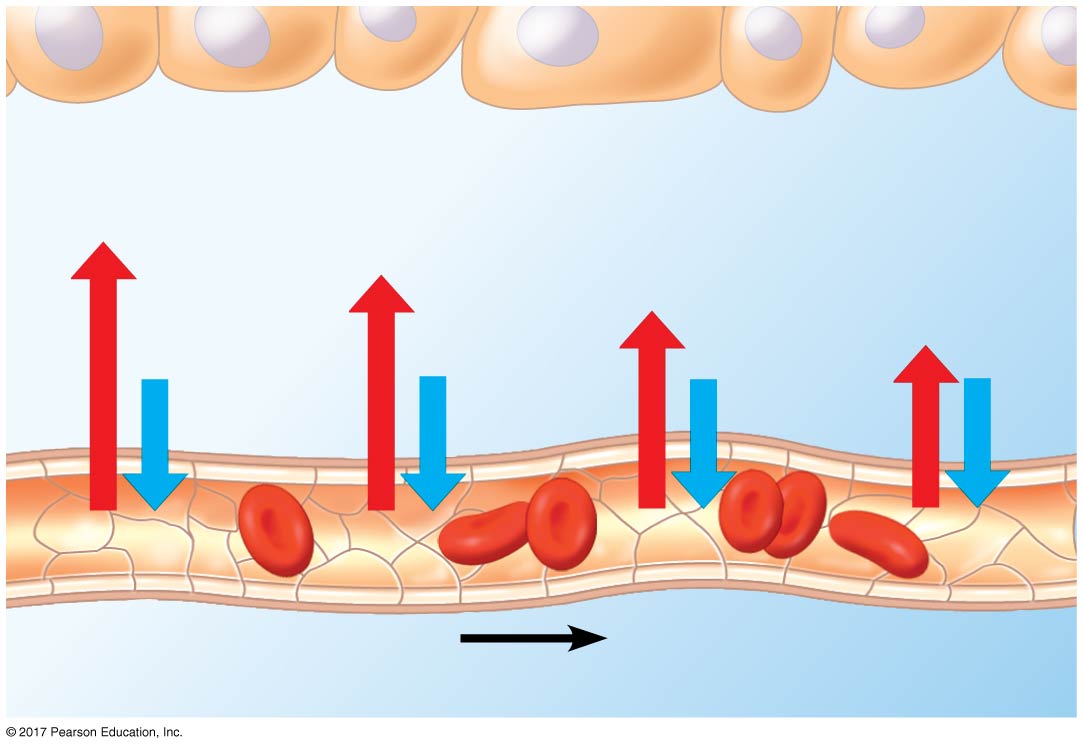 INTERSTITIAL
FLUID
Body cell
Net fluid movement out
Blood
pressure
Osmotic
pressure
Venous end
of capillary
Arterial end
of capillary
Direction of blood flow
© 2017 Pearson Education, Inc.
[Speaker Notes: Figure 42.14 Fluid exchange between capillaries and the interstitial fluid]
Fluid Return by the Lymphatic System
The lymphatic system returns fluid that leaksout from the capillary beds
Fluid lost by capillaries is called lymph
The lymphatic system drains into veins in the neck
Valves in lymph vessels prevent the backflowof fluid
© 2017 Pearson Education, Inc.
Edema is swelling caused by disruptions in the flow of lymph
Lymph nodes are organs that filter lymph andplay an important role in the body’s defense
When the body is fighting an infection, lymph nodes become swollen and tender
© 2017 Pearson Education, Inc.
Figure 42.15
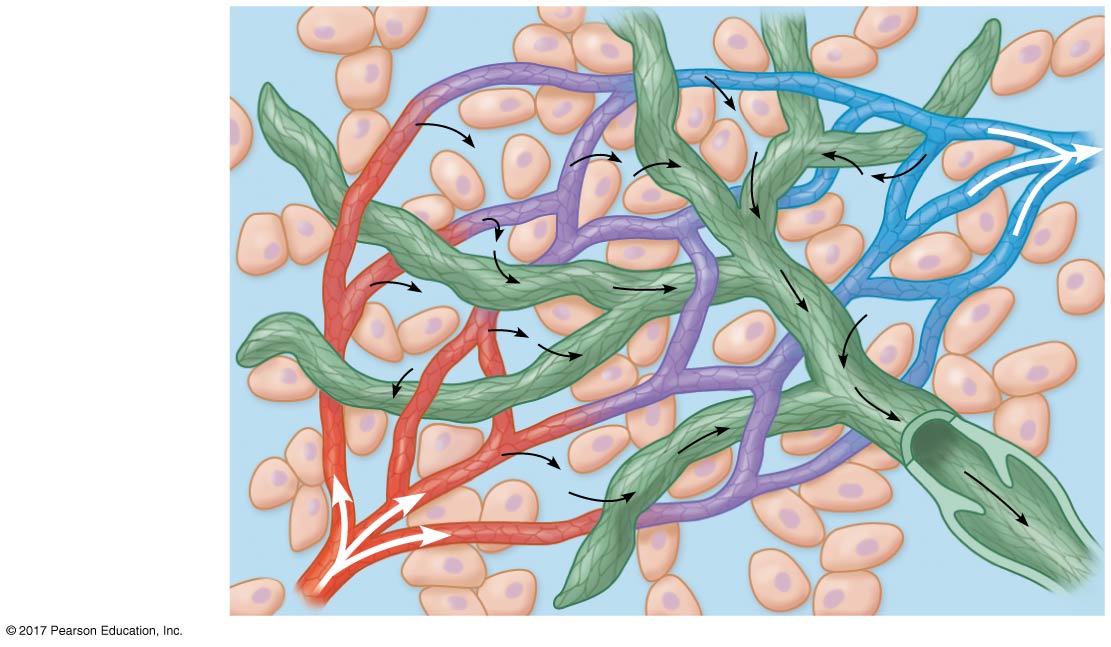 Blood
capillary
Interstitial
fluid
Tissue
cells
Lymphatic
vessel
Arteriole
© 2017 Pearson Education, Inc.
[Speaker Notes: Figure 42.15 The close association of lymphatic vessels and blood capillaries]
Concept 42.4: Blood components function in exchange, transport, and defense
With open circulation, the fluid is continuous with the fluid surrounding all body cells
The closed circulatory systems of vertebrates contain a more highly specialized fluid called blood
© 2017 Pearson Education, Inc.
Blood Composition and Function
Blood in vertebrates is a connective tissue consisting of several kinds of cells suspended in a liquid matrix called plasma
Cells and cell fragments occupy about 45% of the volume of blood
© 2017 Pearson Education, Inc.
Figure 42.16
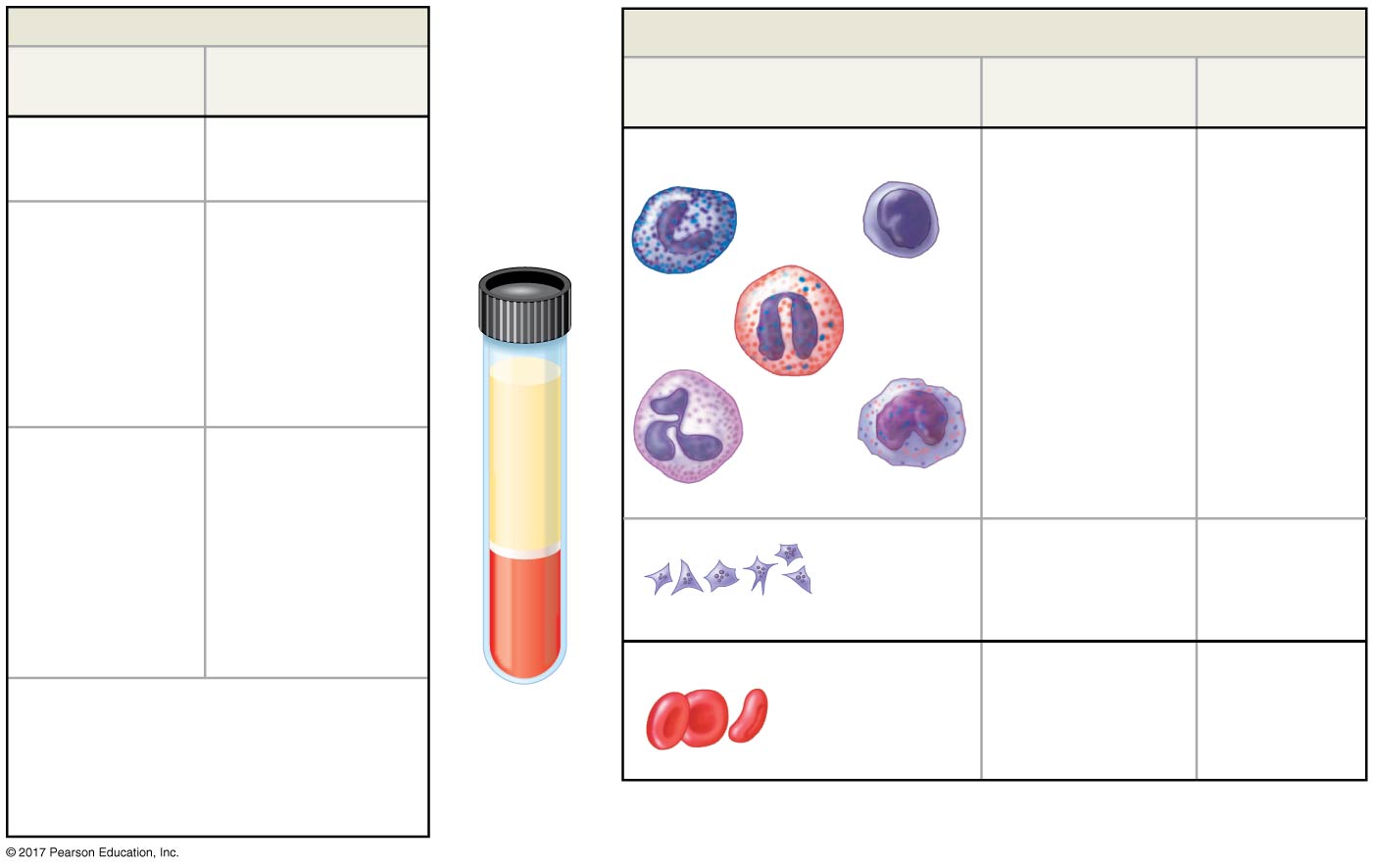 Plasma 55%
Cellular elements 45%
Constituent
Major functions
Number per
µL (mm3) of blood
Cell type
Functions
Leukocytes
(white blood cells)
Water
Solvent
5,000–10,000
Defense and
immunity
Separated
blood
elements
Ions (blood
electrolytes)
Osmotic balance,
pH buffering,
and regulation
of membrane
permeability
Lymphocytes
Sodium
Basophils
Potassium
Calcium
Magnesium
Chloride
Eosinophils
Bicarbonate
Plasma proteins
Albumin
Osmotic balance,
pH buffering
Monocytes
Neutrophils
Platelets
250,000–400,000
Blood clotting
Defense
Immunoglobulins
(antibodies)
Apolipoproteins
Lipid transport
Fibrinogen
Clotting
Transport of O2
and some CO2
Erythrocytes (red blood cells)
5,000,000–6,000,000
Substances transported by blood
Nutrients (such as glucose, fatty acids,
vitamins), waste products of
metabolism, respiratory gases
(O2 and CO2), and hormones
© 2017 Pearson Education, Inc.
[Speaker Notes: Figure 42.16 The composition of mammalian blood]
Figure 42.16a
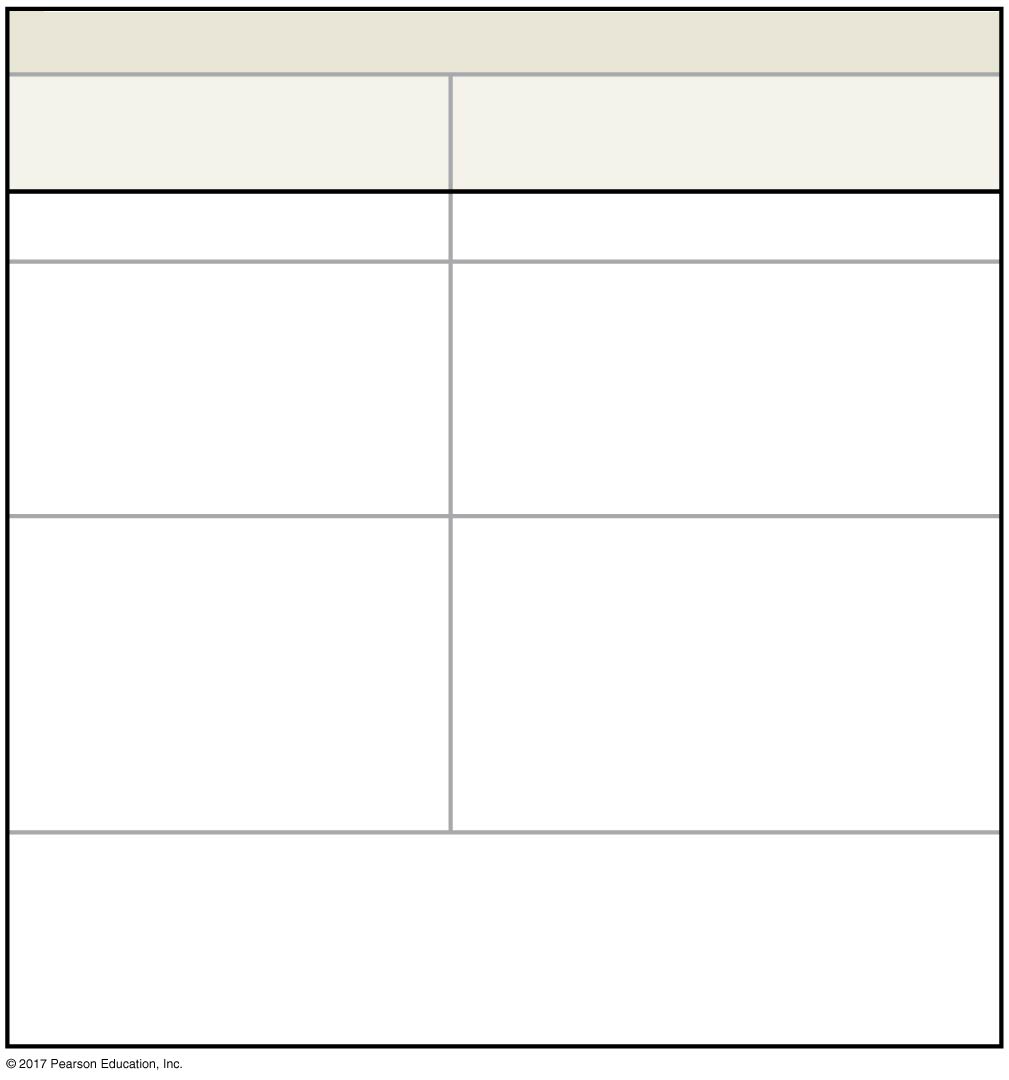 Plasma 55%
Constituent
Major functions
Water
Solvent
Ions (blood
electrolytes)
Osmotic balance,
pH buffering,
and regulation
of membrane
permeability
Sodium, Potassium,
Calcium, Magnesium,
Chloride, Bicarbonate
Plasma proteins
Albumin
Osmotic balance, pH buffering
Immunoglobulins
(antibodies)
Defense
Apolipoproteins
Lipid transport
Fibrinogen
Clotting
Substances transported by blood
Nutrients (such as glucose, fatty acids, vitamins),
waste products of metabolism, respiratory gases
(O2 and CO2), and hormones
© 2017 Pearson Education, Inc.
[Speaker Notes: Figure 42.16a The composition of mammalian blood (part 1: plasma)]
Figure 42.16b
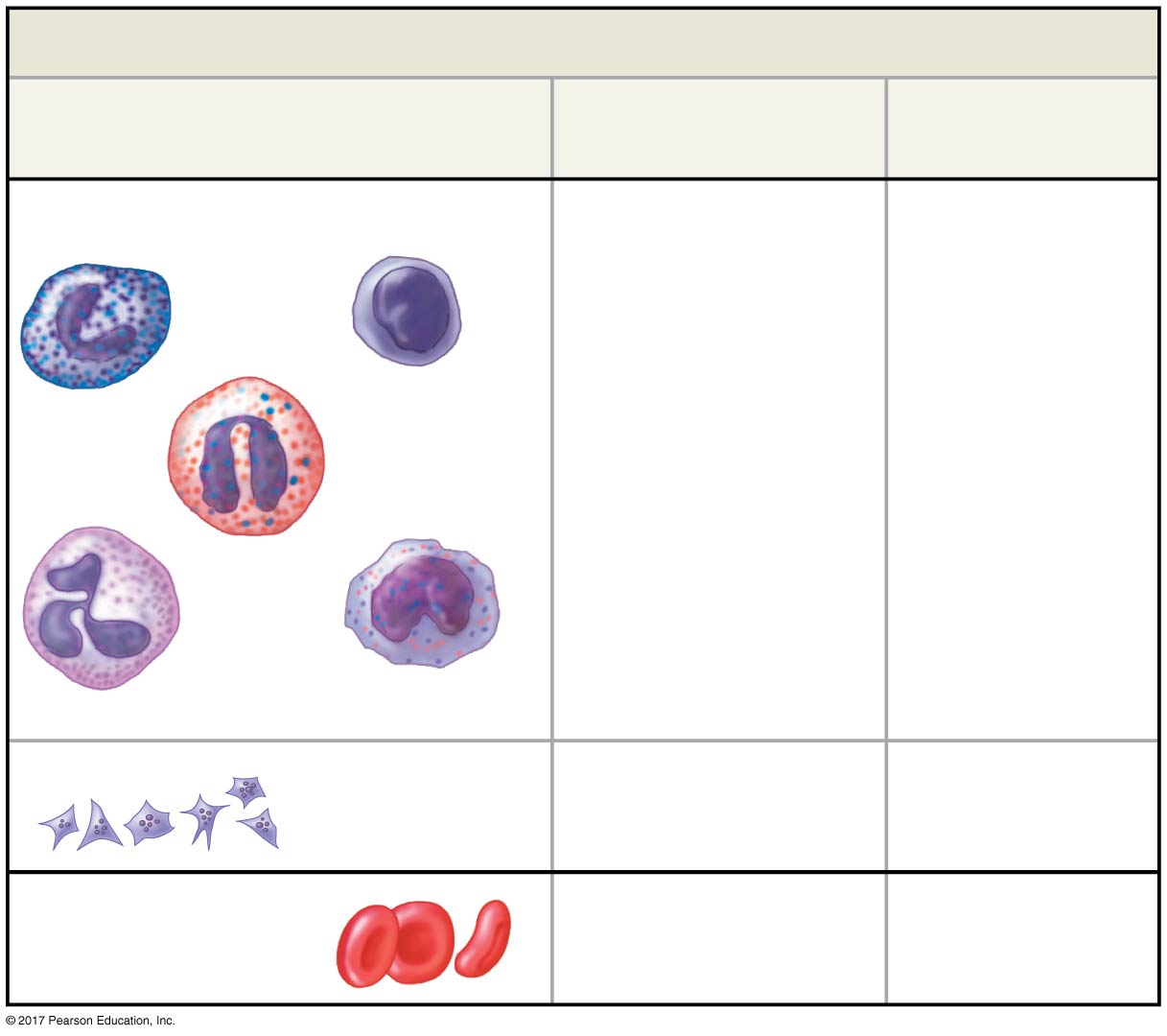 Cellular elements 45%
Number per
µL (mm3) of blood
Cell type
Functions
Leukocytes
(white blood cells)
5,000–10,000
Defense and
immunity
Lymphocytes
Basophils
Eosinophils
Monocytes
Neutrophils
Platelets
250,000–400,000
Blood clotting
Transport of O2
and some CO2
Erythrocytes
(red blood cells)
5,000,000–6,000,000
© 2017 Pearson Education, Inc.
[Speaker Notes: Figure 42.16b The composition of mammalian blood (part 2: cellular)]
Plasma
Plasma contains inorganic salts as dissolved ions, sometimes called electrolytes
Plasma proteins influence blood pH and help maintain osmotic balance between blood and interstitial fluid
Certain plasma proteins function in lipid transport, immunity, and blood clotting
Plasma is similar in composition to interstitial fluid, but plasma has a much higher protein concentration
© 2017 Pearson Education, Inc.
Cellular Elements
Suspended in blood plasma are two types of cells:
Red blood cells (erythrocytes) transport O2
White blood cells (leukocytes) function in defense
Platelets are fragments of cells that are involvedin clotting
© 2017 Pearson Education, Inc.
Erythrocytes
Red blood cells, or erythrocytes, are the most numerous blood cells
They contain hemoglobin, the iron-containing protein that transports O2
Each molecule of hemoglobin binds up to four molecules of O2
In mammals, mature erythrocytes lack nucleiand mitochondria
© 2017 Pearson Education, Inc.
Sickle-cell disease is caused by abnormal hemoglobin proteins that form aggregates
The aggregates can deform an erythrocyte intoa sickle shape
Sickled cells can rupture or can block blood vessels
© 2017 Pearson Education, Inc.
Leukocytes
There are five major types of white blood cells, or leukocytes
They function in defense either by phagocytizing bacteria and debris or by mounting immune responses against foreign substances
They are found both in and outside of the circulatory system
© 2017 Pearson Education, Inc.
Platelets
Platelets are fragments of cells and function in blood clotting
© 2017 Pearson Education, Inc.
Video: Leukocyte Adhesion and Rolling
© 2017 Pearson Education, Inc.
Stem Cells and the Replacement of Cellular Elements
Erythrocytes, leukocytes, and platelets all develop from a common source of stem cells in the red marrow of bones, especially ribs, vertebrae, sternum, and pelvis
The hormone erythropoietin (EPO) stimulates erythrocyte production when O2 delivery is low
Physicians can use recombinant EPO to treat people with conditions such as anemia
© 2017 Pearson Education, Inc.
Figure 42.17
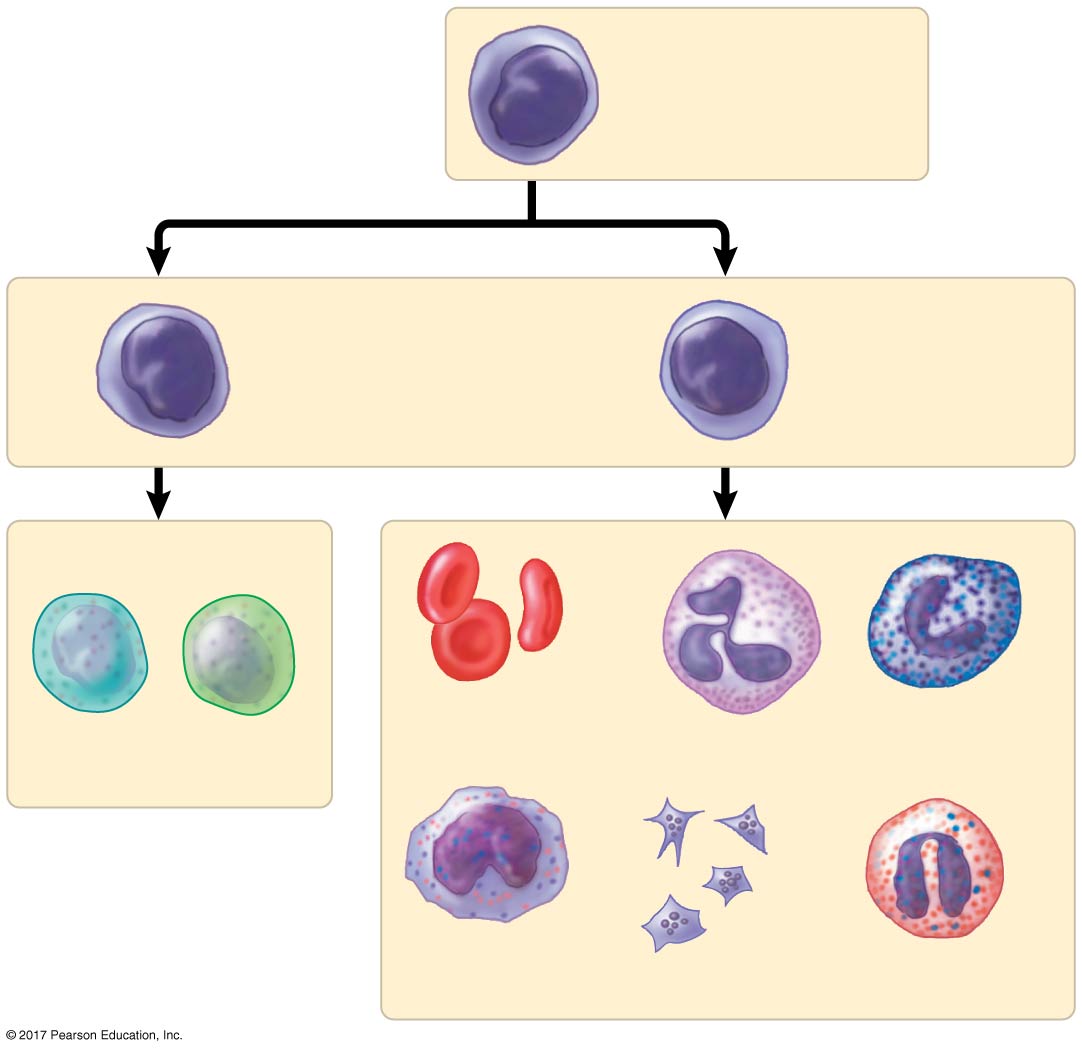 Stem cells
(in bone marrow)
Lymphoid
progenitor
cells
Myeloid
progenitor
cells
B cells   T cells
Erythrocytes
Basophils
Neutrophils
Lymphocytes
Monocytes
Eosinophils
Platelets
© 2017 Pearson Education, Inc.
[Speaker Notes: Figure 42.17 Differentiation of blood cells]
Blood Clotting
Coagulation is the formation of a solid clot from liquid blood
A cascade of complex reactions converts inactive fibrinogen to fibrin, forming a clot
A blood clot formed within a blood vessel is called a thrombus and can block blood flow
© 2017 Pearson Education, Inc.
Figure 42.18
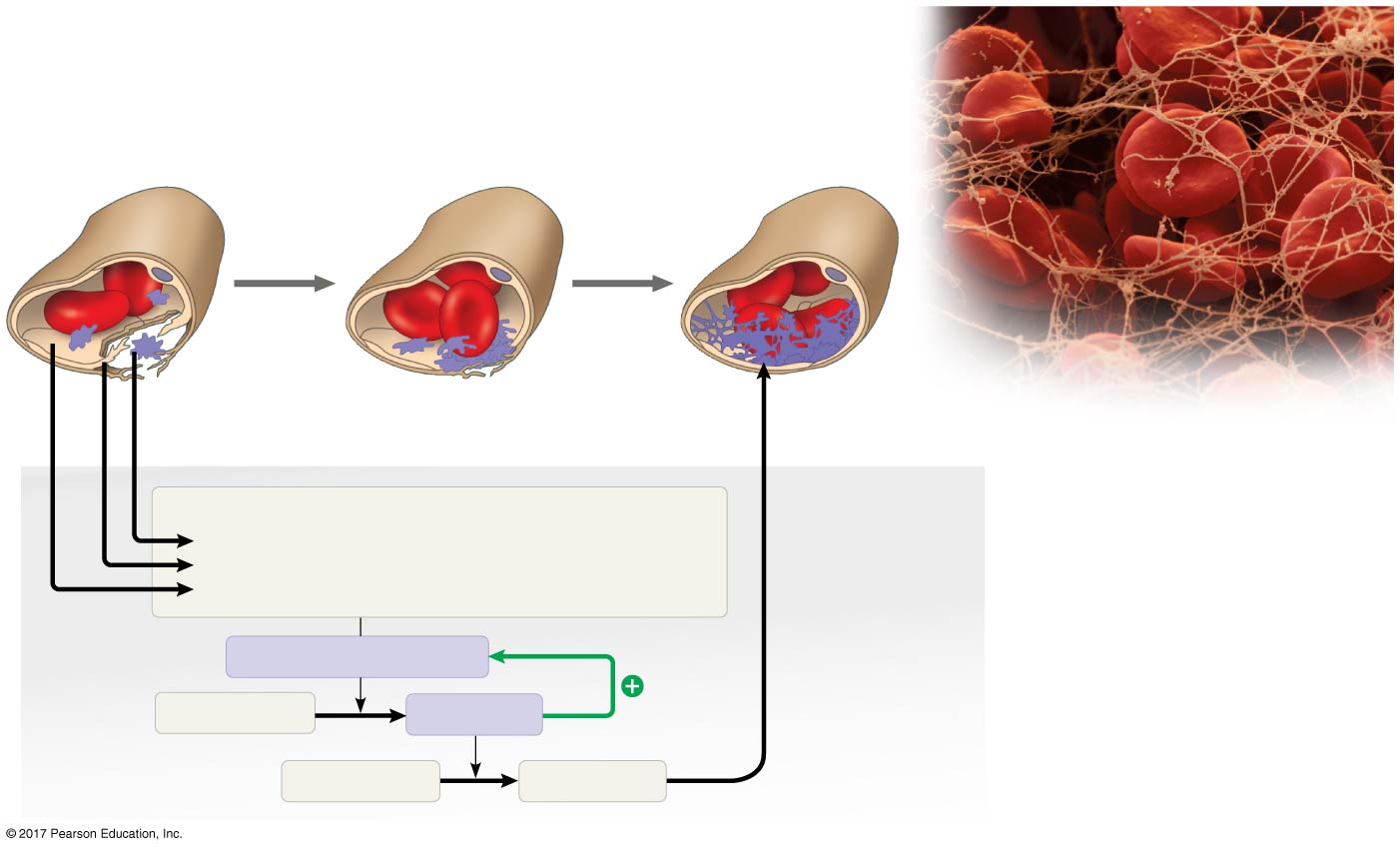 3
1
2
3
Red blood cells caught
in threads of fibrin
Collagen fibers
Platelet
plug
Platelet
Fibrin clot
5 µm
Fibrin clot
formation
Clotting factors from:
Platelets
Damaged cells
Plasma (factors include calcium, vitamin K)
Enzymatic cascade
Positive
feedback
Prothrombin
Thrombin
Fibrinogen
Fibrin
© 2017 Pearson Education, Inc.
[Speaker Notes: Figure 42.18 Blood clotting]
Figure 42.18a
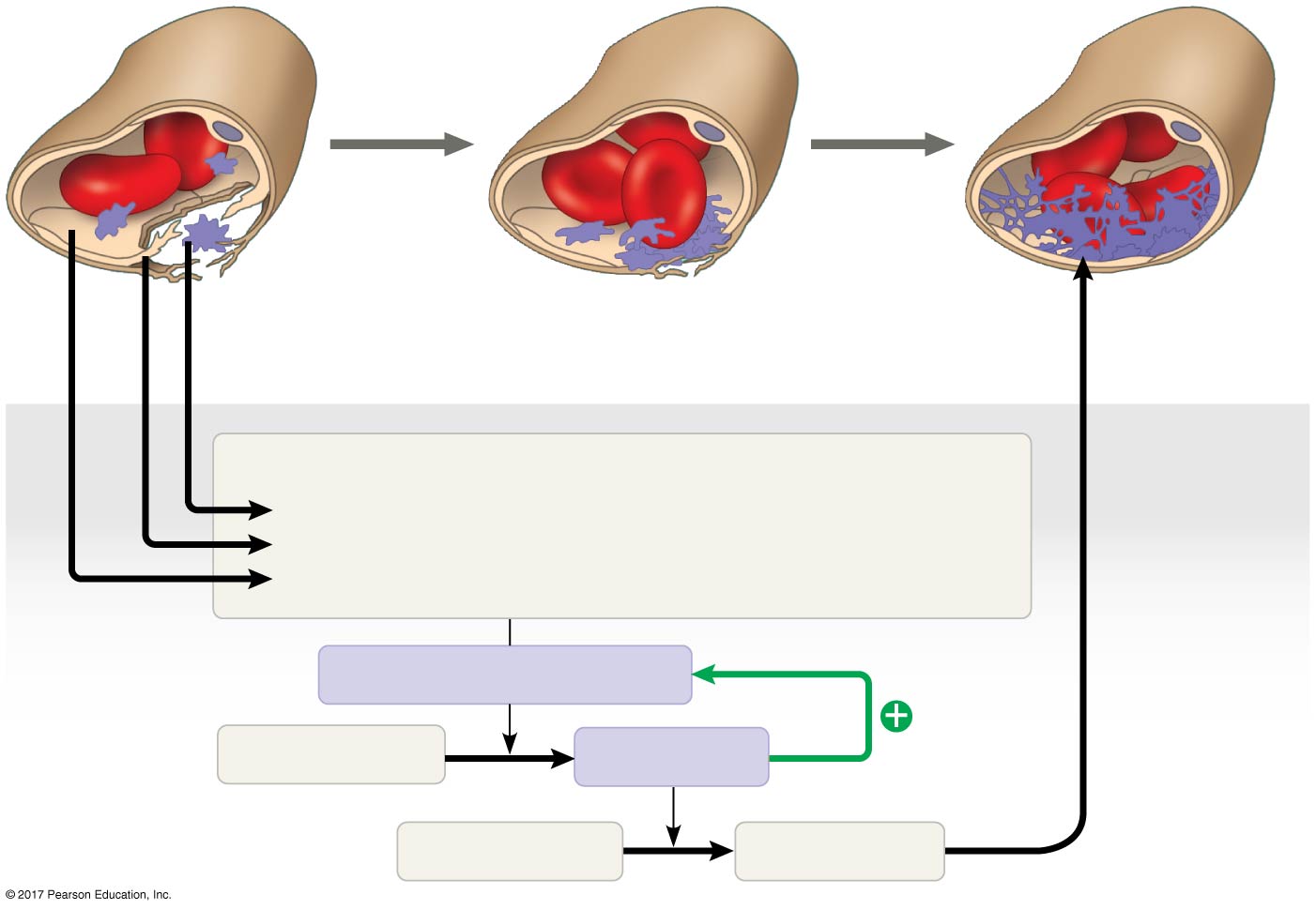 2
3
1
1
Collagen fibers
Platelet
plug
Fibrin clot
Platelet
Fibrin clot
formation
Clotting factors from:
Platelets
Damaged cells
Plasma (factors include calcium, vitamin K)
Enzymatic cascade
Positive
feedback
Prothrombin
Thrombin
Fibrinogen
Fibrin
© 2017 Pearson Education, Inc.
[Speaker Notes: Figure 42.18a Blood clotting (part 1: detail)]
Figure 42.18b
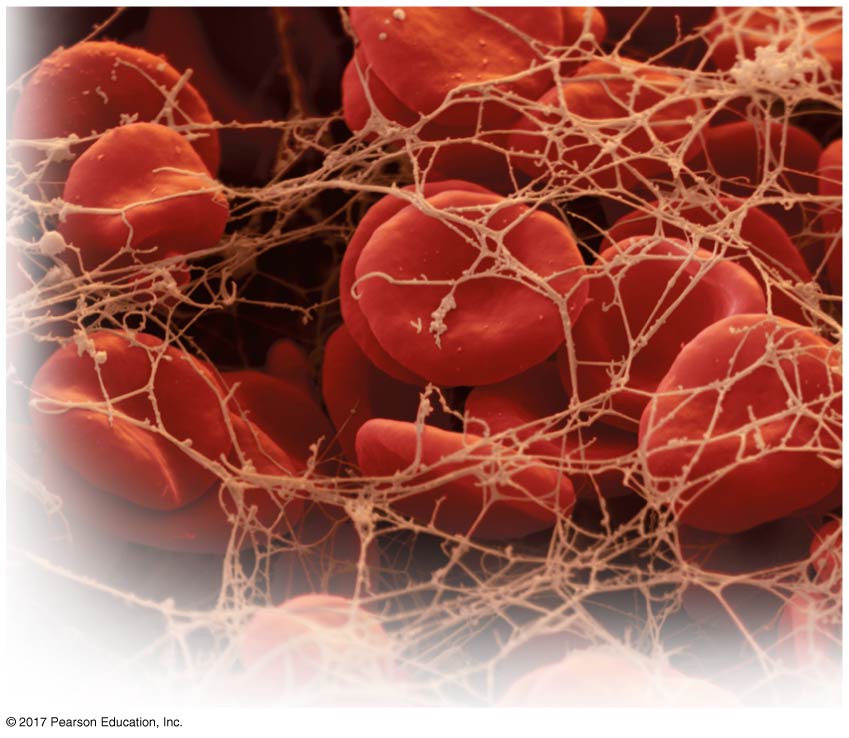 Red blood cells caught
in threads of fibrin
5 µm
© 2017 Pearson Education, Inc.
[Speaker Notes: Figure 42.18b Blood clotting (part 2: SEM)]
Cardiovascular Disease
Cardiovascular diseases are disorders of the heart and the blood vessels
These diseases range in seriousness from minor disturbances of vein or heart function to life-threatening disruptions of blood flow to the heartor brain
© 2017 Pearson Education, Inc.
Atherosclerosis, Heart Attacks, and Stroke
One type of cardiovascular disease, atherosclerosis, is caused by the buildup offatty deposits (plaque) within arteries
Cholesterol is a key player in the developmentof atherosclerosis
© 2017 Pearson Education, Inc.
Low-density lipoprotein (LDL) delivers cholesterol to cells for membrane production
High-density lipoprotein (HDL) scavenges excess cholesterol for return to the liver
Risk for heart disease increases with a high LDL to HDL ratio
Inflammation is also a factor in cardiovascular disease
© 2017 Pearson Education, Inc.
Figure 42.19
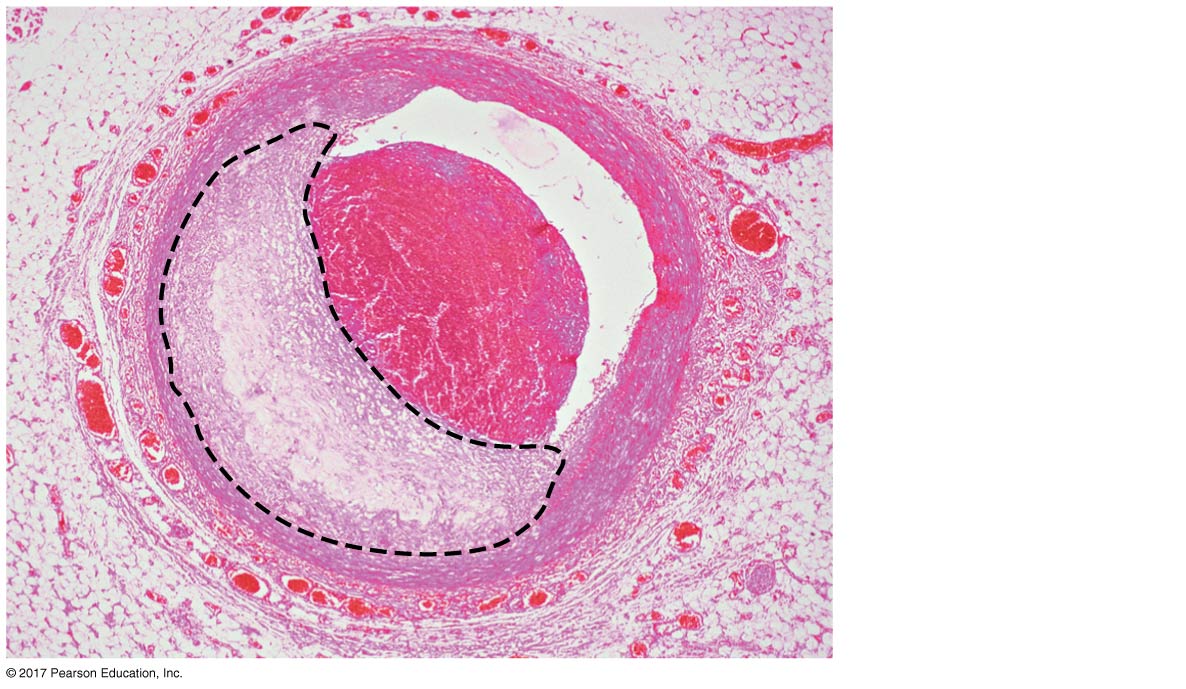 Endothelium
Lumen
Thrombus
Plaque
© 2017 Pearson Education, Inc.
[Speaker Notes: Figure 42.19 Atherosclerosis]
A heart attack, or myocardial infarction, is the damage or death of cardiac muscle tissue resulting from blockage of one or more coronary arteries
A stroke is the death of nervous tissue in the brain, usually resulting from rupture or blockage of arteries in the head
Angina pectoris is chest pain caused by partial blockage of the coronary arteries
© 2017 Pearson Education, Inc.
Figure 42.20
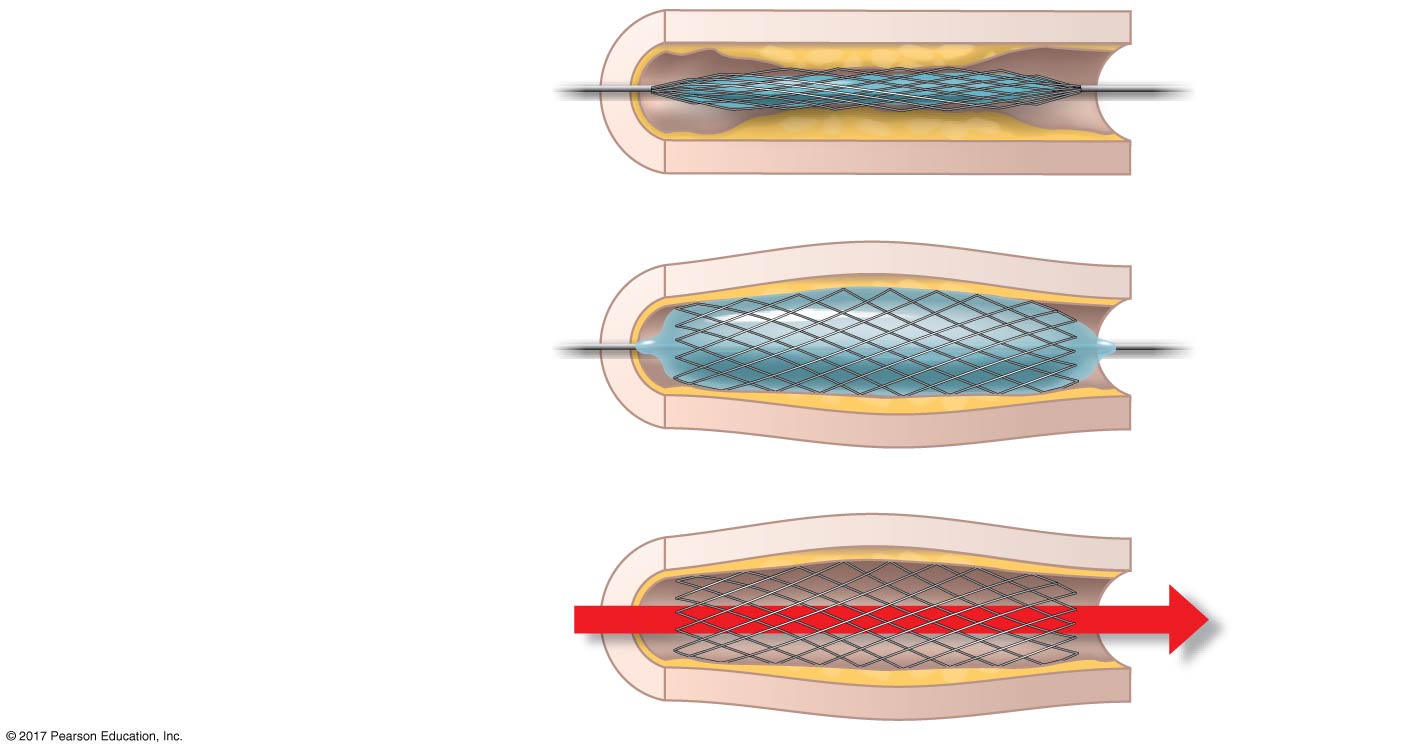 Artery
Plaque
1
2
3
A stent and a balloon
are inserted into an
obstructed artery.
Stent
around
balloon
Inflating the balloon
expands the stent,
widening the artery.
The balloon is removed,
leaving the stent in
place.
Increased
blood
flow
© 2017 Pearson Education, Inc.
[Speaker Notes: Figure 42.20 Inserting a stent to widen an obstructed artery]
Risk Factors and Treatment of Cardiovascular Disease
A high LDL/HDL ratio increases the risk of cardiovascular disease
The proportion of LDL relative to HDL can be decreased by exercise and by avoiding smoking and foods with trans fats
Drugs called statins reduce LDL levels and riskof heart attacks
© 2017 Pearson Education, Inc.
Inflammation plays a role in atherosclerosis and thrombus formation
Aspirin inhibits inflammation and reduces the risk of heart attacks and stroke
Hypertension, or high blood pressure, also contributes to heart attack and stroke, as well as other health problems
Hypertension can be controlled by dietary changes, exercise, and/or medication
© 2017 Pearson Education, Inc.
Concept 42.5: Gas exchange occurs across specialized respiratory surfaces
Gas exchange is the uptake of O2 from the environment and the discharge of CO2 to the environment
© 2017 Pearson Education, Inc.
Partial Pressure Gradients in Gas Exchange
Partial pressure is the pressure exerted by a particular gas in a mixture of gases
Partial pressures also apply to gases dissolvedin liquids such as water
O2 is much less soluble in water than in air
© 2017 Pearson Education, Inc.
Table 42.1
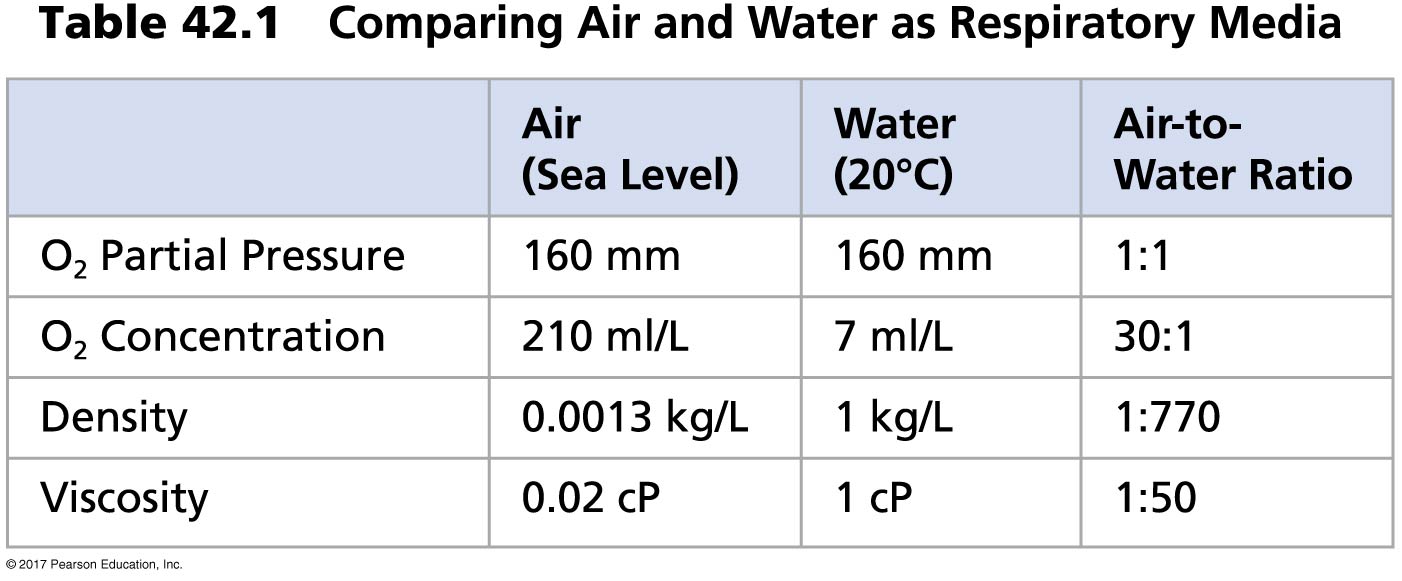 © 2017 Pearson Education, Inc.
[Speaker Notes: Table 42.1 Comparing air and water as respiratory media]
Respiratory Media
Breathing air is relatively easy and need not be very efficient
In a given volume, there is less O2 available in water than in air
Obtaining O2 from water requires greater efficiency than air breathing
© 2017 Pearson Education, Inc.
Respiratory Surfaces
Gas exchange across respiratory surfaces takes place by diffusion
Respiratory surfaces vary by animal and can include the skin, gills, tracheae, and lungs
© 2017 Pearson Education, Inc.
Gills in Aquatic Animals
Gills are outfoldings of the body that create a large surface area for gas exchange
Ventilation moves the respiratory medium over the respiratory surface
Aquatic animals move through water or move water over their gills for ventilation
© 2017 Pearson Education, Inc.
Figure 42.21
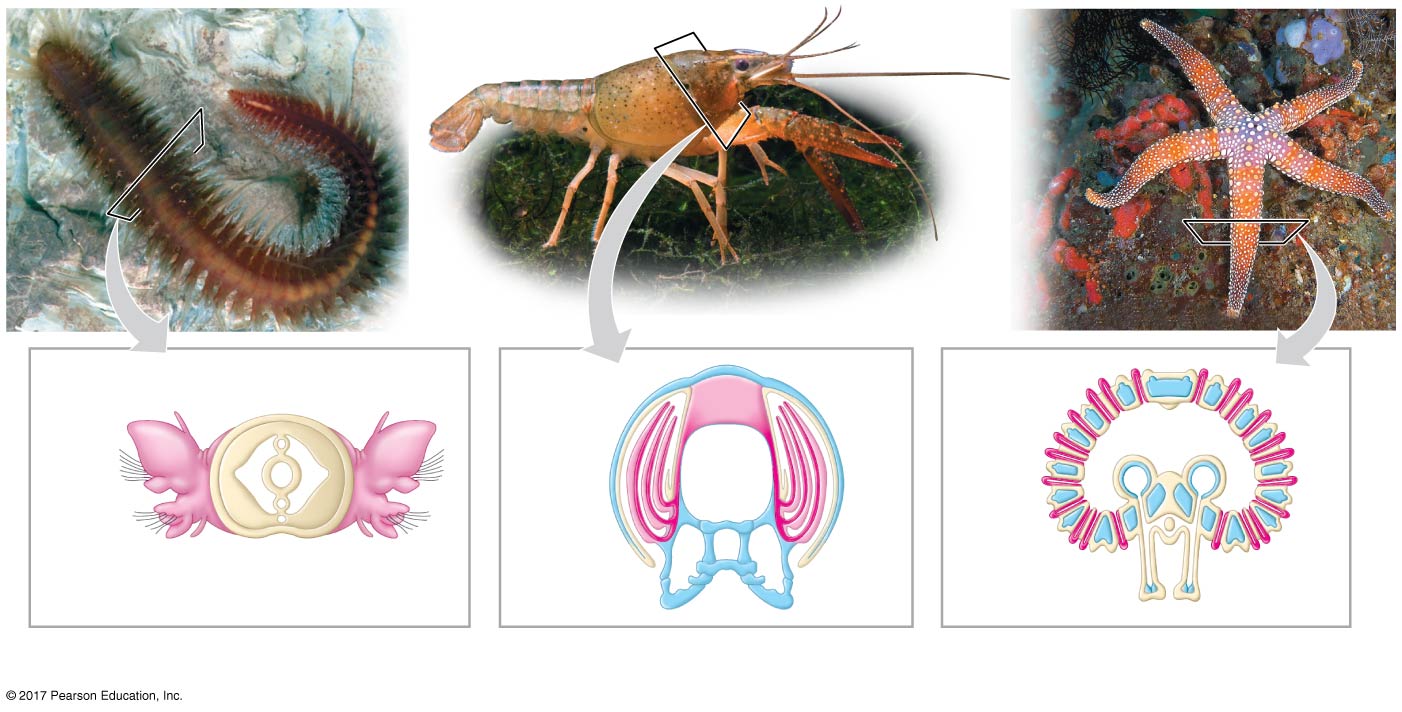 Coelom
Gills
Gills
Parapodium
(functions as gill)
Tube foot
(a) Marine worm
(b) Crayfish
(c) Sea star
© 2017 Pearson Education, Inc.
[Speaker Notes: Figure 42.21 Diversity in the structure of gills, external body surfaces that function in gas exchange]
Figure 42.21a
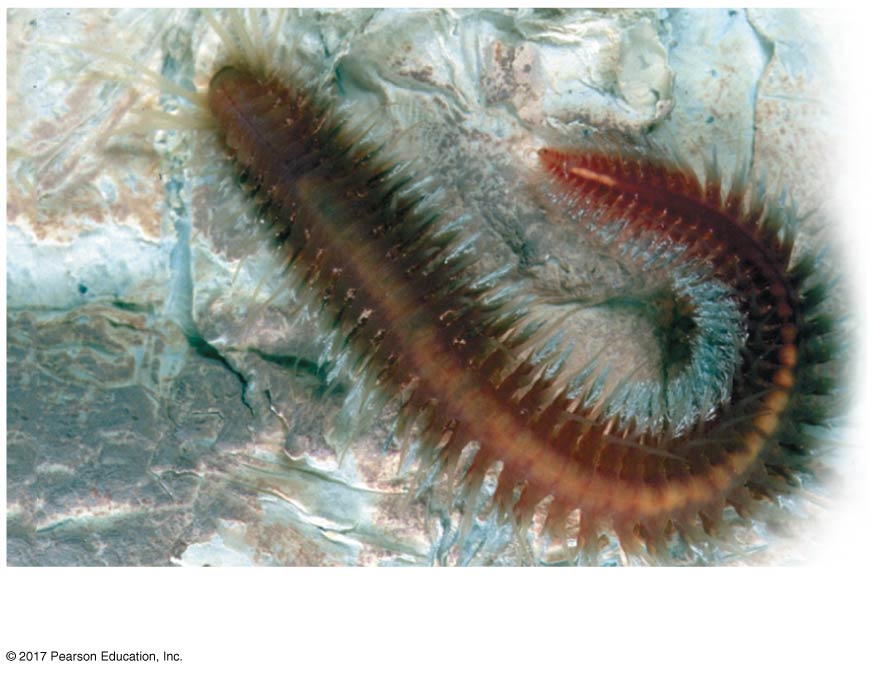 (a) Marine worm
© 2017 Pearson Education, Inc.
[Speaker Notes: Figure 42.21a Diversity in the structure of gills, external body surfaces that function in gas exchange (part 1: marine worm)]
Figure 42.21b
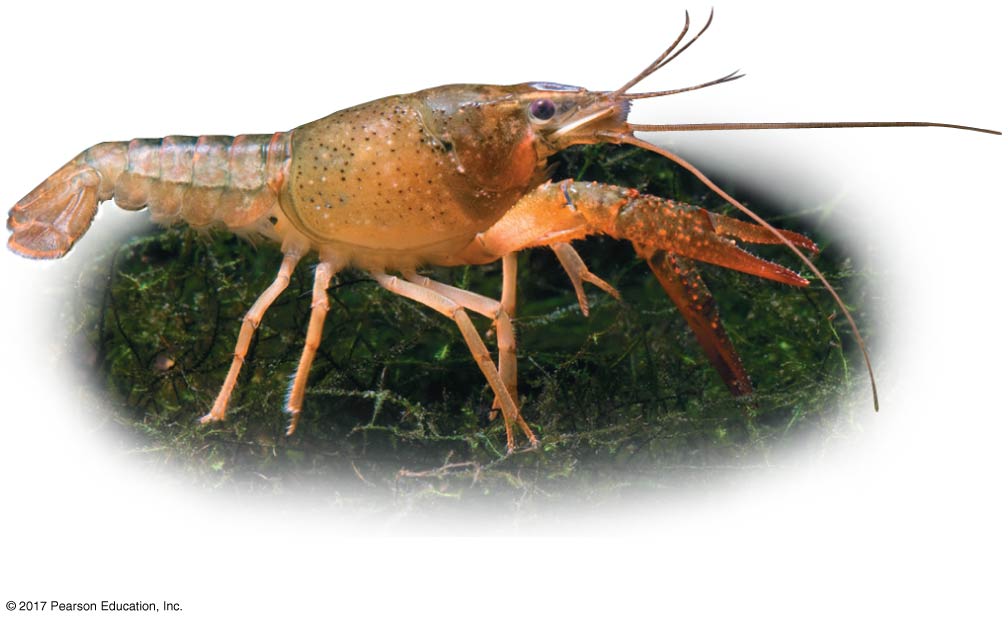 (b) Crayfish
© 2017 Pearson Education, Inc.
[Speaker Notes: Figure 42.21b Diversity in the structure of gills, external body surfaces that function in gas exchange (part 2: crayfish)]
Figure 42.21c
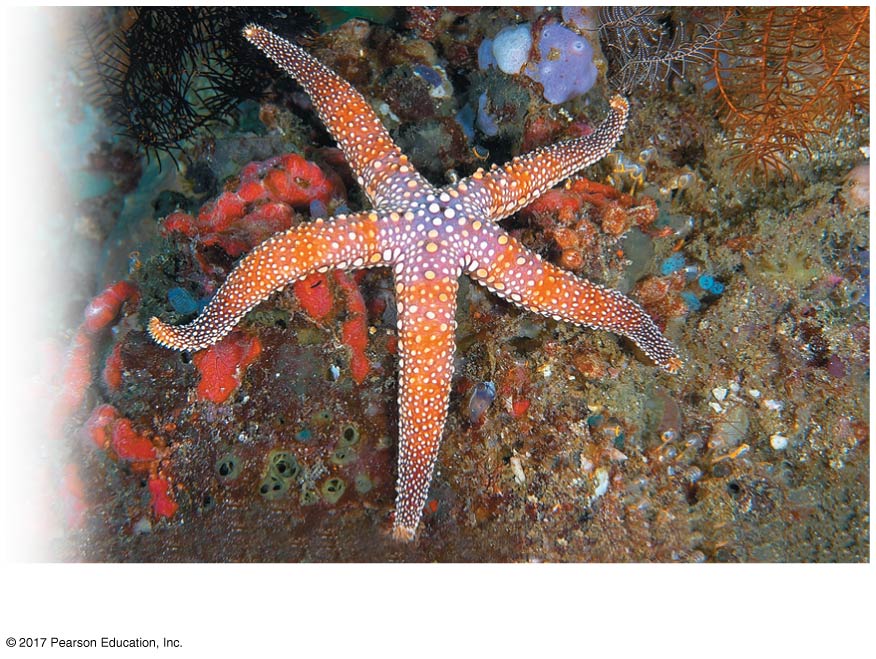 (c) Sea star
© 2017 Pearson Education, Inc.
[Speaker Notes: Figure 42.21c Diversity in the structure of gills, external body surfaces that function in gas exchange (part 3: sea star)]
Fish gills use a countercurrent exchange system, where blood flows in the opposite direction to water passing over the gills
Blood is always less saturated with O2 than the water it meets
In fish gills, more than 80% of the O2 dissolved in the water is removed as water passes over the respiratory surface
© 2017 Pearson Education, Inc.
Figure 42.22
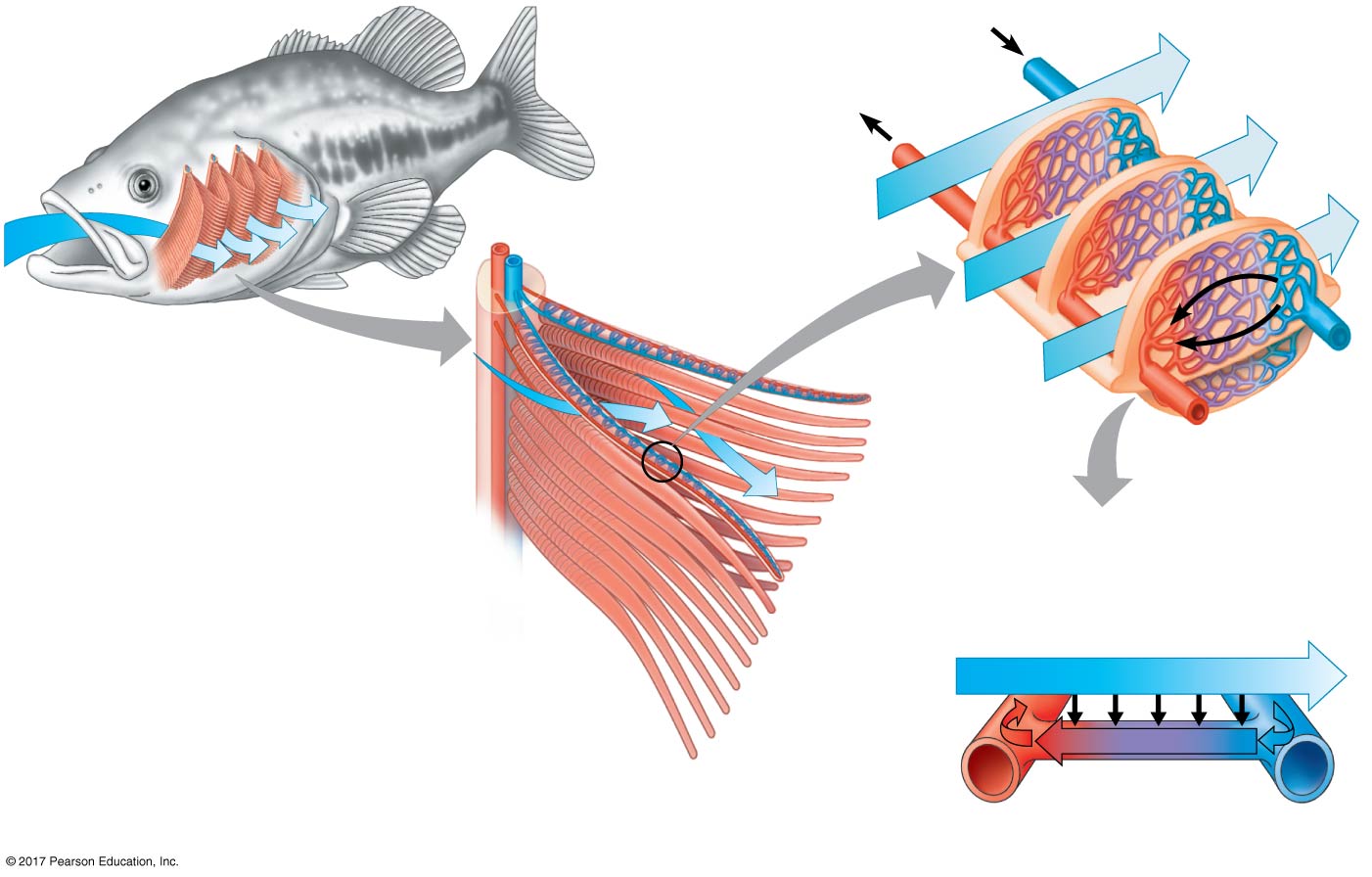 O2-poor blood
Gill
arch
O2-rich blood
Blood
vessels
Gill arch
Water flow
into mouth
Lamella
Operculum
Water flow
Blood flow
Countercurrent exchange
PO2 (mm Hg) in water
Gill filaments
150
120
30
60
90
30
Net diffu-
sion of O2
140
20
110
80
50
PO2 (mm Hg)
 in blood
© 2017 Pearson Education, Inc.
[Speaker Notes: Figure 42.22 The structure and function of fish gills]
Figure 42.22a
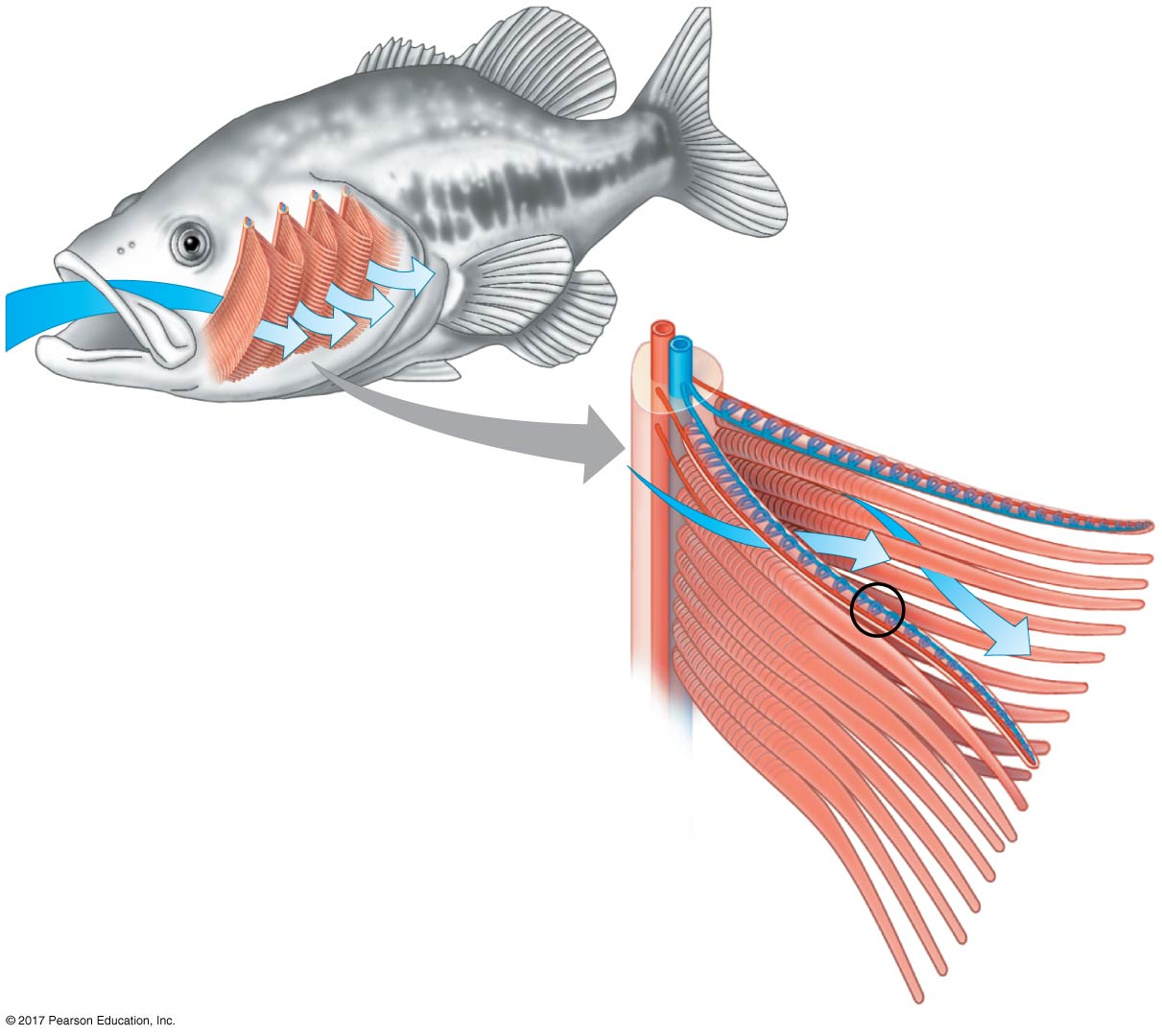 Gill
arch
Blood
vessels
Gill arch
Water flow
into mouth
Operculum
Gill filaments
© 2017 Pearson Education, Inc.
[Speaker Notes: Figure 42.22a The structure and function of fish gills (part 1: gill arches)]
Figure 42.22b
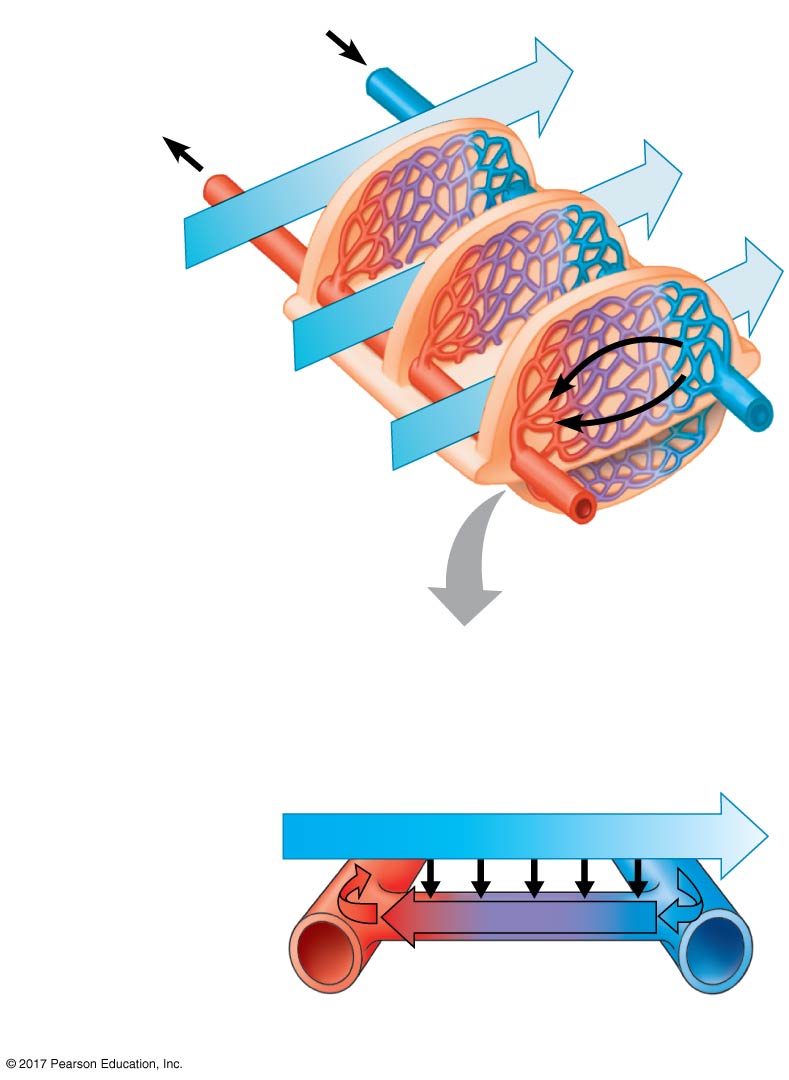 O2-poor blood
O2-rich blood
Lamella
Water flow
Blood flow
Countercurrent exchange
PO2 (mm Hg) in water
120
30
150
90
60
Net diffu-
sion of O2
110
140
50
80
20
PO2 (mm Hg)
in blood
© 2017 Pearson Education, Inc.
[Speaker Notes: Figure 42.22b The structure and function of fish gills (part 2: lamellae)]
Tracheal Systems in Insects
The tracheal system of insects consists of a network of branching tubes throughout the body
The tracheal tubes supply O2 directly to body cells
The respiratory and circulatory systems are separate
Larger insects must ventilate their tracheal system to meet O2 demands
© 2017 Pearson Education, Inc.
Figure 42.23
Muscle fiber
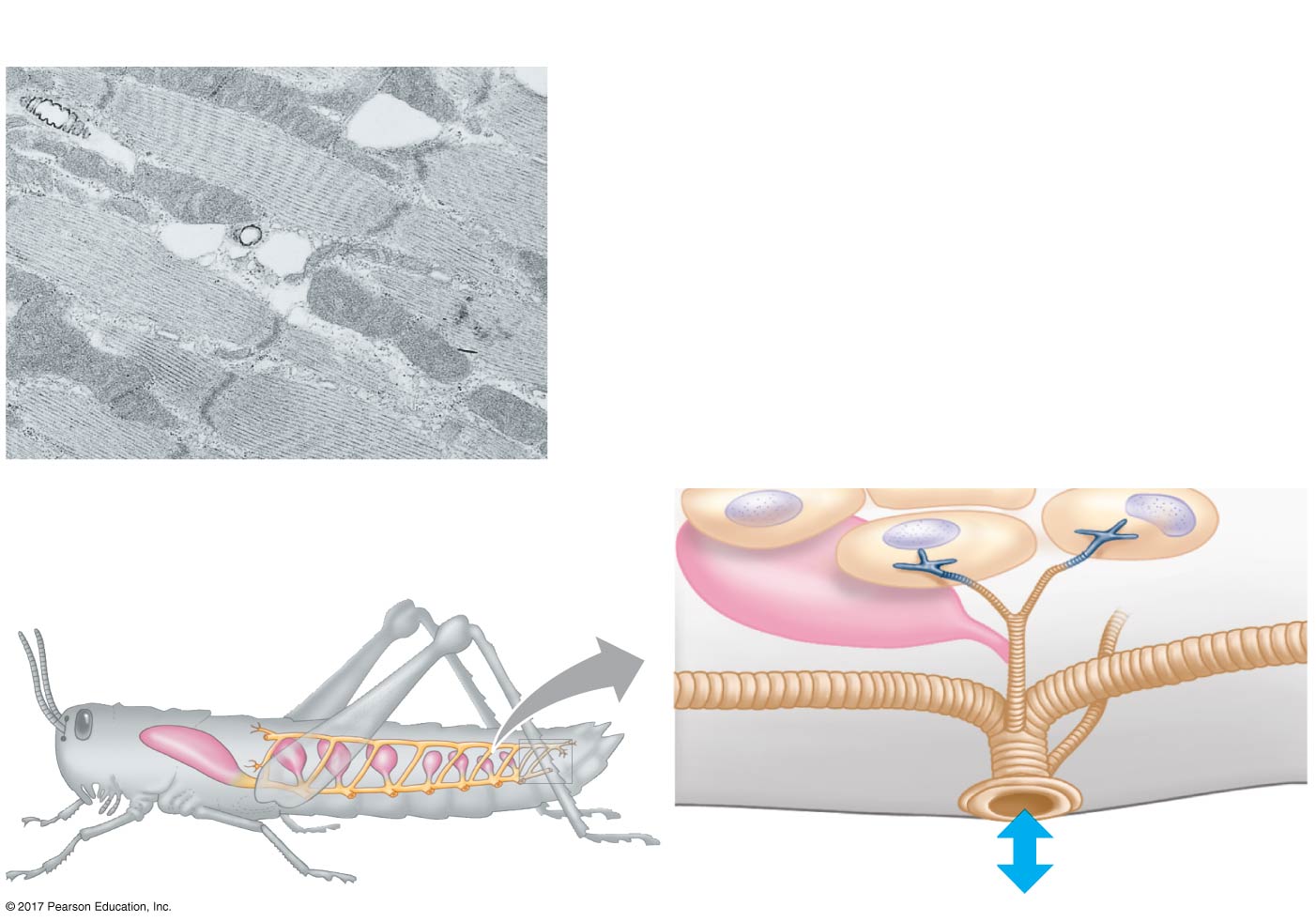 Mitochondria
Tracheoles
2.5 µm
Body
cell
Tracheae
Air
sac
Tracheole
Air sacs
Trachea
Air
External opening
© 2017 Pearson Education, Inc.
[Speaker Notes: Figure 42.23 A tracheal system]
Figure 42.23a
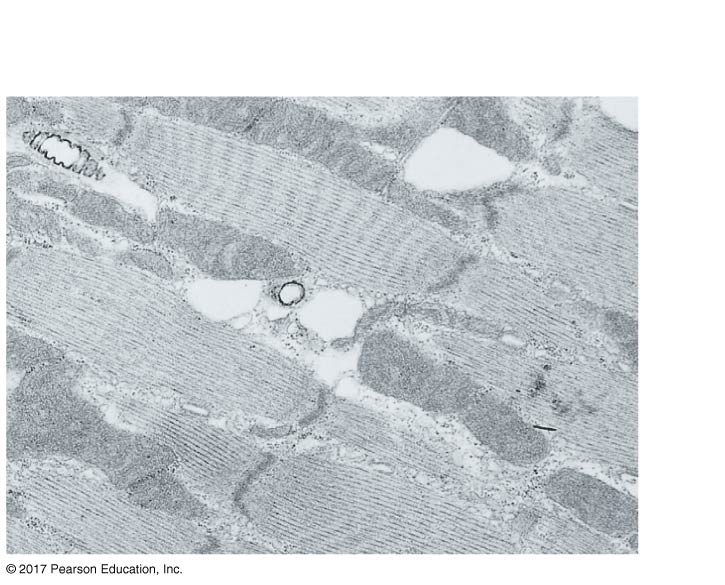 Muscle fiber
Mitochondria
Tracheoles
2.5 µm
© 2017 Pearson Education, Inc.
[Speaker Notes: Figure 42.23a A tracheal system (part 1: TEM)]
Lungs
Lungs are an infolding of the body surface
The circulatory system (open or closed) transports gases between the lungs and the rest of the body
The size and complexity of lungs correlate with an animal’s metabolic rate
© 2017 Pearson Education, Inc.
Mammalian Respiratory Systems: A Closer Look
A system of branching ducts conveys air tothe lungs
Air inhaled through the nostrils is filtered, warmed, humidified, and sampled for odors
The pharynx directs air to the lungs and food tothe stomach
Swallowing moves the larynx upward and tips the epiglottis over the glottis in the pharynx to prevent food from entering the trachea, or windpipe
© 2017 Pearson Education, Inc.
Air passes through the pharynx, larynx, trachea, bronchi, and bronchioles to the alveoli, where gas exchange occurs
Exhaled air passes over the vocal cords in the larynx to create sounds
Cilia and mucus line the epithelium of the air ducts and move particles up to the pharynx
This “mucus escalator” cleans the respiratory system and allows particles to be swallowed into the esophagus
© 2017 Pearson Education, Inc.
Gas exchange takes place in alveoli, air sacs at the tips of bronchioles
Oxygen diffuses through the moist film of the epithelium and into capillaries
Carbon dioxide diffuses from the capillaries across the epithelium and into the air space
© 2017 Pearson Education, Inc.
Figure 42.24
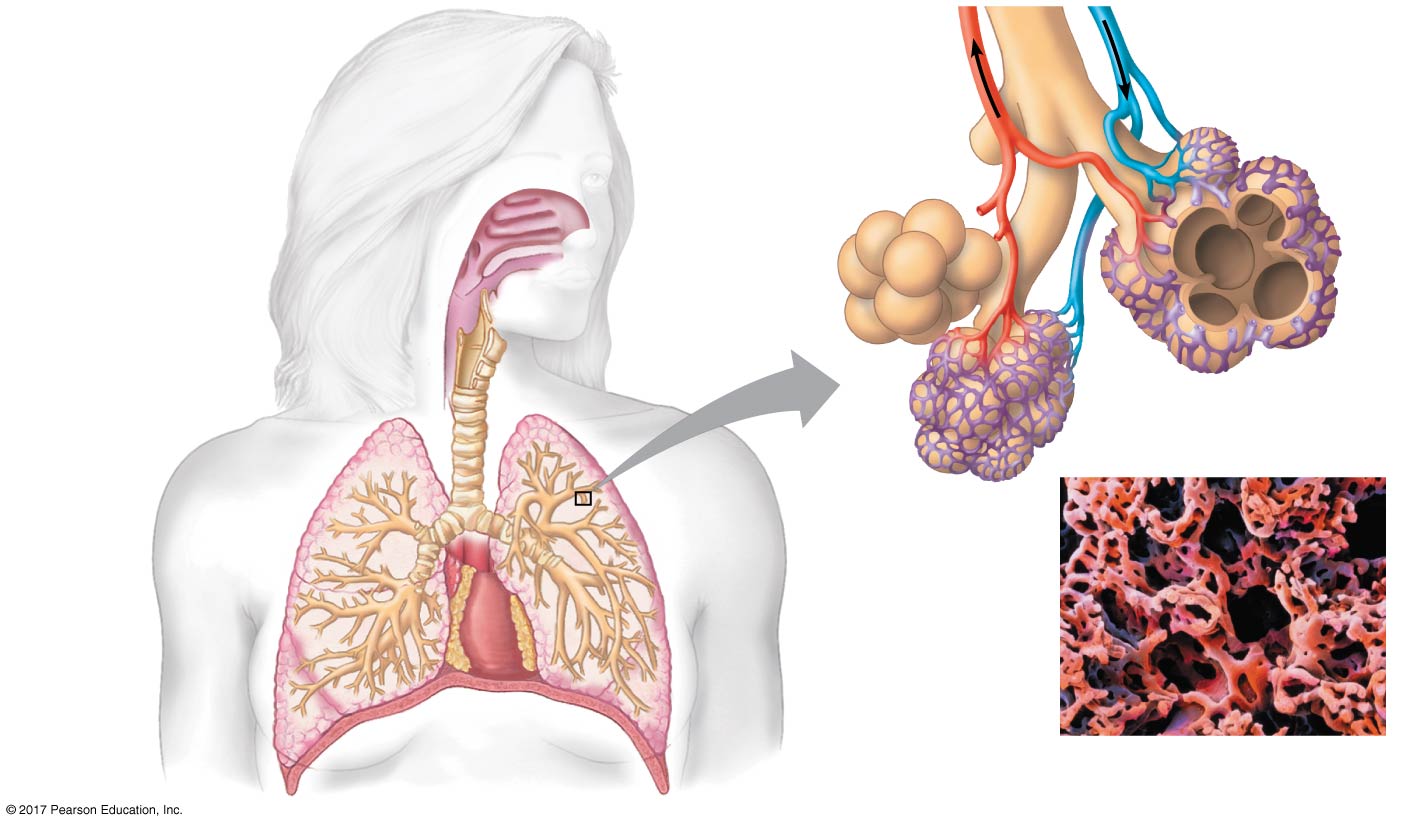 Branch of
pulmonary artery
(oxygen-poor
blood)
Branch of
pulmonary vein
(oxygen-rich
blood)
Terminal
bronchiole
Nasal
cavity
Pharynx
Left
lung
Larynx
(Esophagus)
Alveoli
50 µm
Trachea
Right lung
Capillaries
Bronchus
Bronchiole
Diaphragm
Dense capillary bed
enveloping alveoli (SEM)
(Heart)
© 2017 Pearson Education, Inc.
[Speaker Notes: Figure 42.24 The mammalian respiratory system]
Figure 42.24a
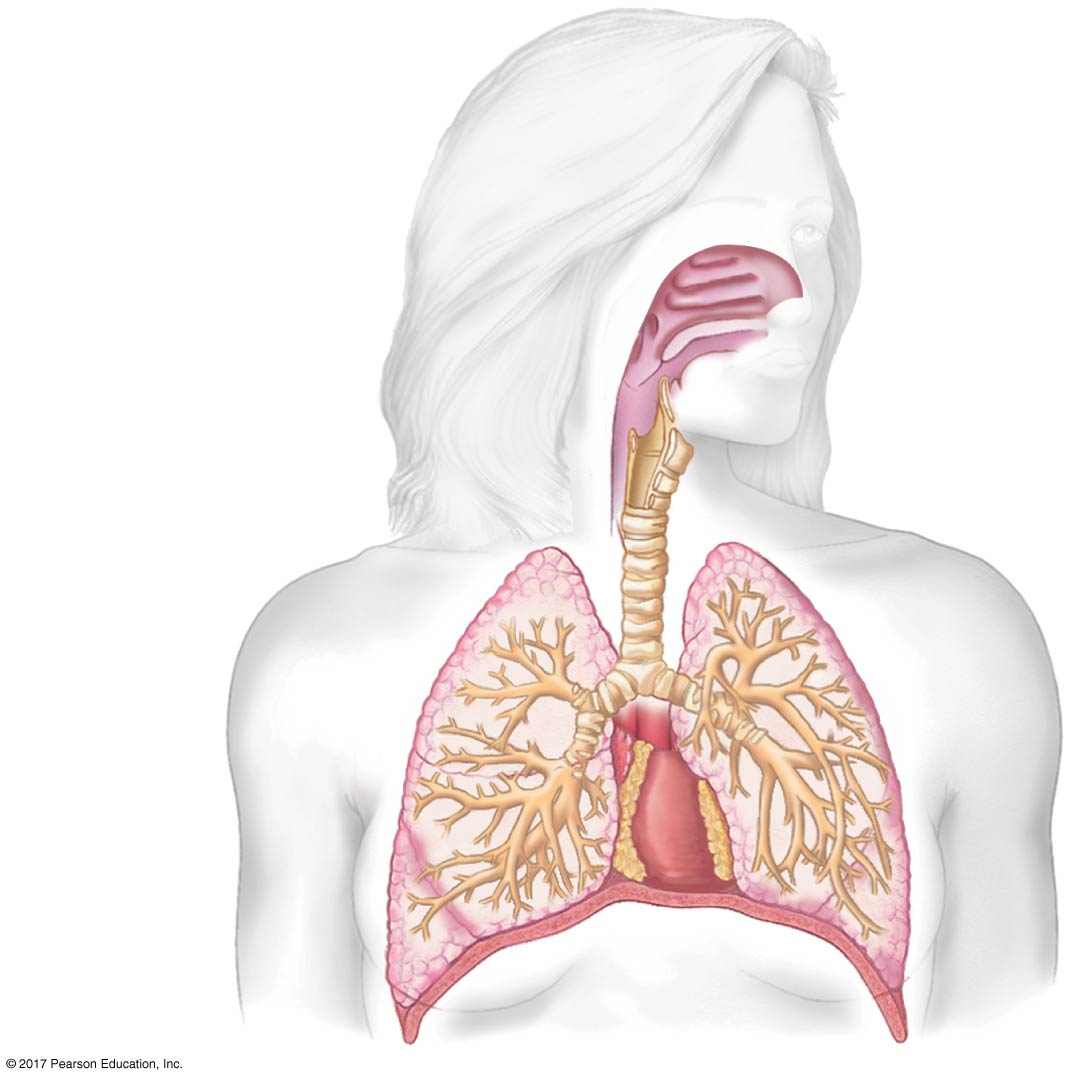 Nasal
cavity
Pharynx
Left
lung
Larynx
(Esophagus)
Trachea
Right lung
Bronchus
Bronchiole
Diaphragm
(Heart)
© 2017 Pearson Education, Inc.
[Speaker Notes: Figure 42.24a The mammalian respiratory system (part 1: overview)]
Figure 42.24b
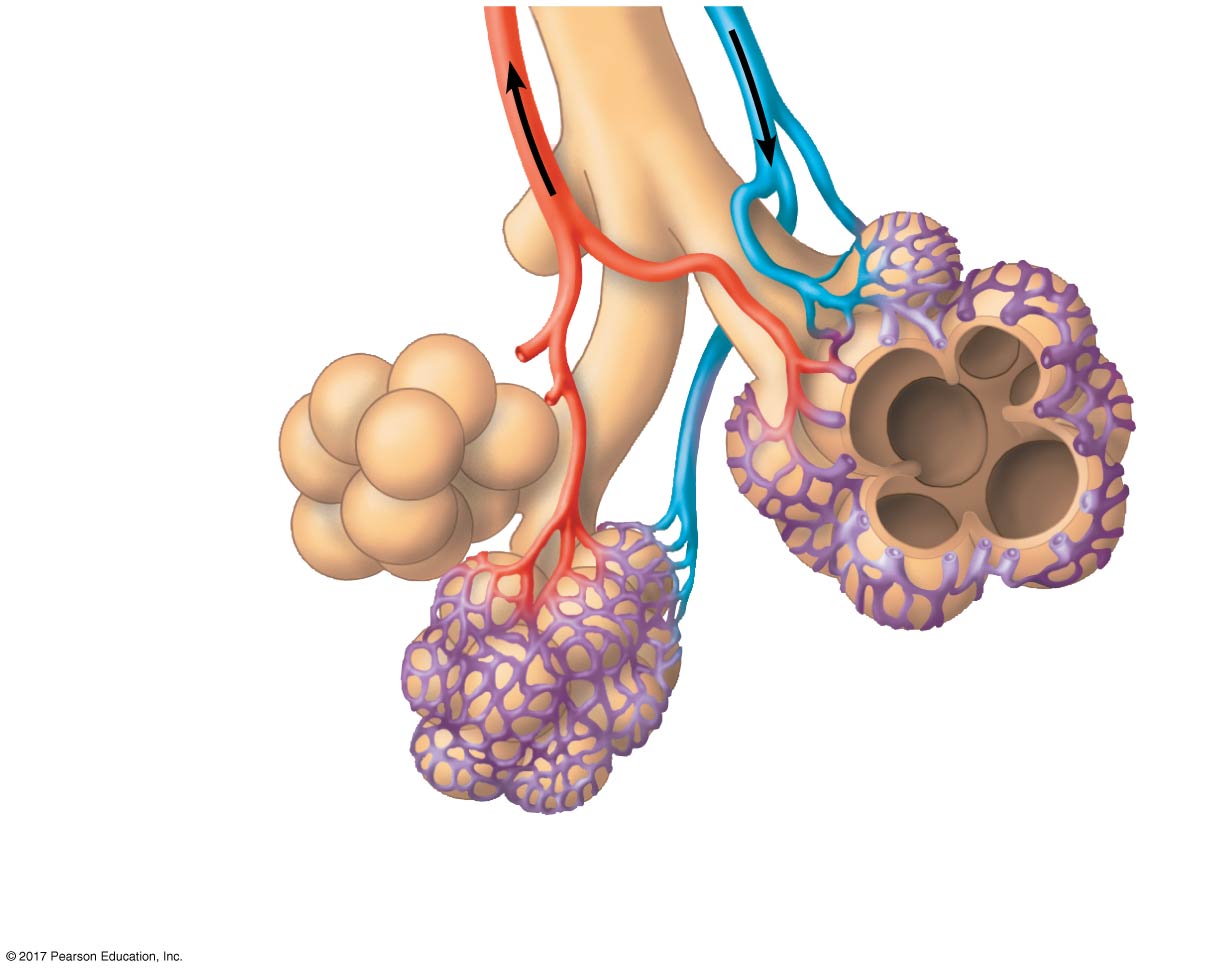 Branch of
pulmonary vein
(oxygen-rich
blood)
Branch of
pulmonary artery
(oxygen-poor
blood)
Terminal
bronchiole
Alveoli
Capillaries
© 2017 Pearson Education, Inc.
[Speaker Notes: Figure 42.24b The mammalian respiratory system (part 2: alveoli)]
Figure 42.24c
50 µm
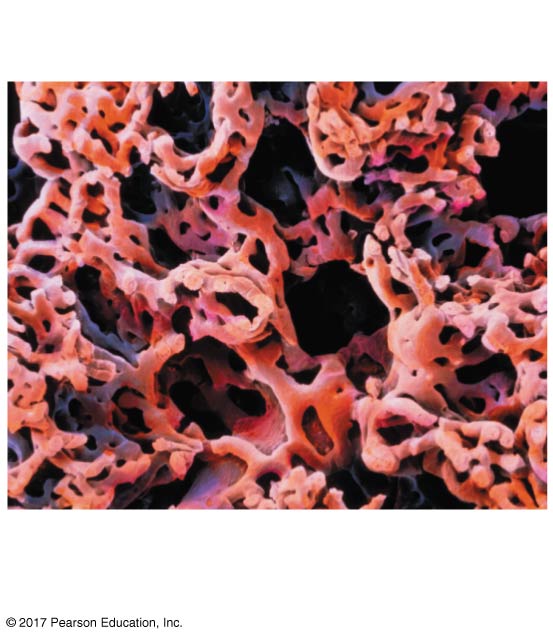 Dense capillary bed
enveloping alveoli (SEM)
© 2017 Pearson Education, Inc.
[Speaker Notes: Figure 42.24c The mammalian respiratory system (part 3: SEM)]
Alveoli lack cilia and are susceptible to contamination
Secretions called surfactants coat the surface of the alveoli
Preterm babies lack surfactant and are vulnerable to respiratory distress syndrome; treatment is provided by artificial surfactants
© 2017 Pearson Education, Inc.
Figure 42.25
Results
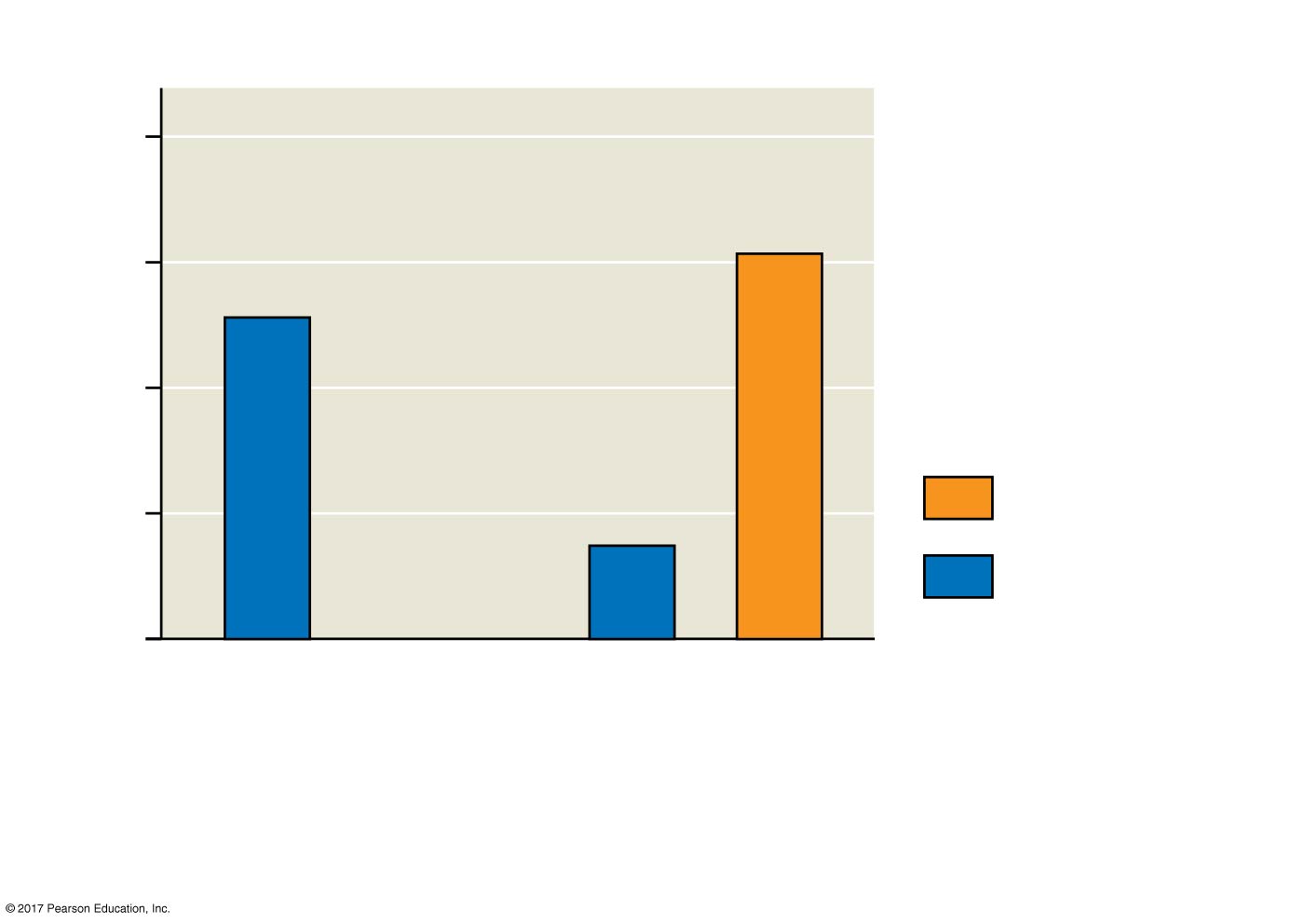 Surface tension (dynes/cm)
40
30
20
RDS deaths
10
Deaths from
other causes
0
(n = 29) (n = 9)
(n = 9) (n = 0)
<1,200 g
≥1,200 g
Body mass of infant
Data from M. E. Avery and J. Mead, Surface properties in relation to atelectasis and
hyaline membrane disease, American Journal of Diseases of Children 97:517–523 (1959).
© 2017 Pearson Education, Inc.
[Speaker Notes: Figure 42.25 Inquiry: What causes respiratory distress syndrome?]
Concept 42.6: Breathing ventilates the lungs
The process that ventilates the lungs is breathing, the alternate inhalation and exhalation of air
© 2017 Pearson Education, Inc.
How an Amphibian Breathes
An amphibian such as a frog ventilates its lungs by positive pressure breathing, which forces air down the trachea
© 2017 Pearson Education, Inc.
How a Bird Breathes
Birds have air sacs that function as bellows that keep air flowing through the lungs
Air passes through the lungs in one direction only
Passage of air through the entire system of lungs and air sacs requires two cycles of inhalation and exhalation
Ventilation in birds is highly efficient
© 2017 Pearson Education, Inc.
Figure 42.26
Anterior
air sacs
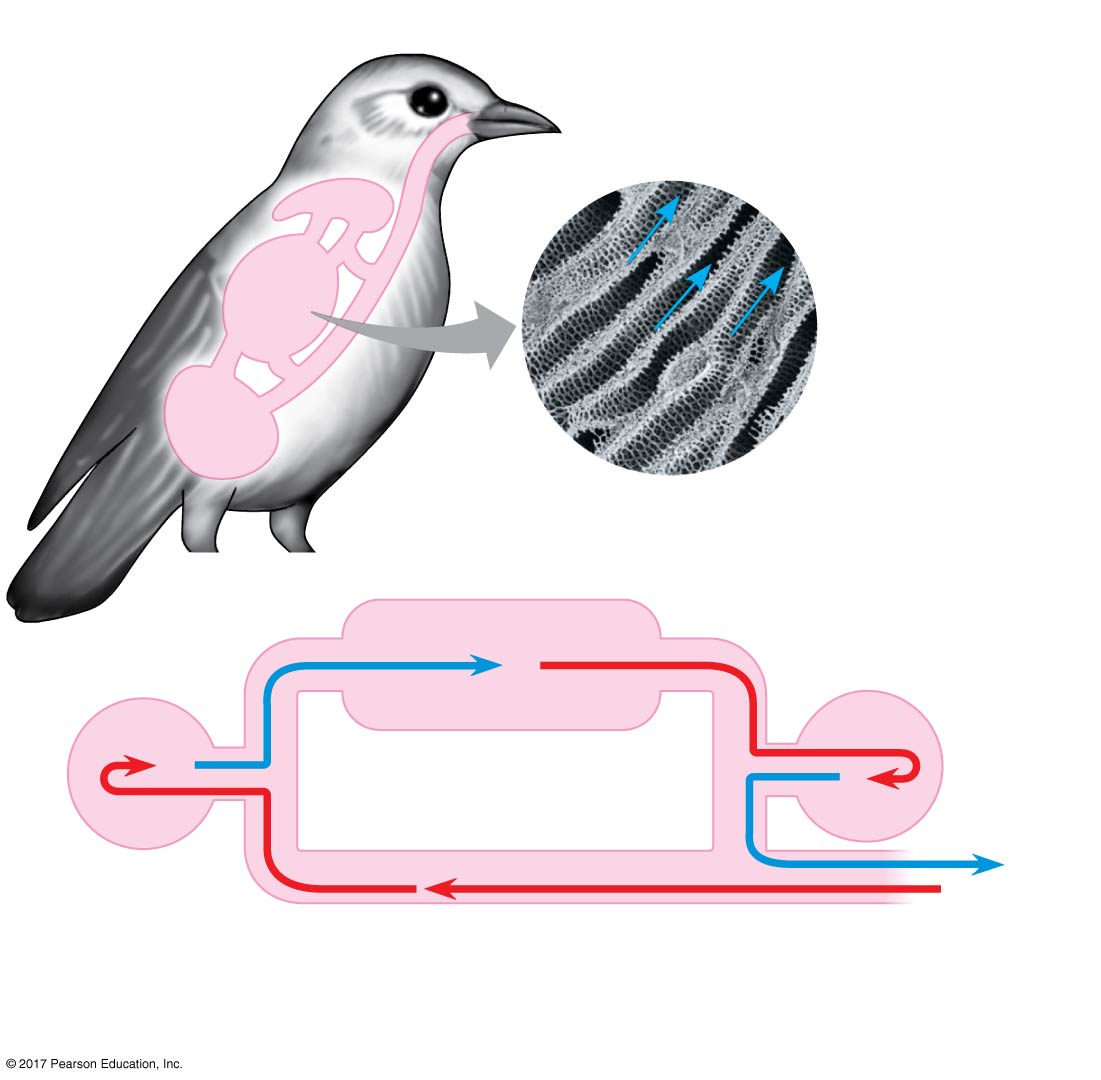 Posterior
air sacs
Lungs
Airflow
Air tubes
(parabronchi)
in lung
1 mm
Lungs
Anterior
air sacs
Posterior
air sacs
3
1
4
2
First inhalation
Second inhalation
1
2
3
4
First exhalation
Second exhalation
© 2017 Pearson Education, Inc.
[Speaker Notes: Figure 42.26 The avian respiratory system]
Figure 42.26a
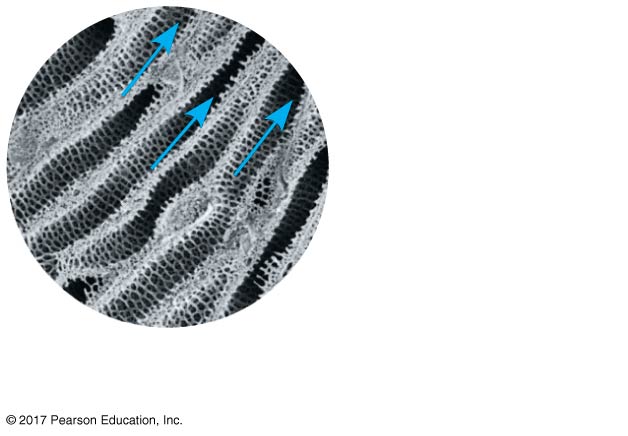 Airflow
Air tubes
(parabronchi)
in lung
1 mm
© 2017 Pearson Education, Inc.
[Speaker Notes: Figure 42.26a The avian respiratory system (part 1: micrograph)]
How a Mammal Breathes
Mammals ventilate their lungs by negative pressure breathing, which pulls air into the lungs
Lung volume increases as the rib muscles and diaphragm contract
© 2017 Pearson Education, Inc.
The tidal volume is the volume of air inhaled with each breath
The maximum tidal volume is the vital capacity
After exhalation, a residual volume of air remains in the lungs
© 2017 Pearson Education, Inc.
Figure 42.27
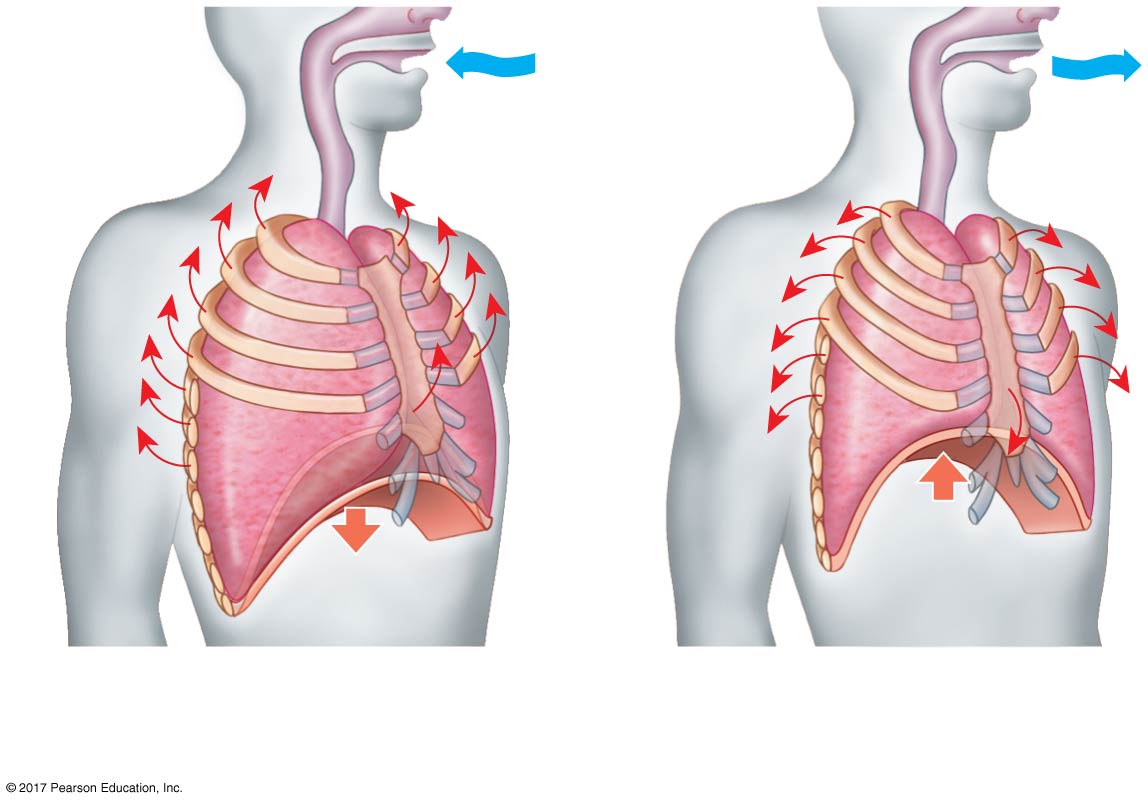 Rib cage
expands as
rib muscles
contract.
Rib cage
gets smaller
as rib muscles
relax.
Lung
Diaphragm
1
2
INHALATION: Diaphragm
contracts (moves down).
EXHALATION: Diaphragm
relaxes (moves up).
© 2017 Pearson Education, Inc.
[Speaker Notes: Figure 42.27 Negative pressure breathing]
Control of Breathing in Humans
Breathing is regulated by involuntary mechanisms
The breathing control centers are found in the medulla oblongata of the brain
The medulla regulates the rate and depth of breathing in response to pH changes in the cerebrospinal fluid
© 2017 Pearson Education, Inc.
Figure 42.28
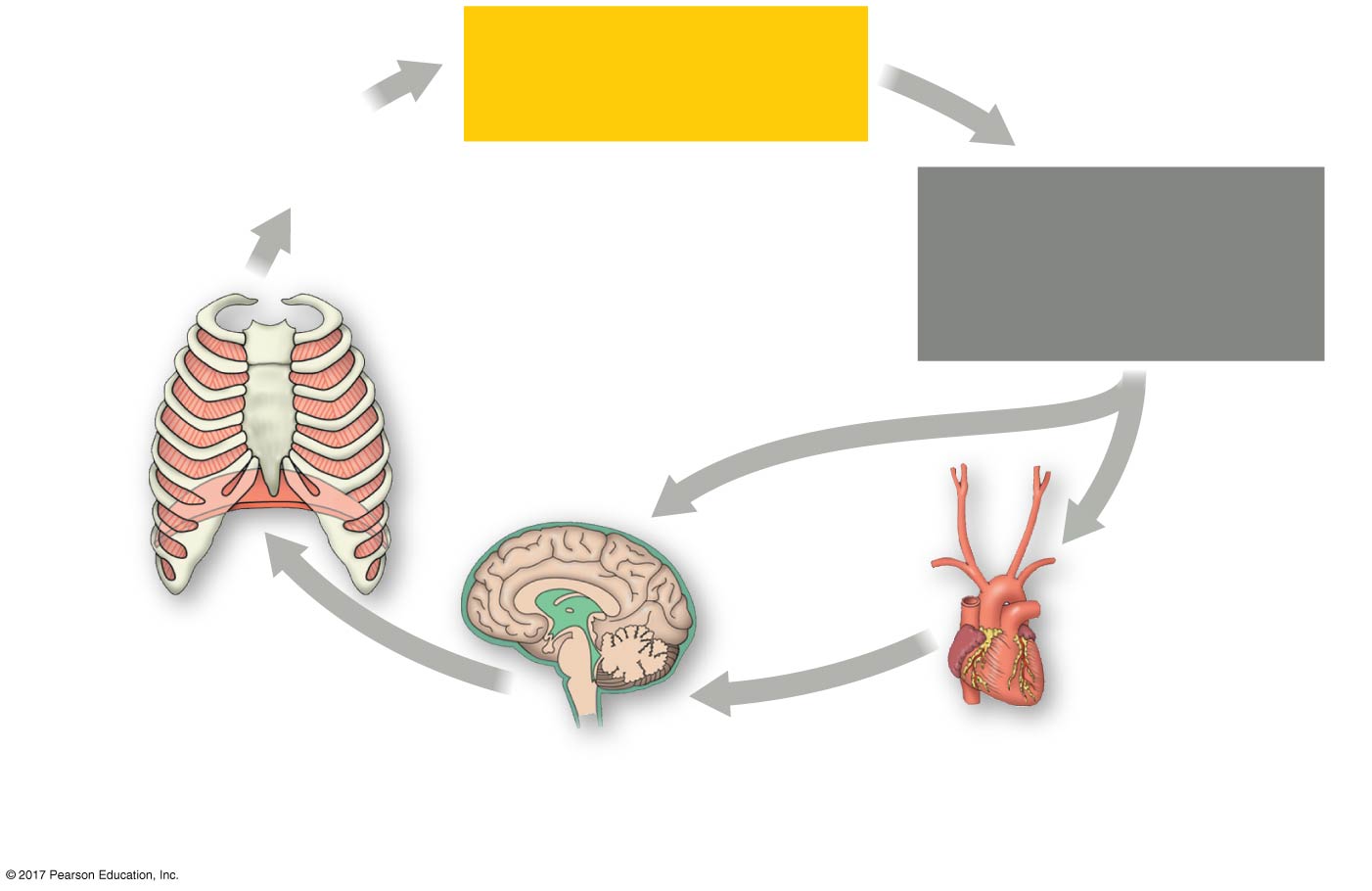 NORMAL BLOOD pH
(about 7.4)
Blood CO2 level falls
and pH rises.
Blood pH falls
due to rising levels of
CO2 in tissues (such as
when exercising).
Medulla detects
decrease in pH of
cerebrospinal fluid.
Cerebrospinal
fluid
Carotid
arteries
Aorta
Sensors in major
blood vessels
detect decrease
in blood pH.
Signals from
medulla to rib
muscles and
diaphragm
increase rate
and depth of
ventilation.
Medulla
oblongata
Medulla receives
signals from major
blood vessels.
© 2017 Pearson Education, Inc.
[Speaker Notes: Figure 42.28 Homeostatic control of breathing]
Sensors in the aorta and carotid arteries monitor O2 and CO2 concentrations in the blood
These signal the breathing control centers, which respond as needed
Additional modulation of breathing takes place in the pons, next to the medulla
© 2017 Pearson Education, Inc.
Concept 42.7: Adaptations for gas exchange include pigments that bind and transport gases
The metabolic demands of many organisms require that the blood transport large quantities of O2 and CO2
© 2017 Pearson Education, Inc.
Coordination of Circulation and Gas Exchange
During inhalation, fresh air mixes with air in the lungs
The resulting mixture has a higher O2 pressure than the blood flowing through alveolar capillaries
In the alveoli, O2 diffuses into the blood and CO2 diffuses into the air
By the time the blood leaves the lungs, the pressures of O2 and CO2 match the values for air in the alveoli
© 2017 Pearson Education, Inc.
In the systemic capillaries, gradients of partial pressure favor net diffusion of O2 out of the blood and CO2 into the blood
Having unloaded O2 and loaded CO2, the blood is returned to the heart and pumped to the lungs again
There, exchange occurs across the alveolar capillaries, resulting in exhaled air enriched in CO2 and partly depleted of O2
© 2017 Pearson Education, Inc.
Figure 42.29
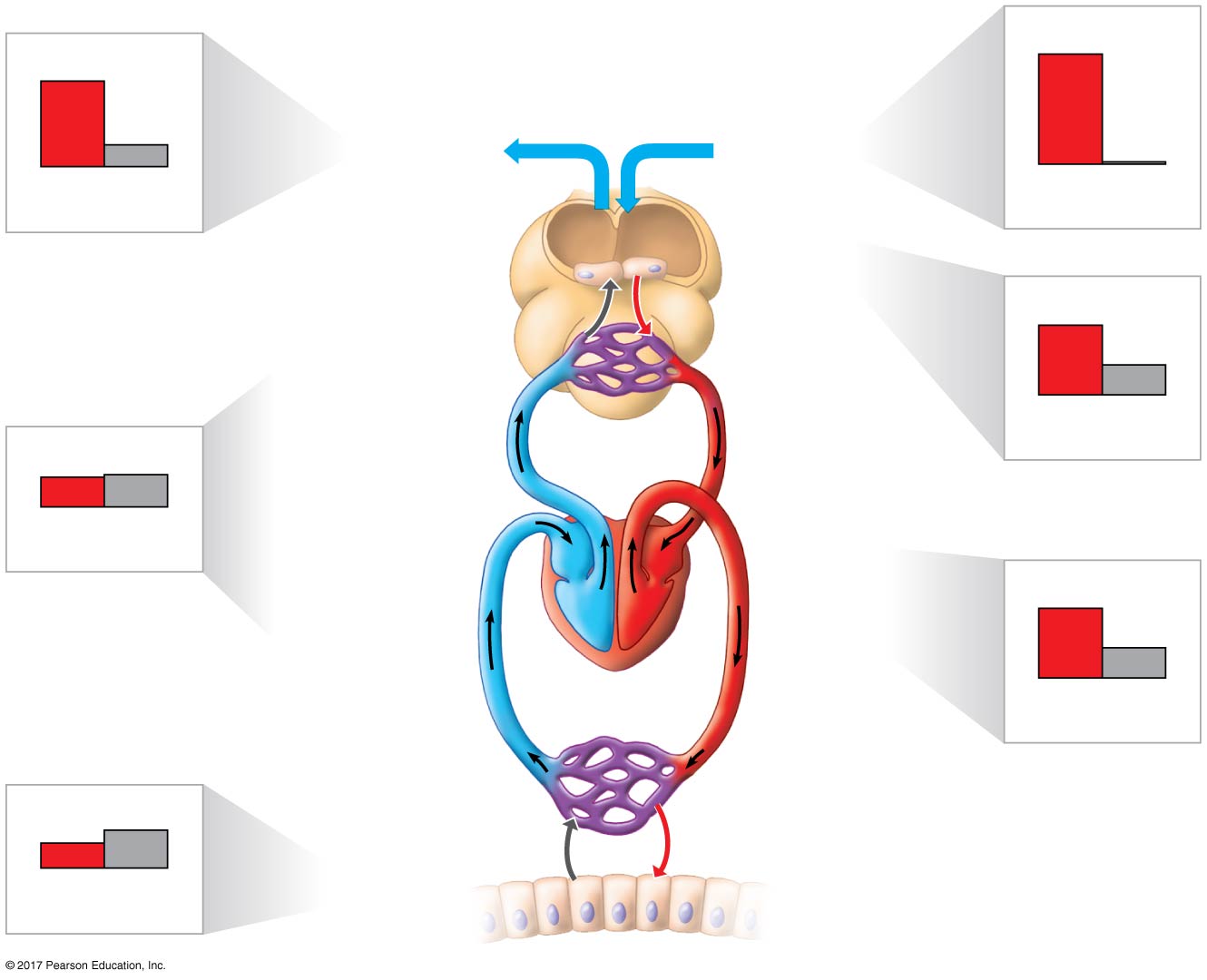 160
120
27
0.2
Exhaled air
Inhaled air
PO2
PCO2
PO2
PCO2
Alveolar
spaces
Alveolar
epithelial
cells
CO2
O2
104
40
Alveolar
capillaries
Blood
entering
alveolar
capillaries
PO2
PCO2
45
40
PO2
PCO2
Pulmonary
veins and
systemic
arteries
Pulmonary
arteries
and systemic
veins
104
40
Heart
PO2
PCO2
Systemic
capillaries
>45
<40
O2
CO2
Body
tissue
6
1
2
3
4
5
PO2
PCO2
© 2017 Pearson Education, Inc.
[Speaker Notes: Figure 42.29 Loading and unloading of respiratory gases]
Figure 42.29a
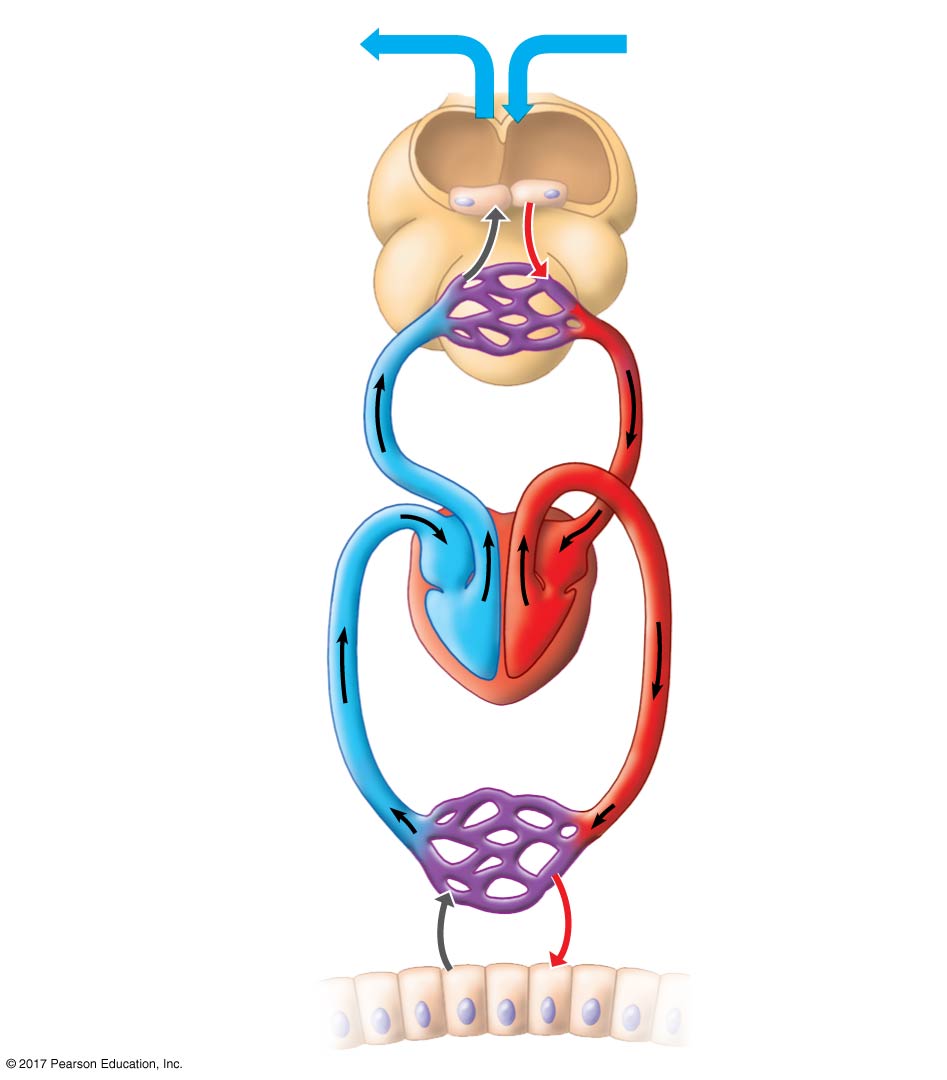 6
5
4
1
2
3
Exhaled air
Inhaled air
Alveolar
spaces
Alveolar
epithelial
cells
CO2
O2
Alveolar
capillaries
Blood
entering
alveolar
capillaries
Pulmonary
veins and
systemic
arteries
Pulmonary
arteries
and systemic
veins
Heart
Systemic
capillaries
O2
CO2
Body
tissue
© 2017 Pearson Education, Inc.
[Speaker Notes: Figure 42.29a Loading and unloading of respiratory gases (part 1: locations)]
Figure 42.29b
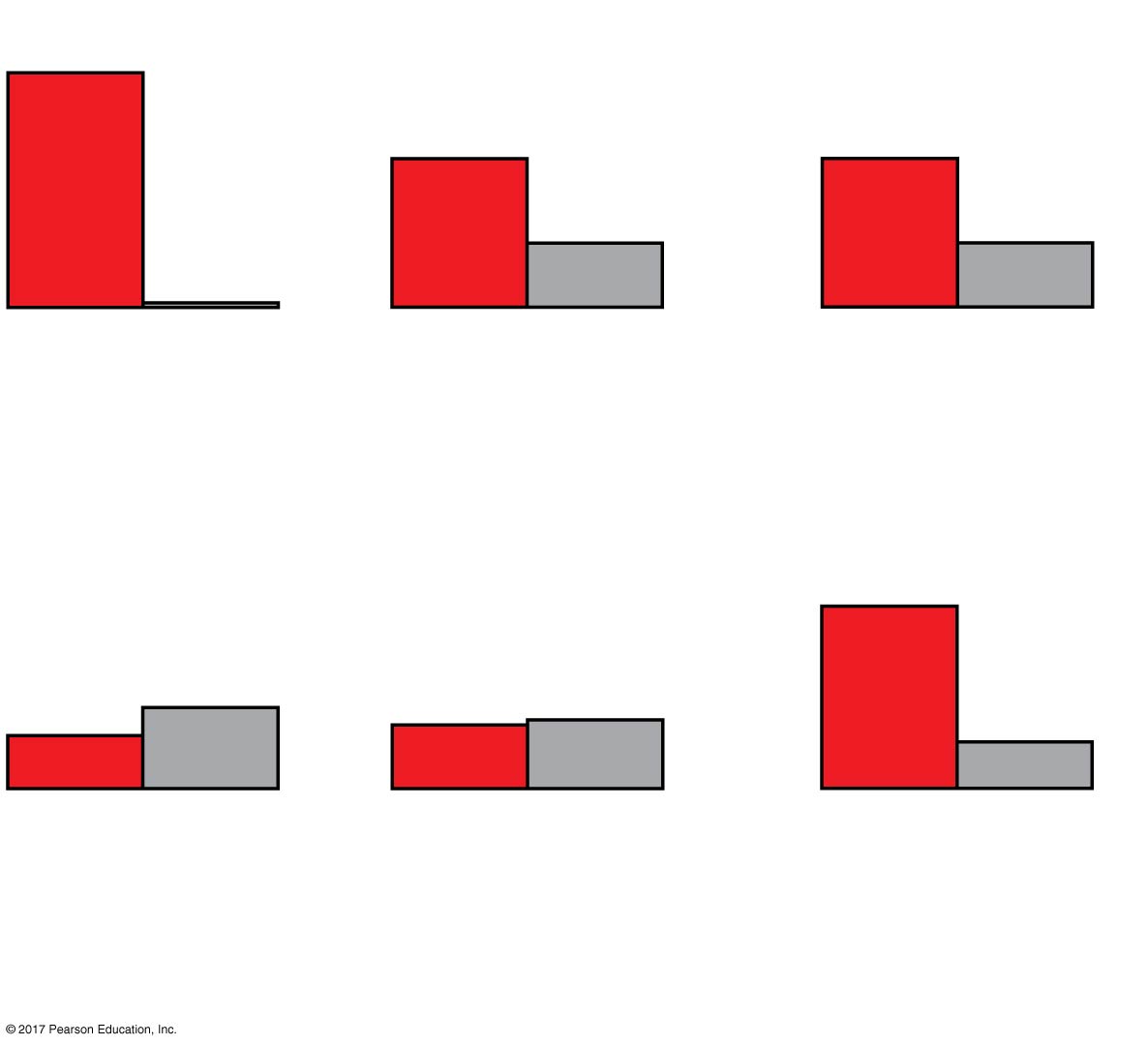 160
104
104
40
40
0.2
PCO2
PCO2
PO2
PO2
PCO2
PO2
1
2
3
4
5
6
Pulmonary
veins
Inhaledair
Alveolarspaces
120
>45
45
40
<40
27
PCO2
PO2
PCO2
PO2
PCO2
PO2
Exhaled
air
Body
tissue
Pulmonary
arteries
© 2017 Pearson Education, Inc.
[Speaker Notes: Figure 42.29b Loading and unloading of respiratory gases (part 2: partial pressures)]
Animation: CO2 from Blood to Lung
© 2017 Pearson Education, Inc.
Animation: CO2 from Tissues to Blood
© 2017 Pearson Education, Inc.
Animation: O2 from Blood to Tissues
© 2017 Pearson Education, Inc.
Animation: O2 from Lungs to Blood
© 2017 Pearson Education, Inc.
BioFlix: Gas Exchange
© 2017 Pearson Education, Inc.
Respiratory Pigments
Respiratory pigments, proteins that transport oxygen, greatly increase the amount of oxygen that blood can carry
Arthropods and many molluscs have hemocyanin, with copper as the oxygen-binding component
Most vertebrates and some invertebrates use hemoglobin 
In vertebrates, hemoglobin is contained within erythrocytes
© 2017 Pearson Education, Inc.
Figure 42.30
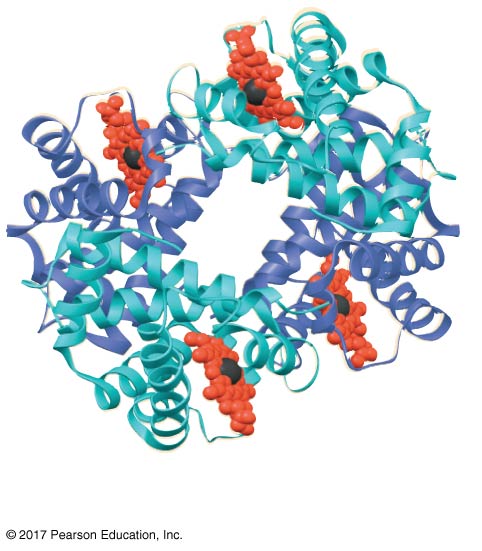 Iron
Heme
© 2017 Pearson Education, Inc.
[Speaker Notes: Figure 42.30 Hemoglobin]
A single hemoglobin molecule can carry four molecules of O2, one molecule for each iron- containing heme group
The hemoglobin dissociation curve shows that a small change in the partial pressure of oxygen can result in a large change in delivery of O2
© 2017 Pearson Education, Inc.
CO2 produced during cellular respiration lowers blood pH and decreases the affinity of hemoglobin for O2; this is called the Bohr shift
Hemoglobin plays a minor role in transport of CO2 and assists in buffering the blood
© 2017 Pearson Education, Inc.
Figure 42.31
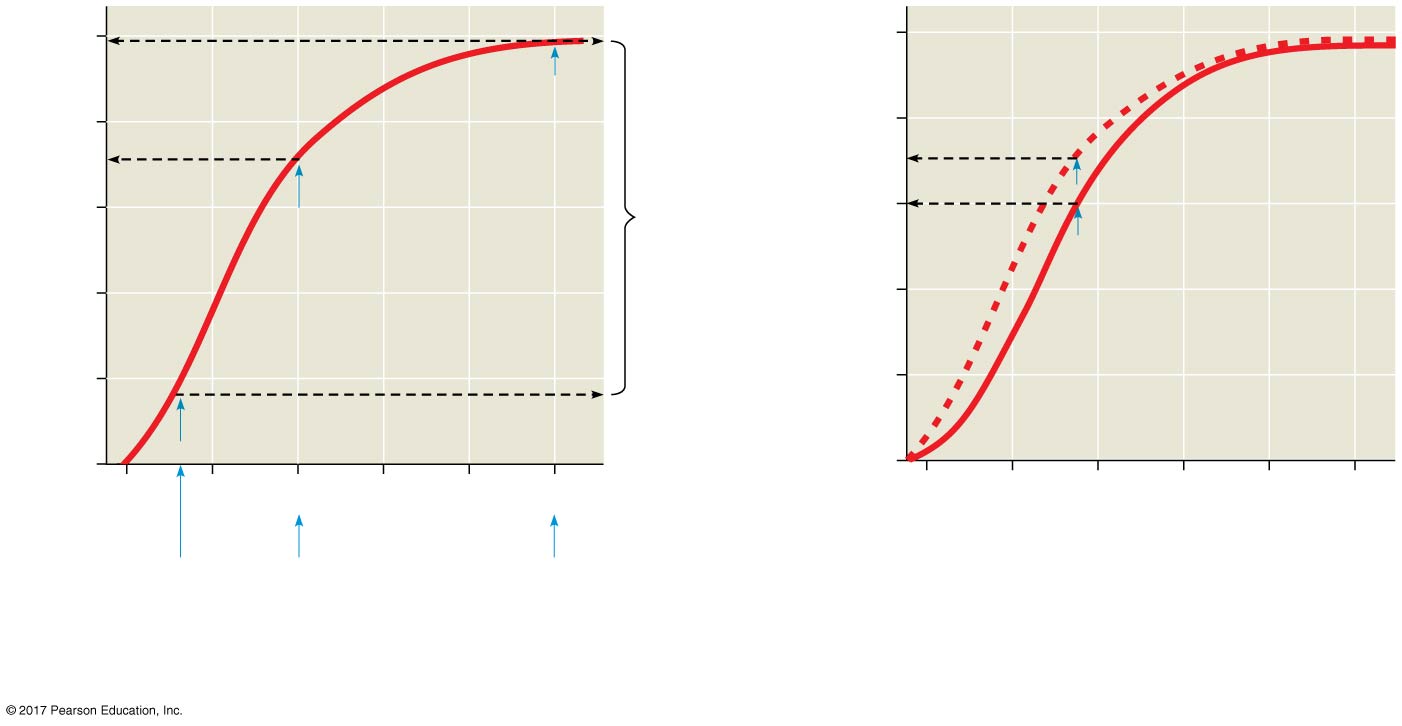 100
100
O2 saturation of hemoglobin (%)
O2 saturation of hemoglobin (%)
O2 unloaded
to tissues
at rest
pH 7.4
80
pH 7.2
80
O2 unloaded
to tissues
during
exercise
Hemoglobin
retains less
O2 at lower pH
(higher CO2
concentration)
60
60
40
40
20
20
0
0
0
20
40
60
80
100
0
20
40
60
80
100
PO2 (mm Hg)
Tissues during
exercise
Lungs
Tissues
at rest
PO2 (mm Hg)
(a) PO2 and hemoglobin dissociation at pH 7.4
(b) pH and hemoglobin dissociation
© 2017 Pearson Education, Inc.
[Speaker Notes: Figure 42.31 Dissociation curves for hemoglobin at 37ºC]
Figure 42.31a
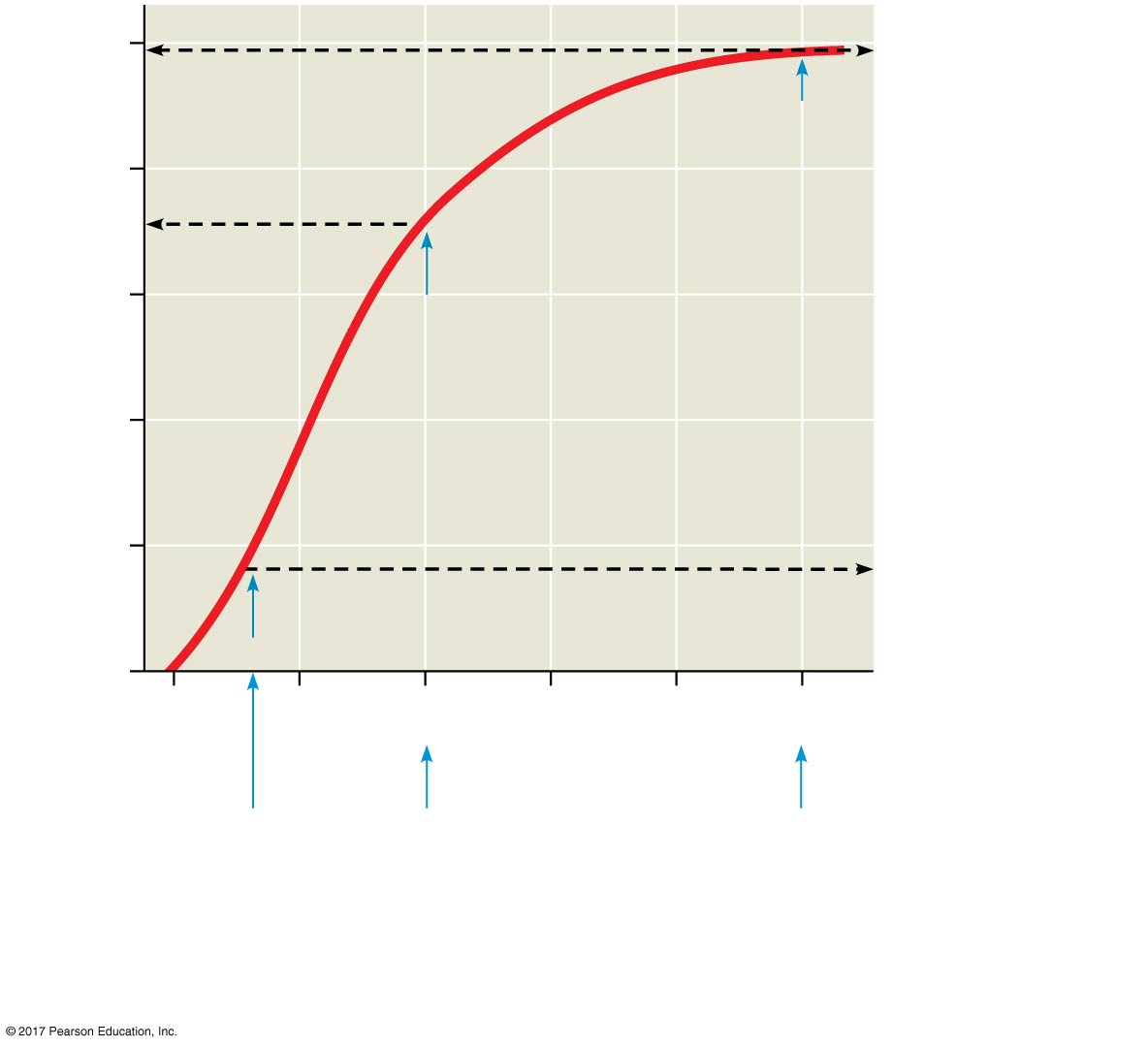 100
O2 saturation of hrmoglobin (%)
O2 unloaded
to tissues
at rest
80
O2 unloaded
to tissues
during
exercise
60
40
20
0
0
20
40
60
80
100
Tissues during
exercise
Tissues
at rest
Lungs
PO2 (mm Hg)
(a) PO2 and hemoglobin dissociation at pH 7.4
© 2017 Pearson Education, Inc.
[Speaker Notes: Figure 42.31a Dissociation curves for hemoglobin at 37ºC (part 1: constant pH)]
Figure 42.31b
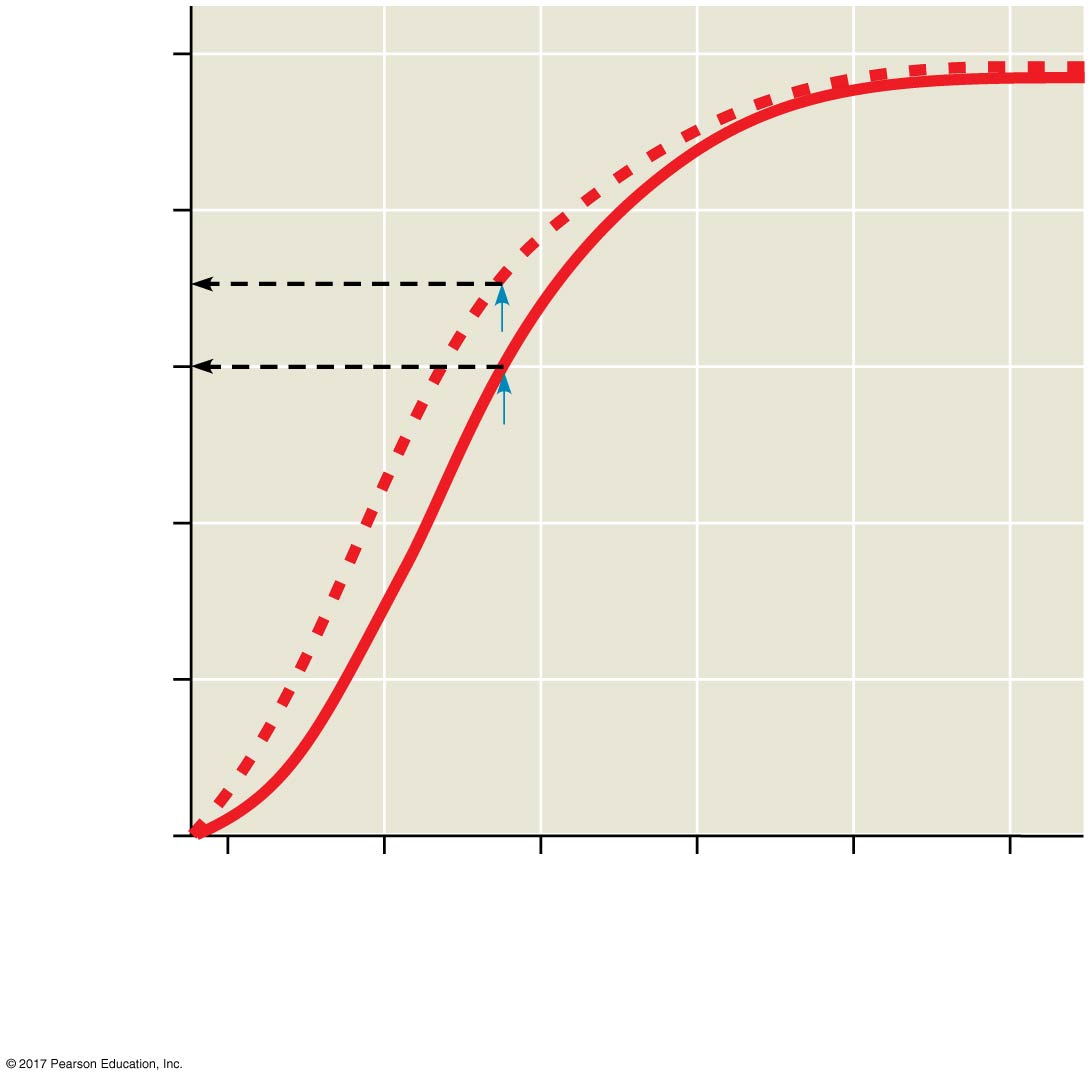 100
O2 saturation of hemoglobin (%)
pH 7.4
80
pH 7.2
Hemoglobin
retains less
O2 at lower pH
(higher CO2
concentration)
60
40
20
0
0
20
40
60
80
100
PO2 (mm Hg)
(b) pH and hemoglobin dissociation
© 2017 Pearson Education, Inc.
[Speaker Notes: Figure 42.31b Dissociation curves for hemoglobin at 37ºC (part 2: variable pH)]
Carbon Dioxide Transport
Only about 7% of CO2 from respiring cells diffuses into the blood and is transported in blood plasma, bound to hemoglobin
The remainder diffuses into erythrocytes and reacts with water to form H2CO3, which dissociates into H+ and bicarbonate ions (HCO3–)
In the lungs, the relative partial pressures of CO2 favor the net diffusion of CO2 out of the blood
© 2017 Pearson Education, Inc.
Respiratory Adaptations of Diving Mammals
Diving mammals have evolutionary adaptations that allow them to perform extraordinary feats
Weddell seals in Antarctica can remain underwater for 20 minutes to an hour
The Cuvier’s beaked whale can dive to 2,900 m and stay submerged for more than 2 hours
These animals have a high blood to body volume ratio
© 2017 Pearson Education, Inc.
Figure 42.UN02
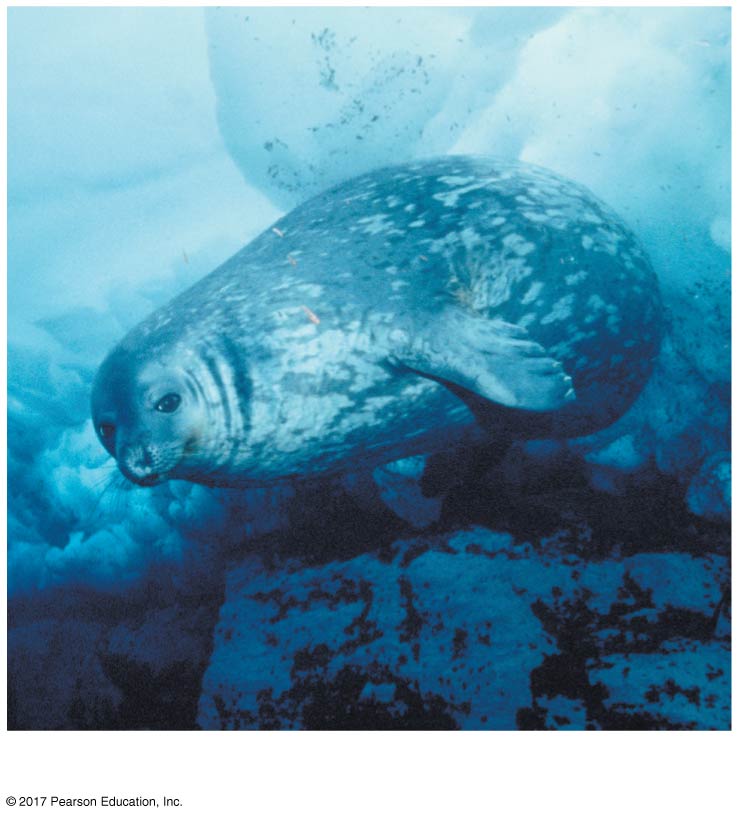 Weddell seal
© 2017 Pearson Education, Inc.
[Speaker Notes: Figure 42.UN02 In-text figure, Weddell seal, p. 947]
Deep-diving air breathers stockpile O2 and use it slowly
Diving mammals can store oxygen in their muscles in myoglobin proteins
Diving mammals also conserve oxygen by
Changing their buoyancy to glide passively
Routing blood to vital tissues
Deriving ATP in muscles from fermentation once oxygen is depleted
© 2017 Pearson Education, Inc.
Figure 42.4
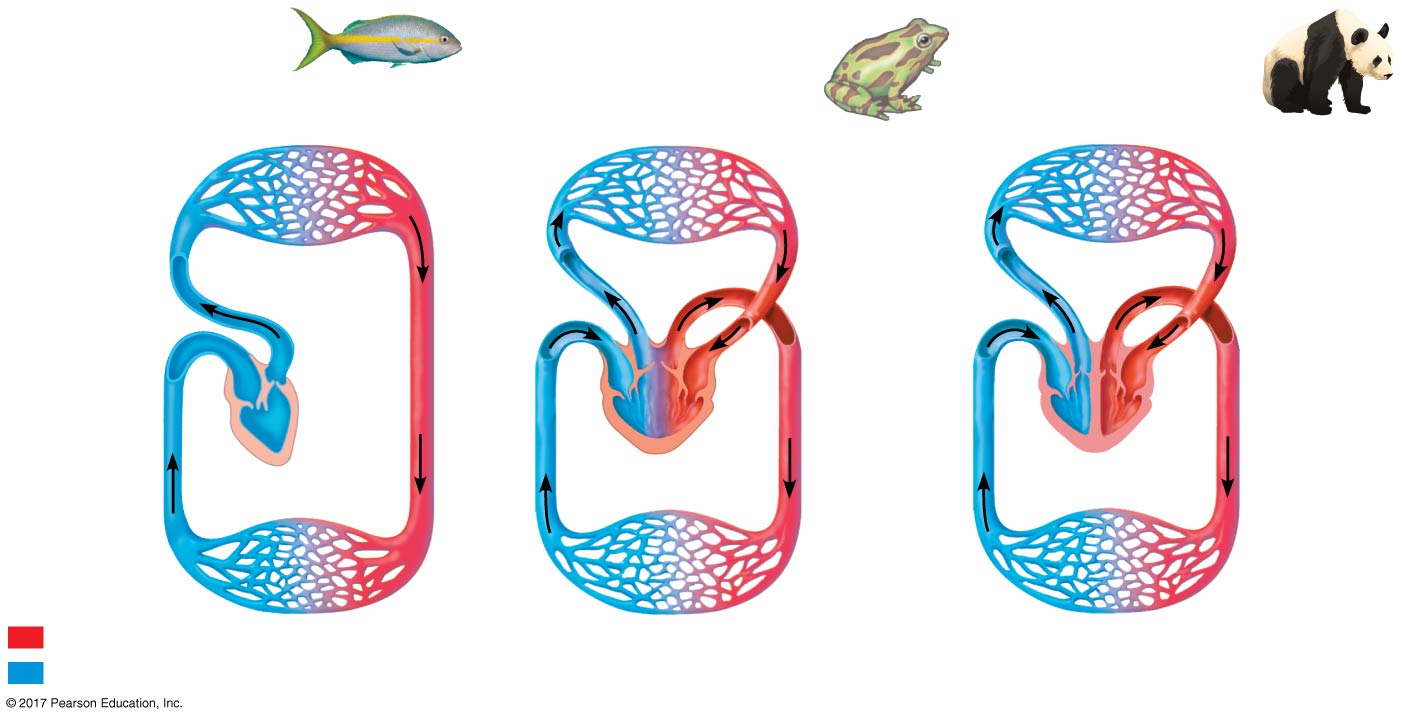 Double circulation:amphibian
(a) Single circulation: fish
Double circulation:mammal
Gill
capillaries
Pulmocutaneous circuit
Pulmonary circuit
Lung
and skin
capillaries
Lung
capillaries
Artery
Atrium
Atrium
(A)
(A)
Heart:
A
A
Atrium (A)
V
V
Ventricle (V)
Right
Left
Right
Left
Ventricle (V)
Vein
Systemic
capillaries
Systemic
capillaries
Body
capillaries
Oxygen-rich blood
Systemic circuit
Systemic circuit
Oxygen-poor blood
© 2017 Pearson Education, Inc.
[Speaker Notes: Figure 42.4 Examples of vertebrate circulatory schemes]
Figure 42.UN01a
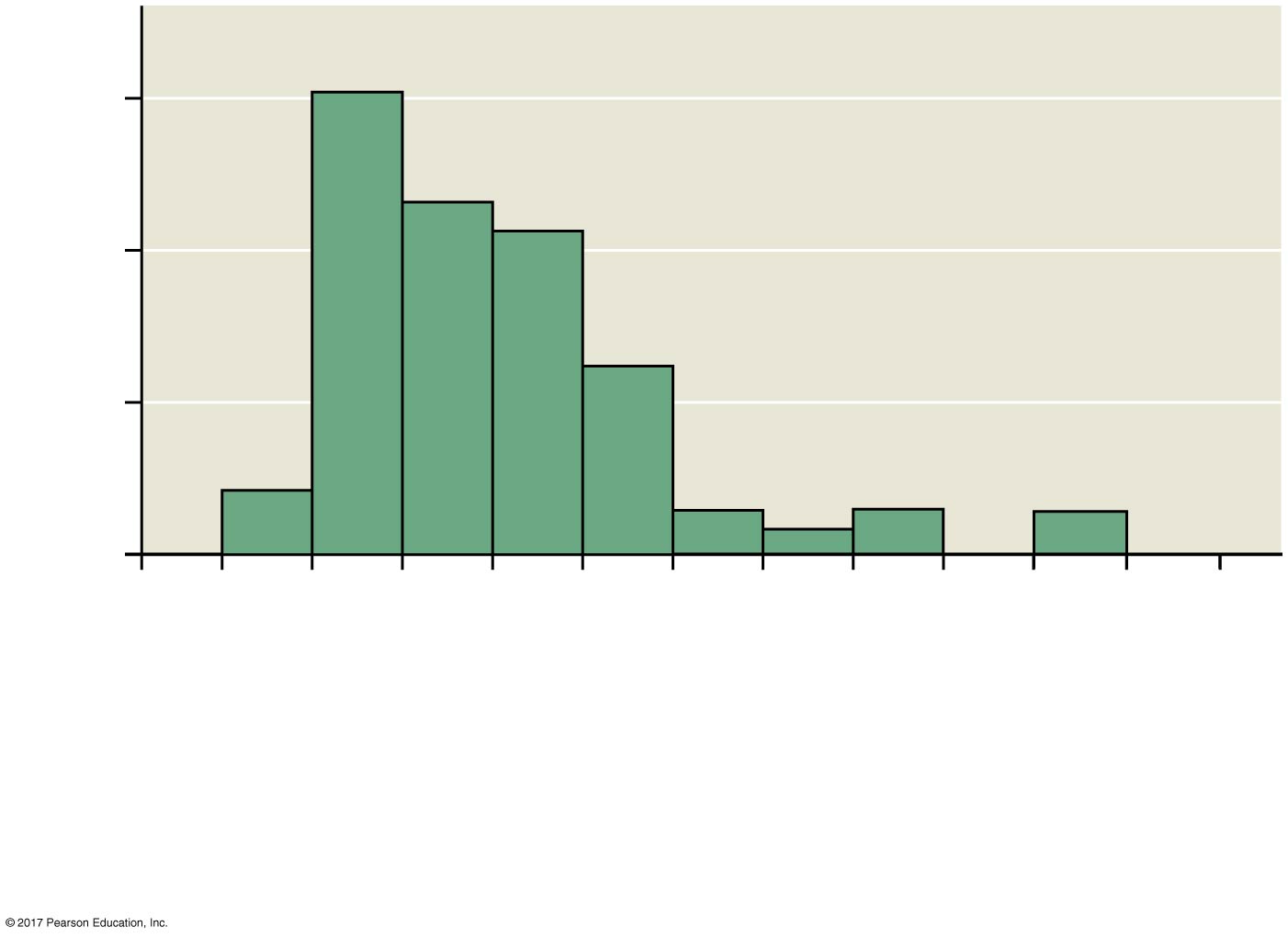 Percent of individuals
30
20
10
0
0
50
100
150
200
250
300
Plasma LDL cholesterol (mg/dL)
Individuals with an inactivating mutation in one copy of
PCSK9 gene (study group)
Data from J. C. Cohen et al., Sequence variations in PCSK9, low LDL, and protection
against coronary heart disease, New England Journal of Medicine 354:1264–1272 (2006).
© 2017 Pearson Education, Inc.
[Speaker Notes: Figure 42.UN01a Skills exercise: making and interpreting histograms (part 1)]
Figure 42.UN01b
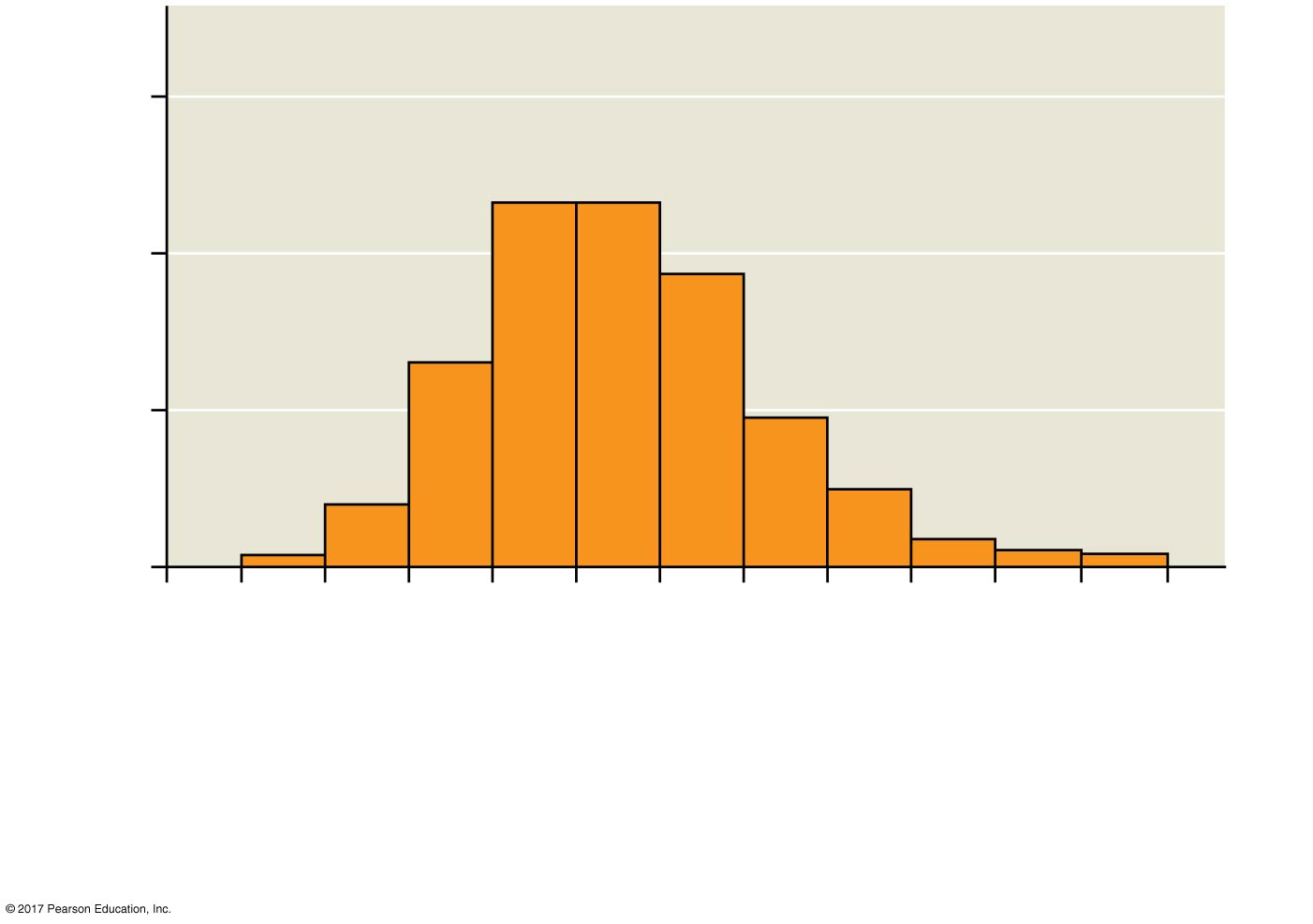 Percent of individuals
30
20
10
0
50
0
300
100
150
200
250
Plasma LDL cholesterol (mg/dL)
Individuals with two functional copies of PCSK9 gene (control group)
Data from J. C. Cohen et al., Sequence variations in PCSK9, low LDL, and protection
against coronary heart disease, New England Journal of Medicine 354:1264–1272 (2006).
© 2017 Pearson Education, Inc.
[Speaker Notes: Figure 42.UN01b Skills exercise: making and interpreting histograms (part 2)]
Figure 42.UN01c
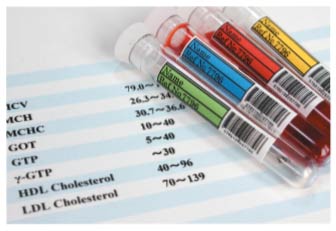 © 2017 Pearson Education, Inc.
[Speaker Notes: Figure 42.UN01c Skills exercise: making and interpreting histograms (part 3)]
Figure 42.UN03
Inhaled air
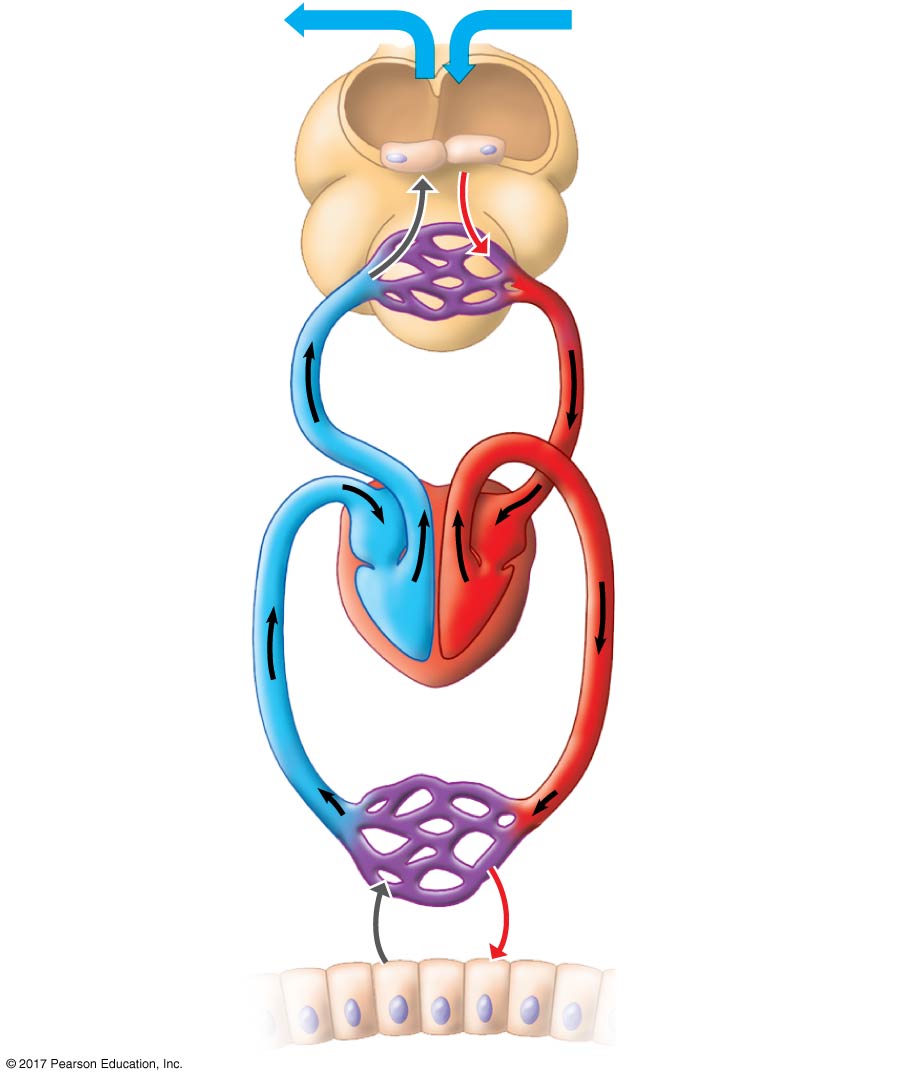 Exhaled air
Alveolar
spaces
Alveolar
epithelial
cells
CO2
O2
Alveolar
capillaries
Pulmonary
arteries
Pulmonary
veins
Systemic
veins
Systemic
arteries
Heart
Systemic
capillaries
CO2
O2
Body tissue
© 2017 Pearson Education, Inc.
[Speaker Notes: Figure 42.UN03 Summary of key concepts: double circulation]
Figure 42.UN04
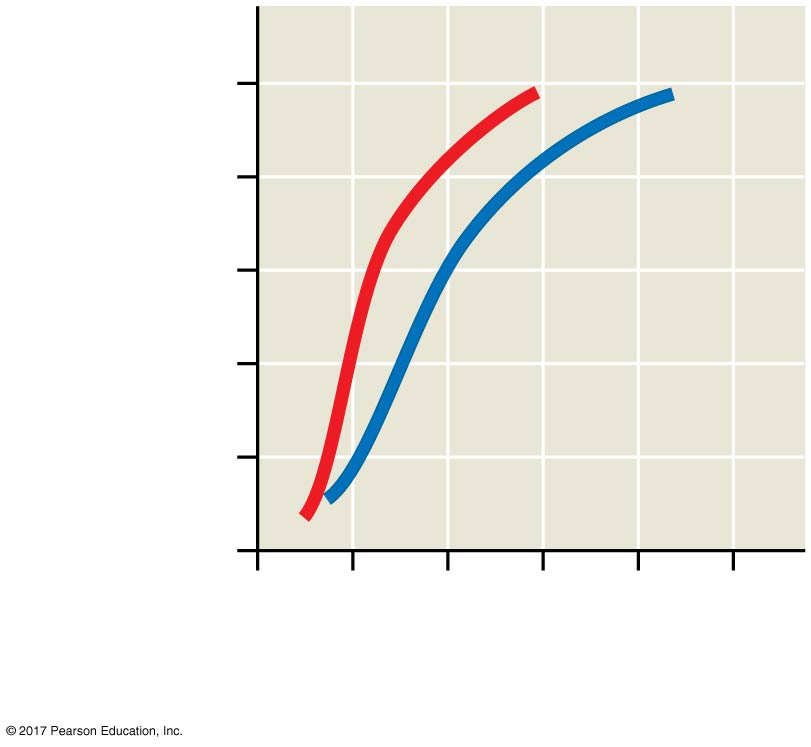 100
O2 saturation of
hemoglobin (%)
Fetus
80
Mother
60
40
20
0
100
60
40
0
20
80
PO2 (mm Hg)
© 2017 Pearson Education, Inc.
[Speaker Notes: Figure 42.UN04 Test your understanding, question 10 (dissociation curves)]
Figure 42.UN05
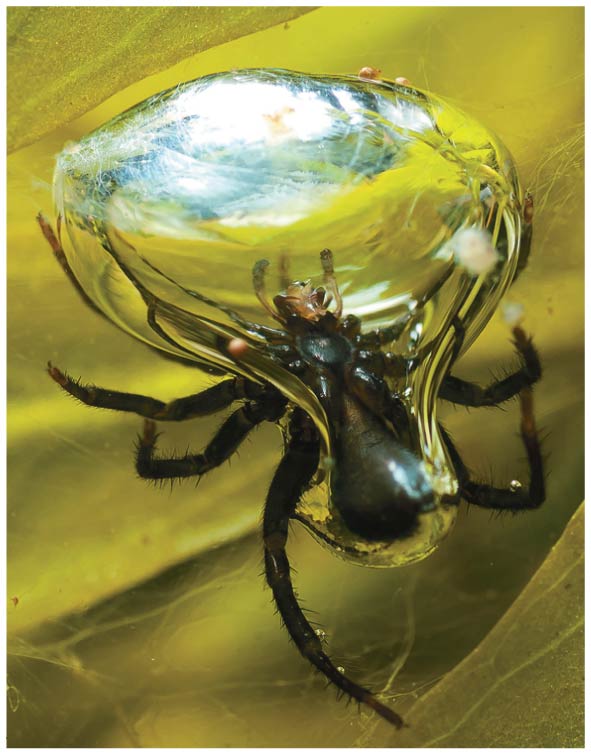 © 2017 Pearson Education, Inc.
[Speaker Notes: Figure 42.UN05 Test your understanding, question 13 (diving bell spider)]